VIRTUAL ASSISTANCE
Affordable EV Webinar
[Speaker Notes: PRESENTER 1 :]
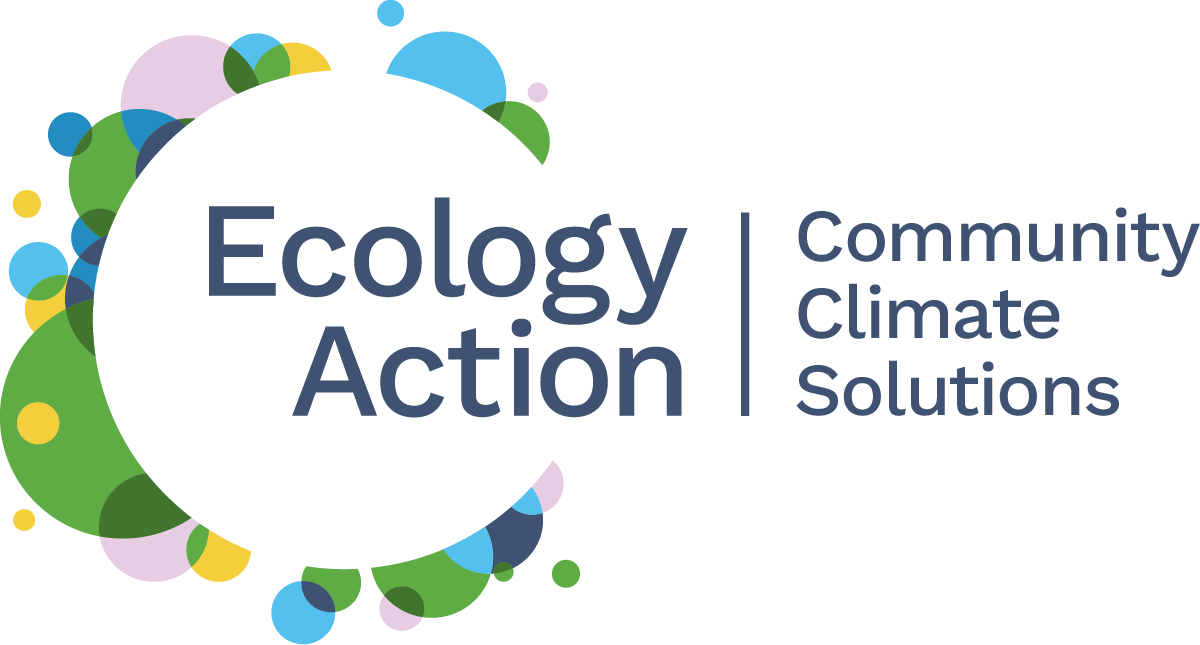 OUR MISSION : LESS EMISSIONS
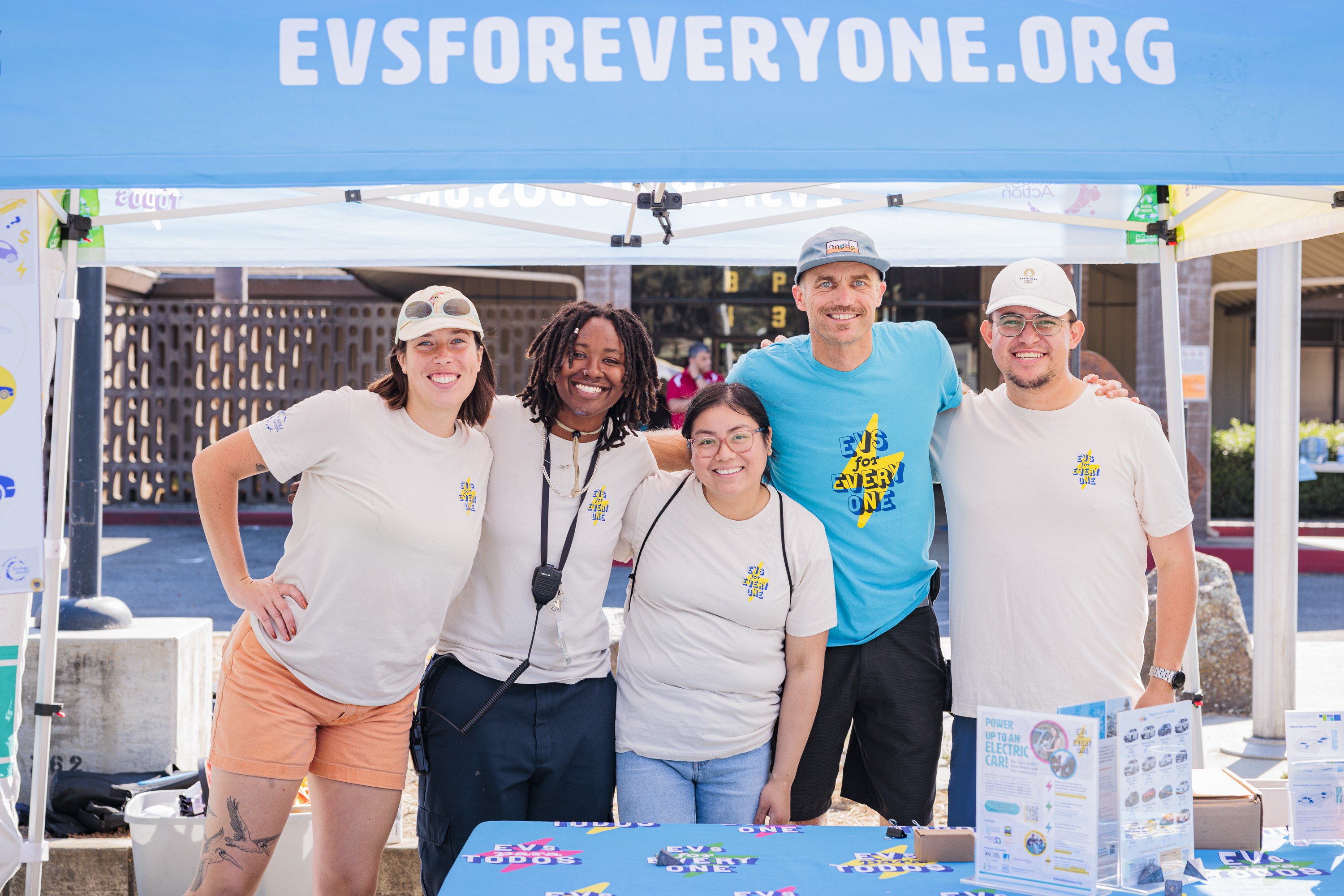 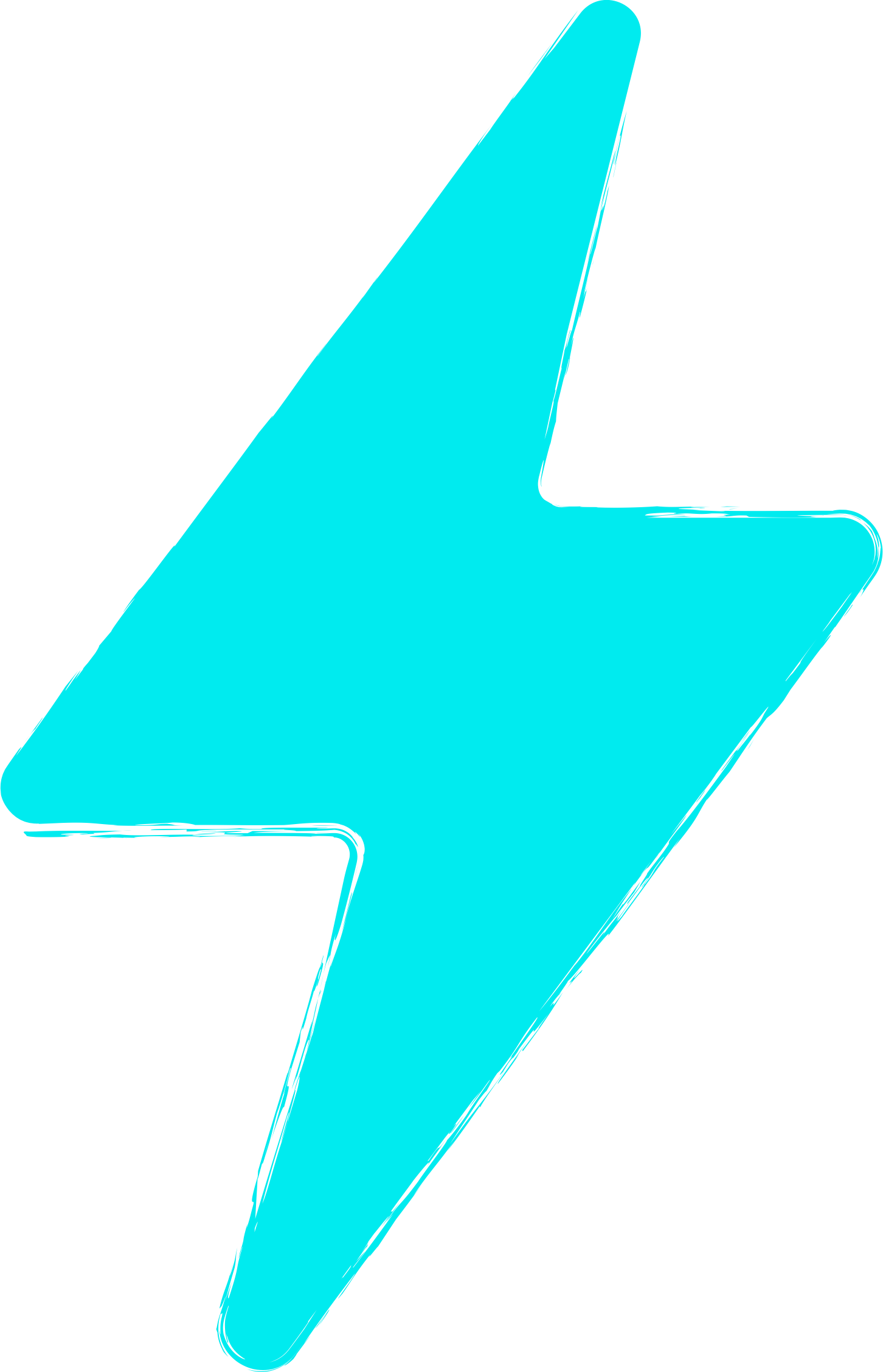 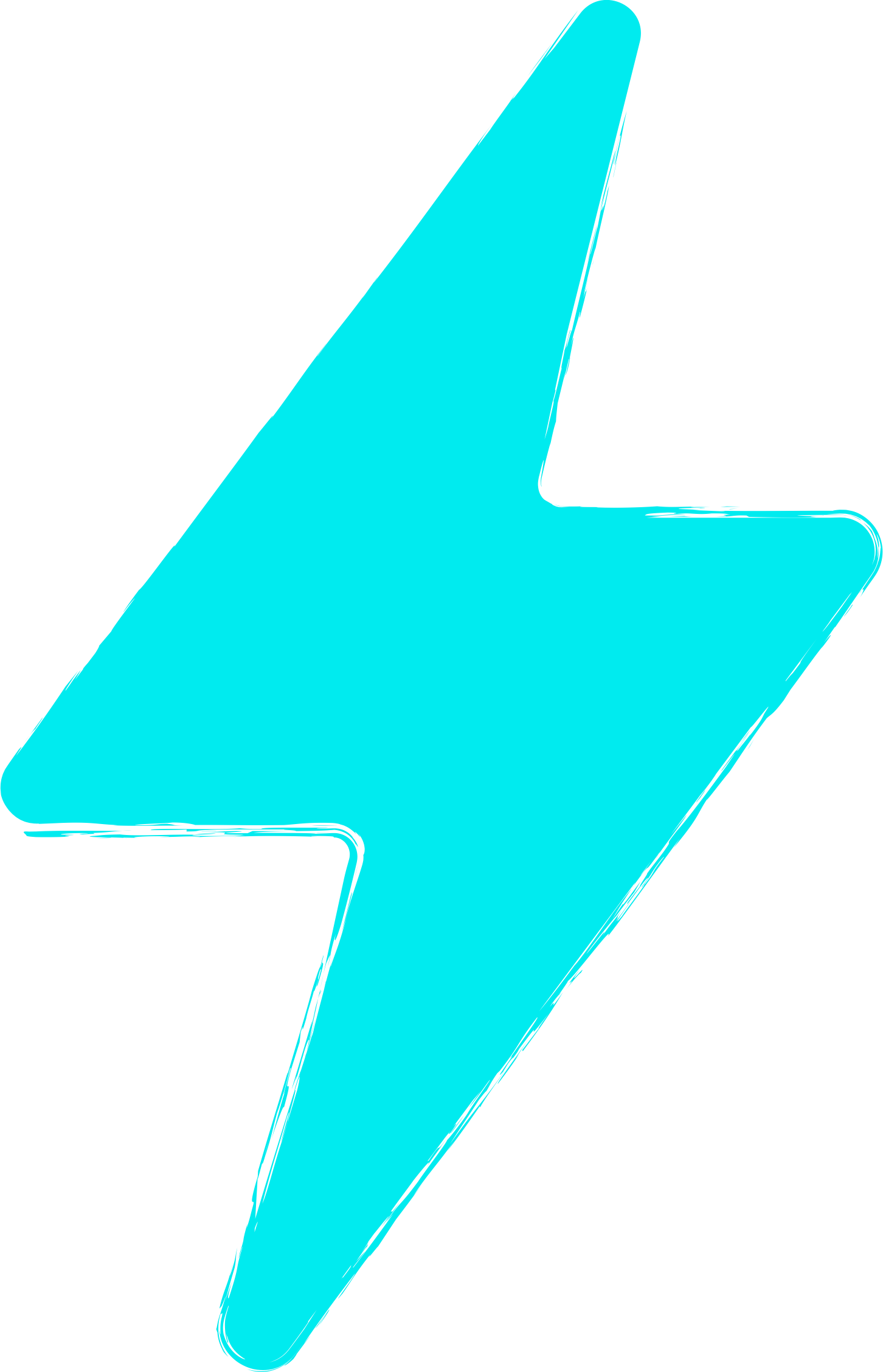 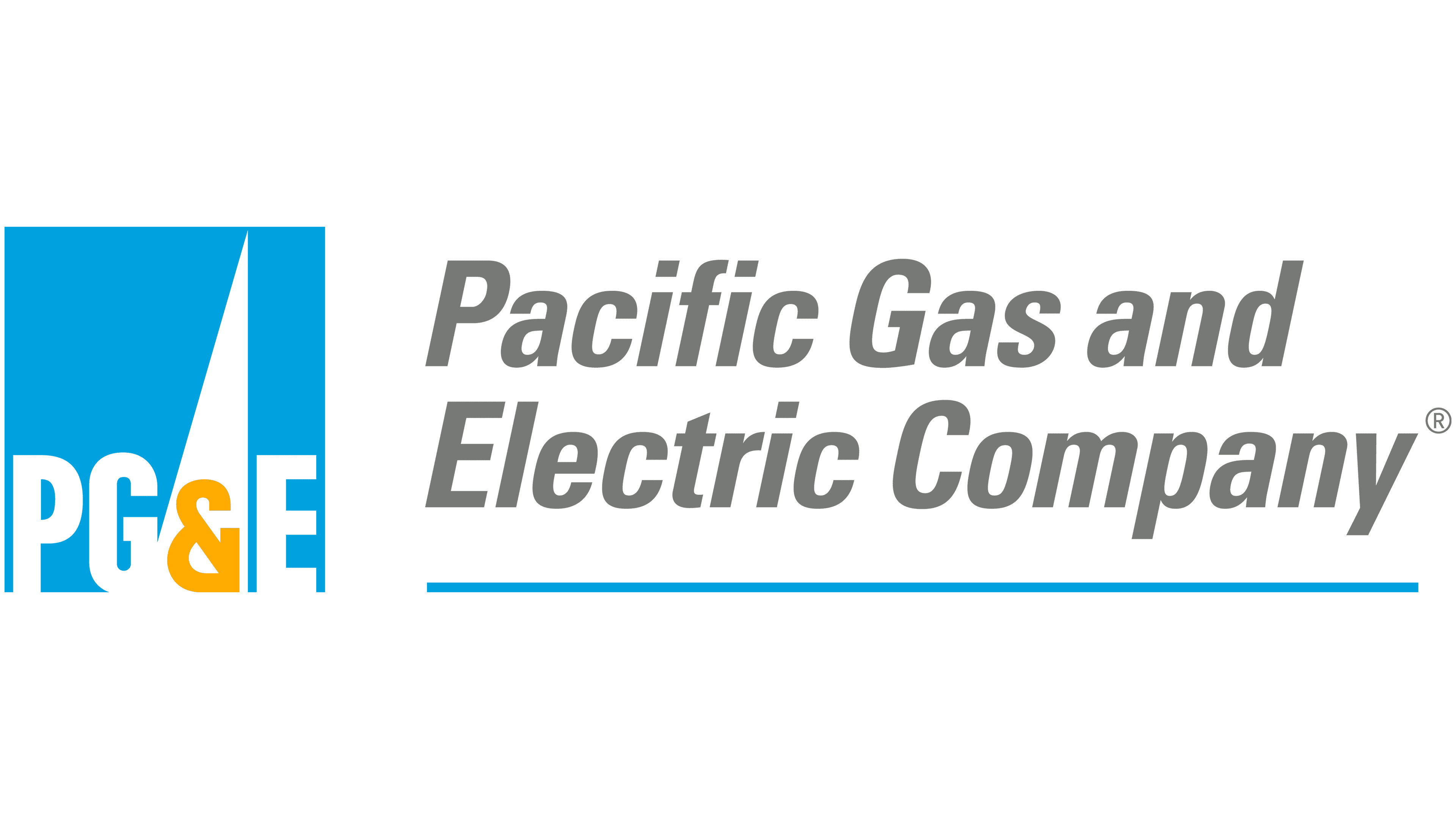 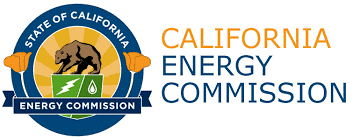 Webinar Sponsors:
[Speaker Notes: PRESENTER 1 :
 We are the EVs for Everyone/EVs Para Todos campaign with Ecology Action. Ecology Action was created in 1970 as an environmental non-profit that started as a recycling center, and today, our focuses are transportation, water conservation, and energy efficiency to reduce greenhouse gas emissions, at scale. We work to make equitable impacts to our community and the folks living in it. 
 
I’d like to shout out to our sponsors PG&E and California Energy Commission who make it possible for us to conduct our work. 
 
I am _____(Name and Title)_____ and I will be presenting with __(Name and Title)__]
AGENDA AND TRAINING OBJECTIVES
FINANCIAL INCENTIVES
BUYING OPTIONS
BENEFITS FINDER
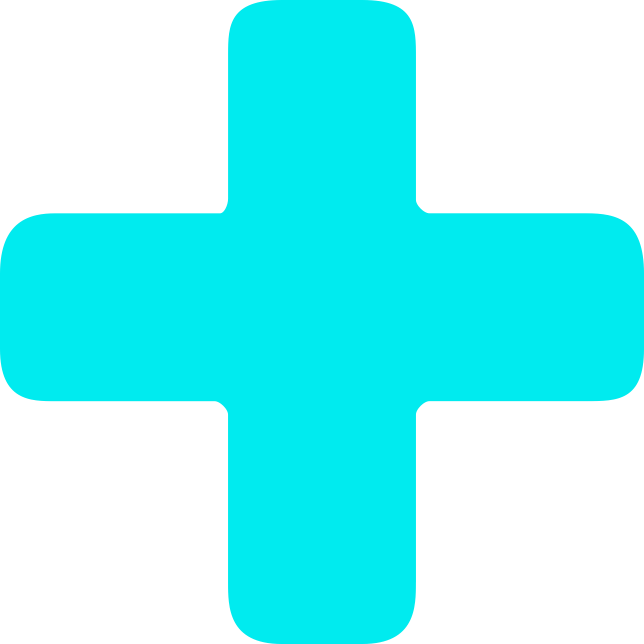 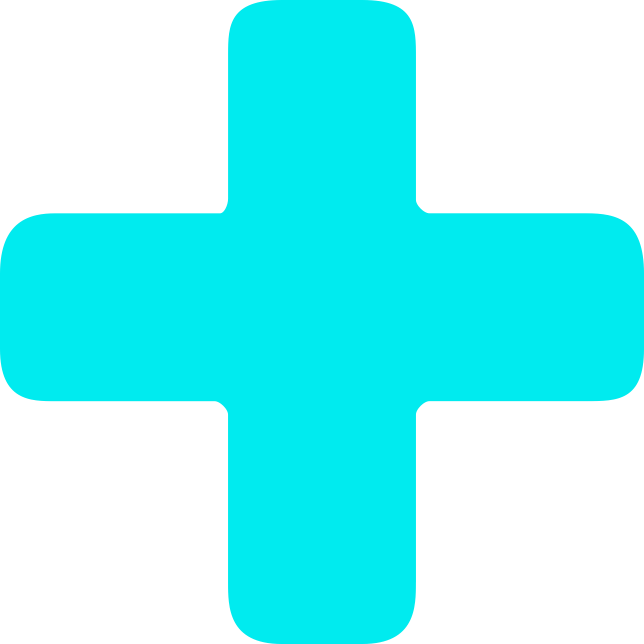 Find out how much YOU can save!
EVS, PLUG-IN HYBRIDS & CHARGING
Purchase Scenarios
[Speaker Notes: PRESENTER 1 :
The objectives of this webinar are to 
Introduce you to buying options and types of EVs
Provide a quick review of EV options, and
We will also go over the Access Clean CA income verification process for state grant and rebate applications so that you’ll receive all the benefits you qualify for when you are ready to purchase an EV!]
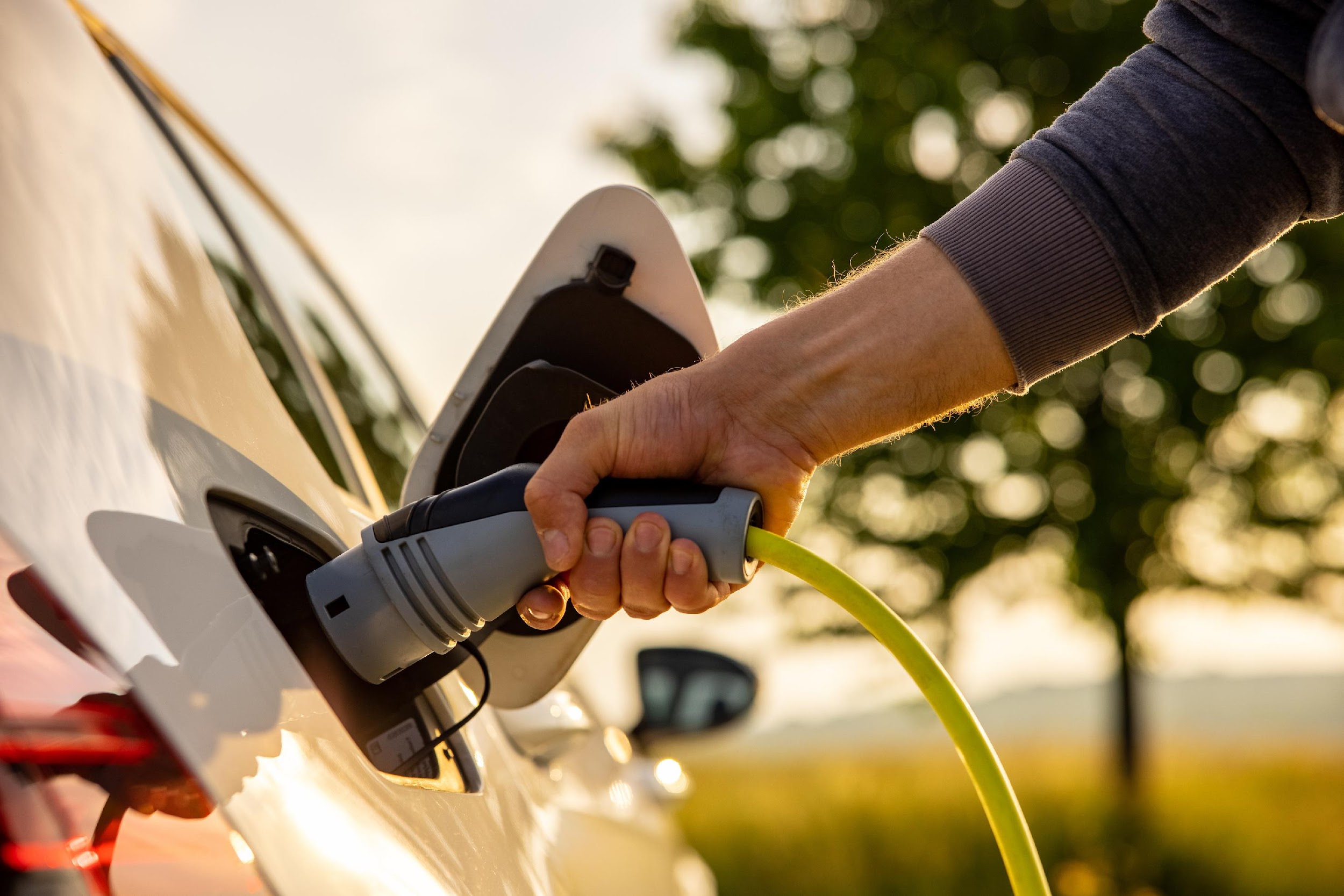 POLL
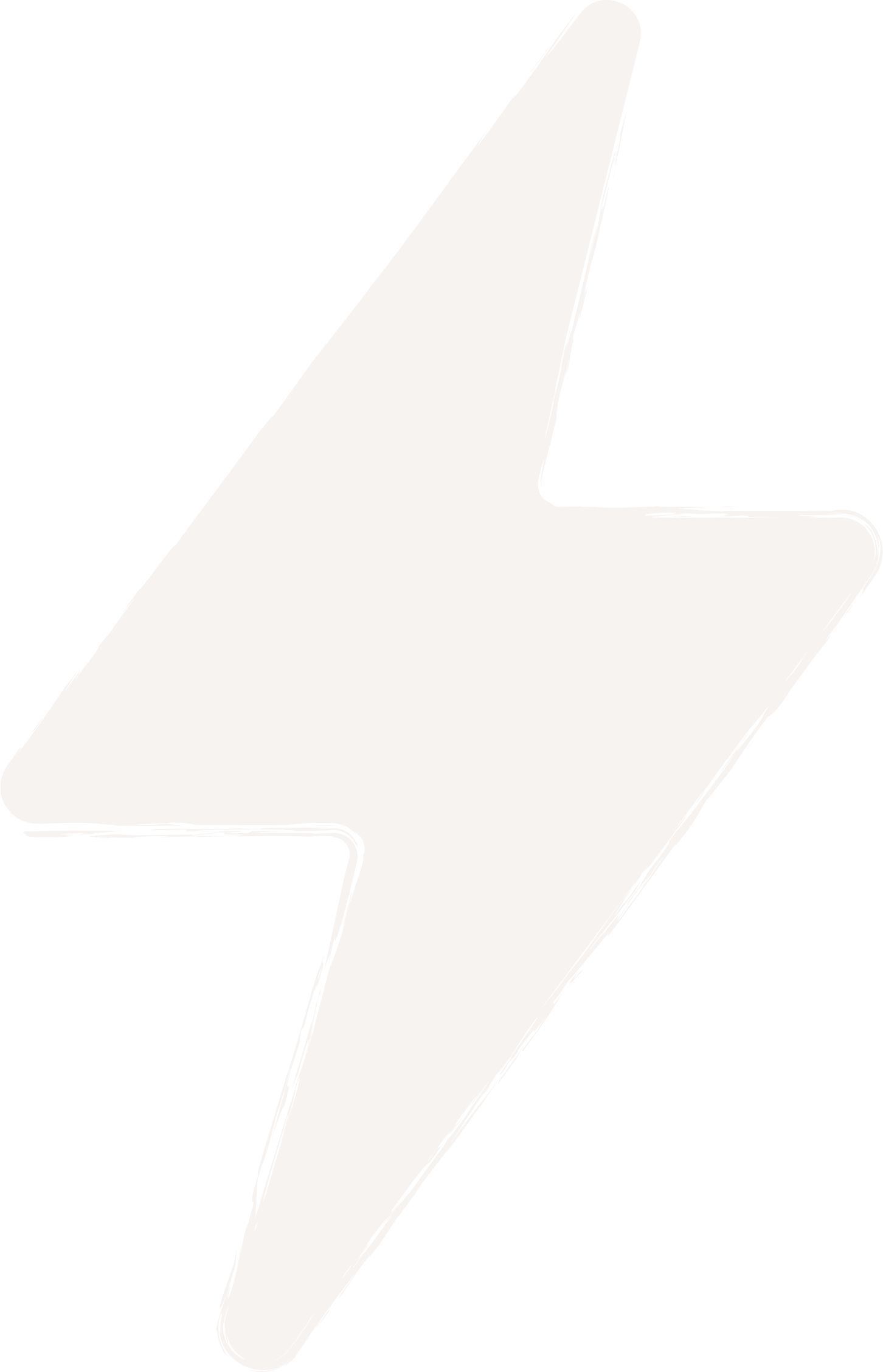 EV ASSOCIATION
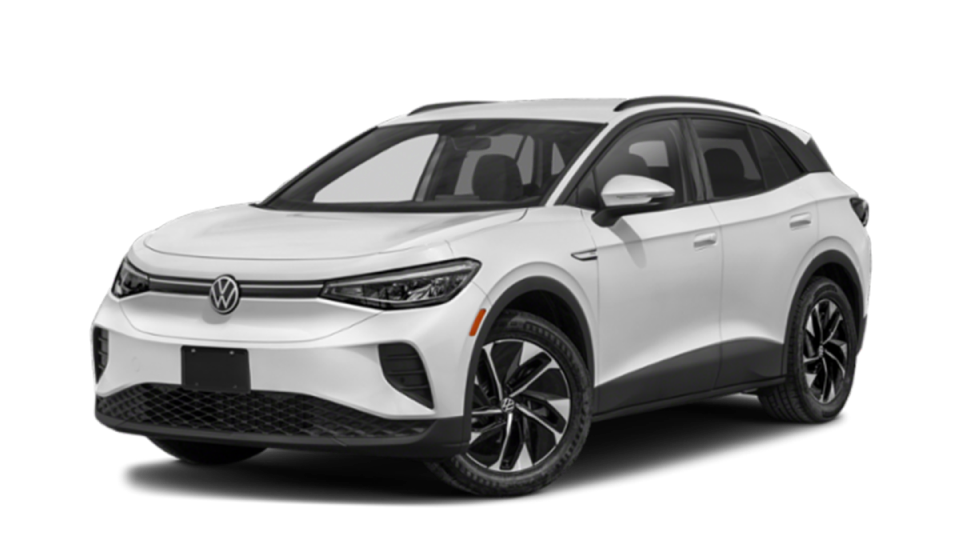 [Speaker Notes: Presenter 1 What are your thoughts on driving electric?]
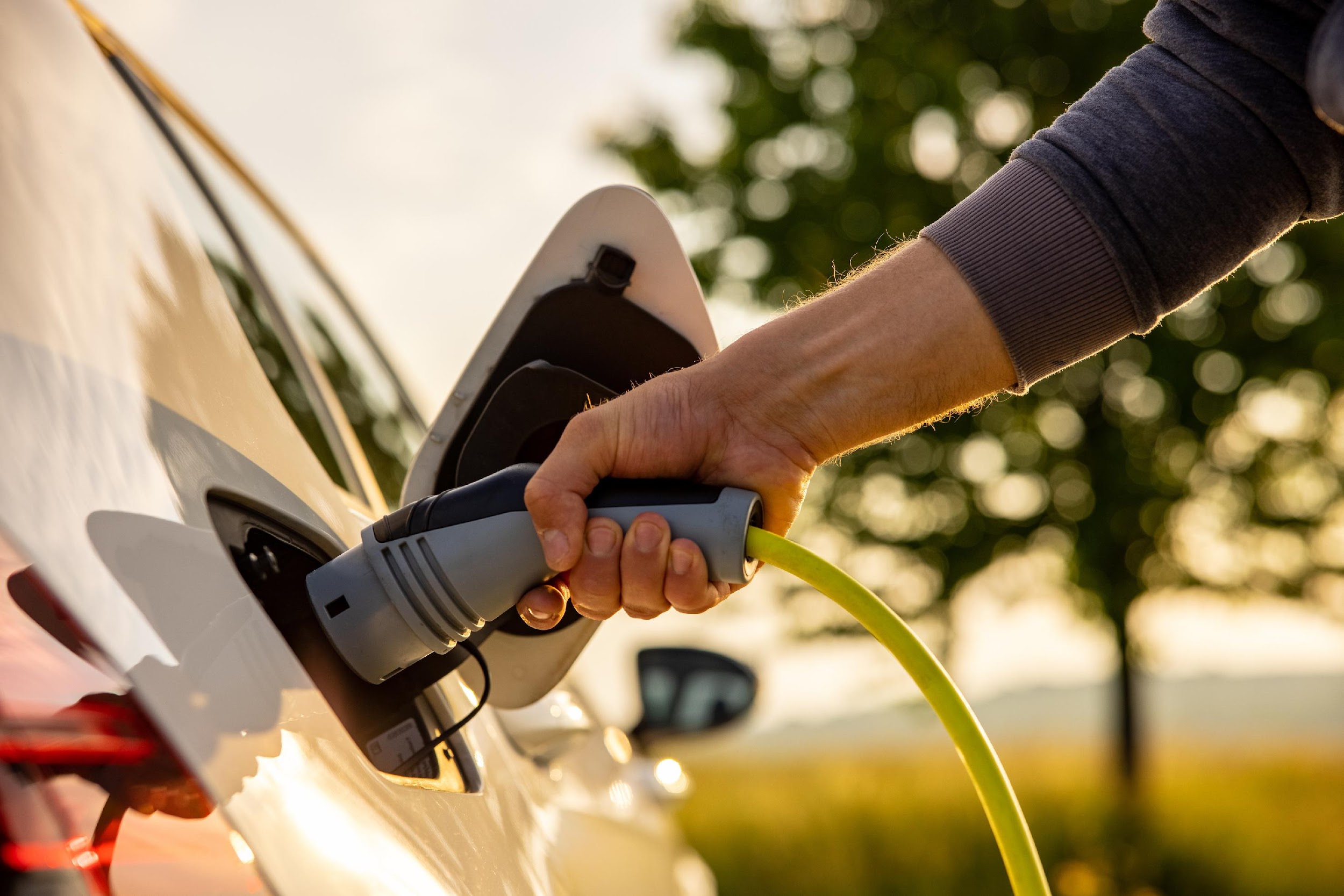 POLL
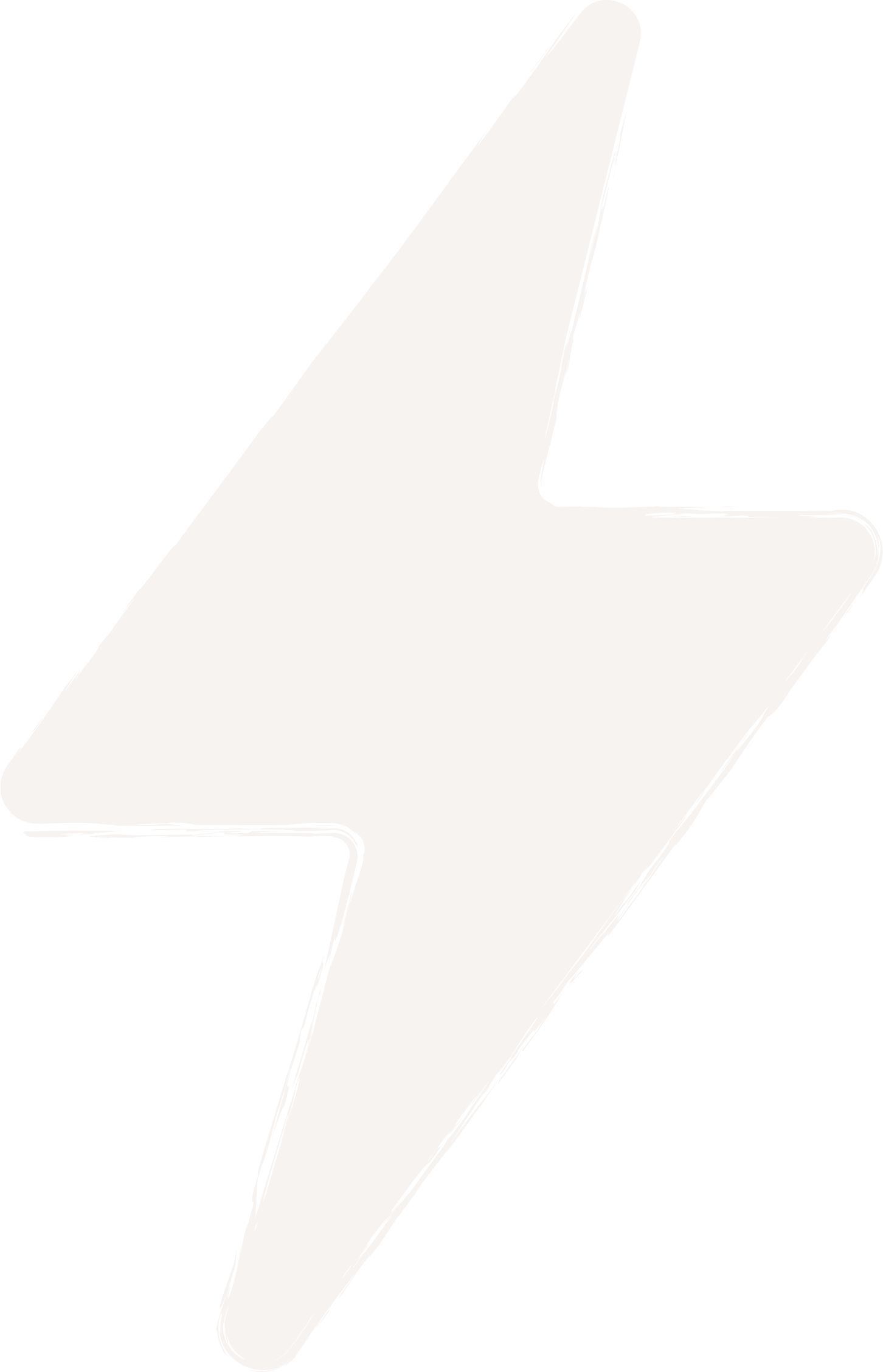 Range
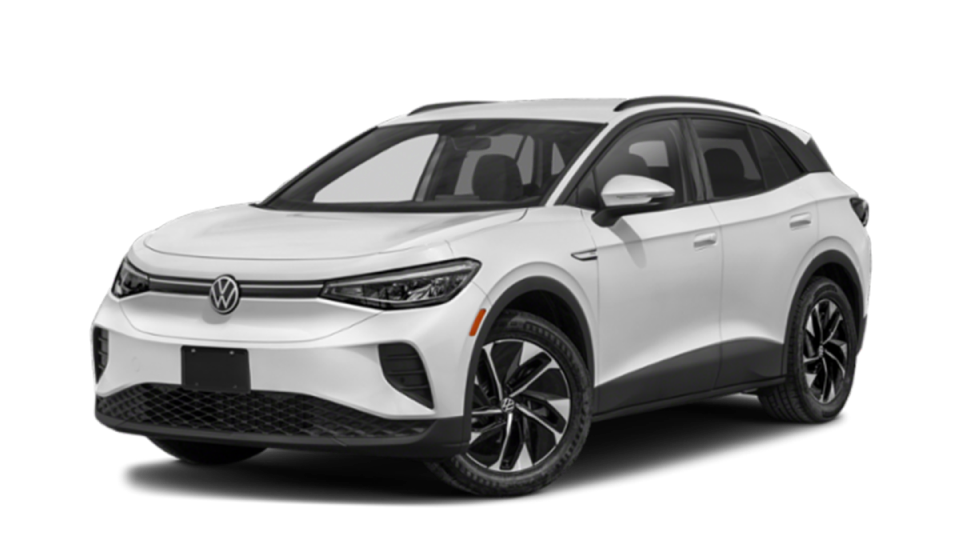 [Speaker Notes: Presenter 1 “As of 2023, What is the average range of a new all-battery electric vehicle?”]
On the Rise: 
The Range of EVs from 2011 to 2023
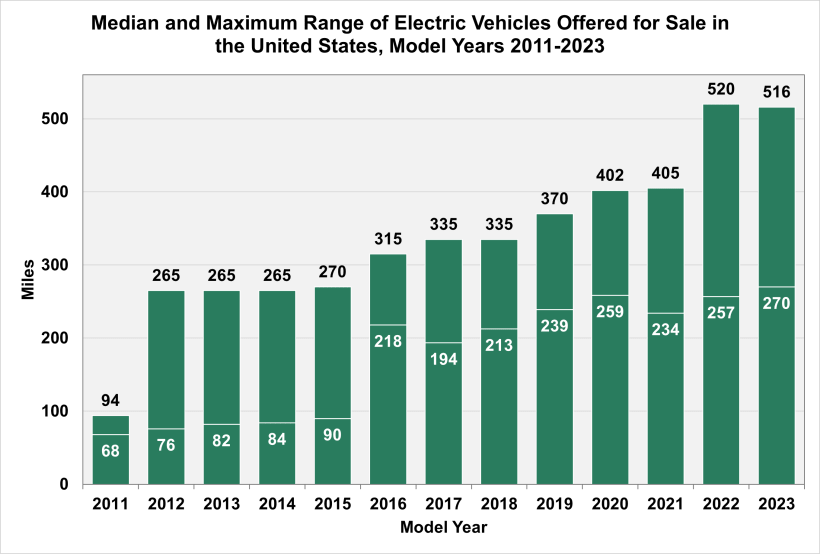 Range depends on:
make
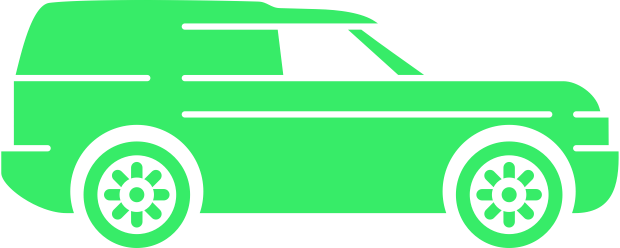 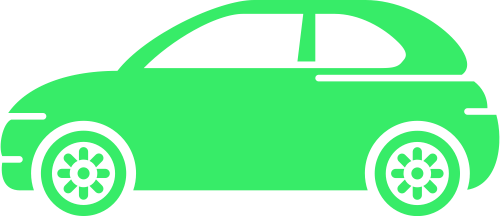 model
Expect to see more affordable models at lower ranges and the luxury brands to be closer to 400!
Source: US Department of Energy
[Speaker Notes: Kalia
Range is on the rise! Over the past decade we have seen tremendous growth in the average range of electric vehicles. Now the 259 is an average- so it will depend on the make, model, and type of electric vehicle. With higher end all battery models like Tesla, you’ll see the 300 to 400 range. However more affordable PHEV models will be lower around 50 to 100 miles per charge

Range is on the rise and, over the past decade, we have seen range in vehicles increase drastically. You can see in the chart on the right that the average range of a new EV is around 270 miles.  
  
We expect the range to only increase with time, but ranges have never been higher, and it is a great time to purchase an EV. In 2024, new vehicles will be released with a range from 300 – 400 miles, such as the Chevy Equinox, Chevy Blazer, and the Chevy Silverado.  
  
Range depends on the type of electric vehicle you get. You can expect higher ranges with luxury models and lower ranges with more economical models.]
WHICH EV IS RIGHT FOR ME? 
Overview of Battery Electric and Plug-in Hybrids
[Speaker Notes: PRESENTER: Kalia]
Types of Electric Vehicles
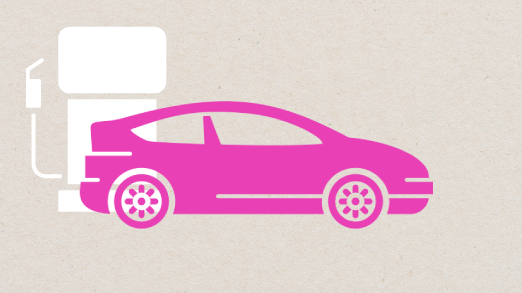 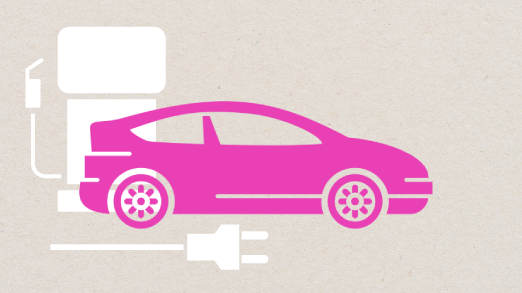 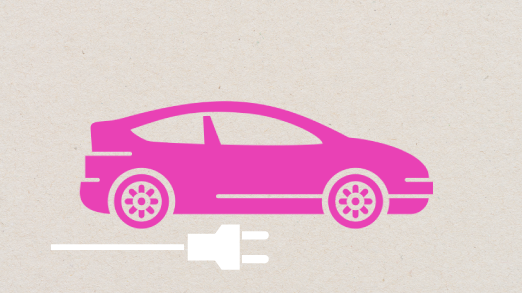 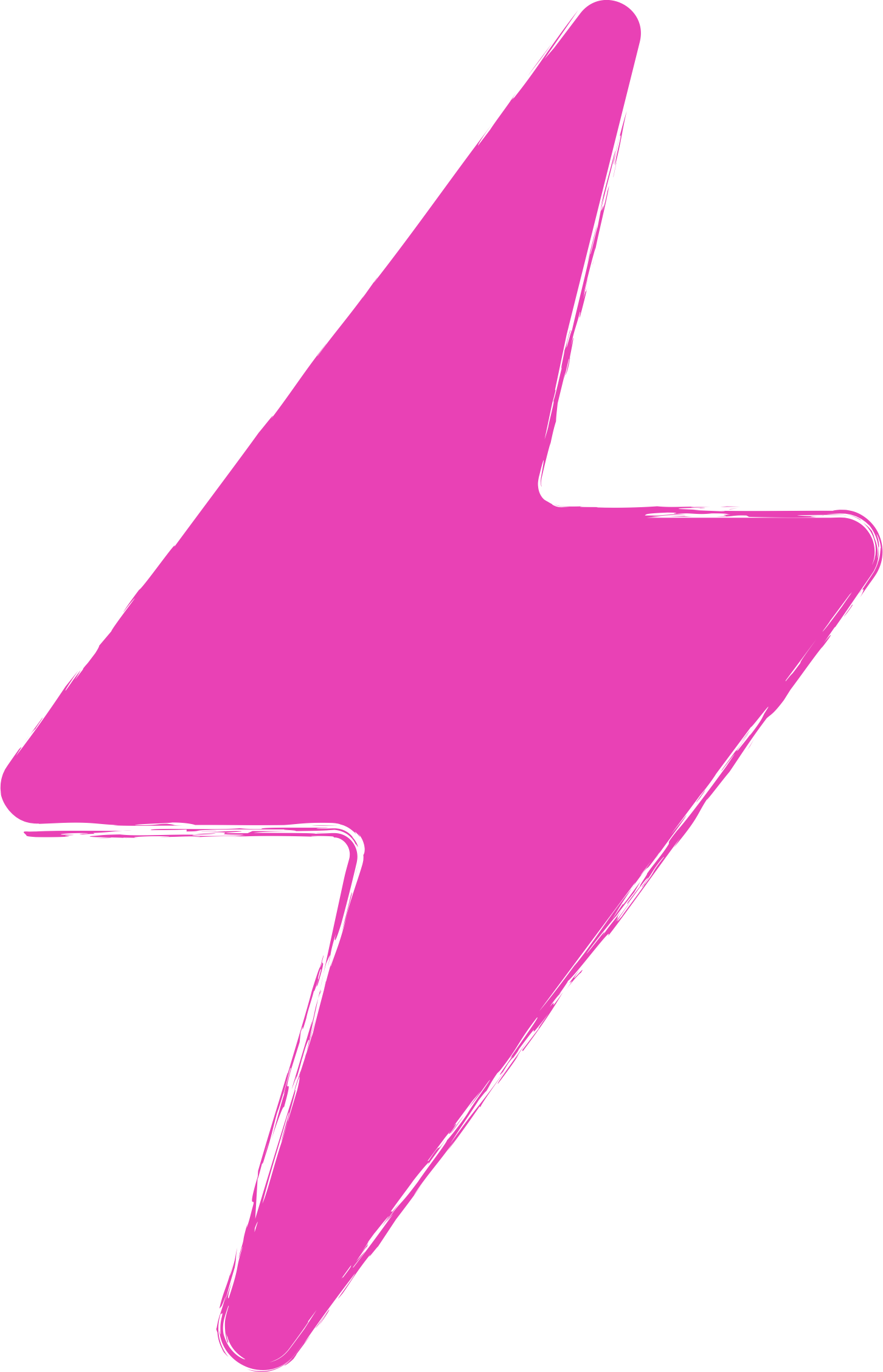 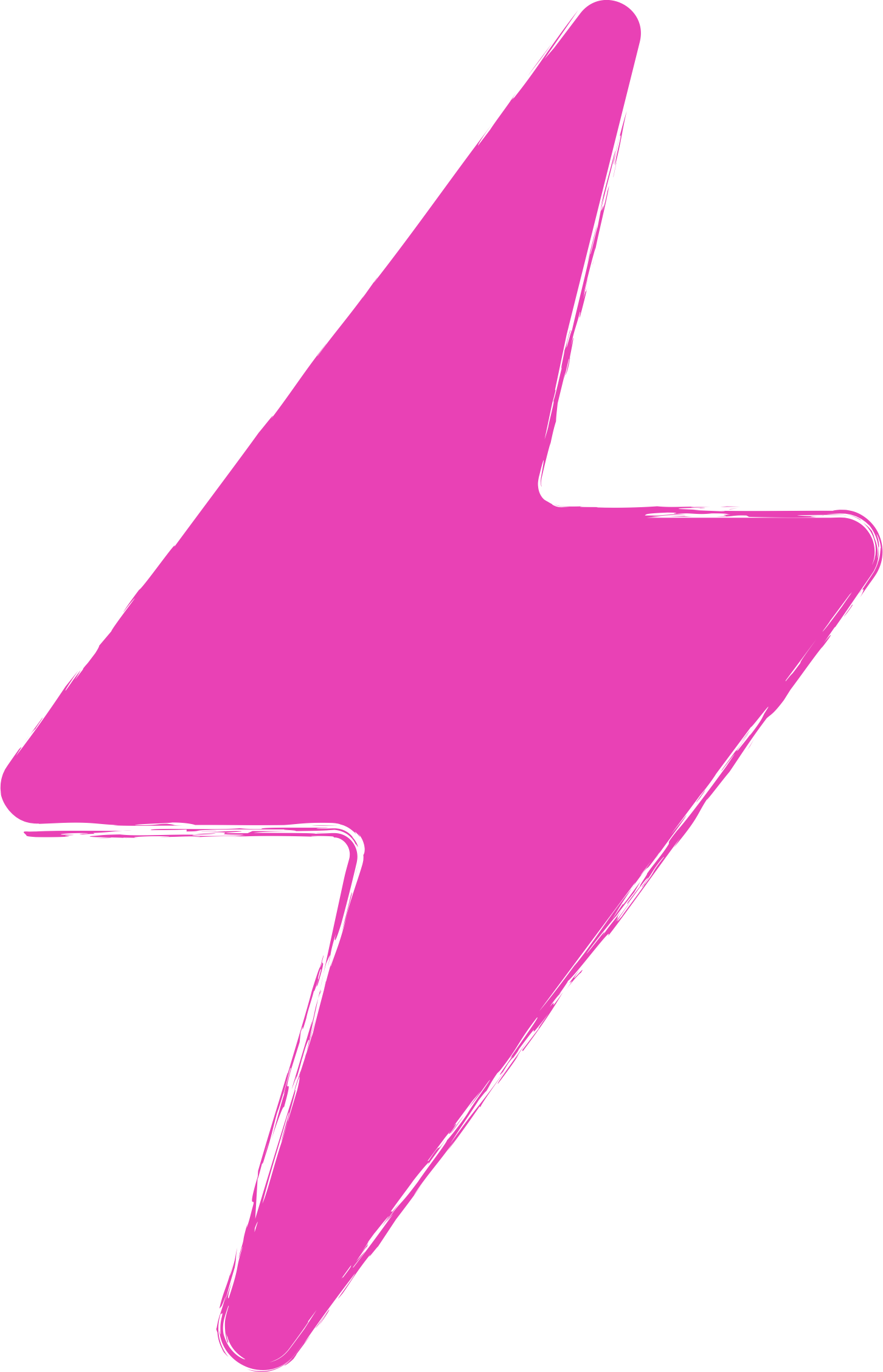 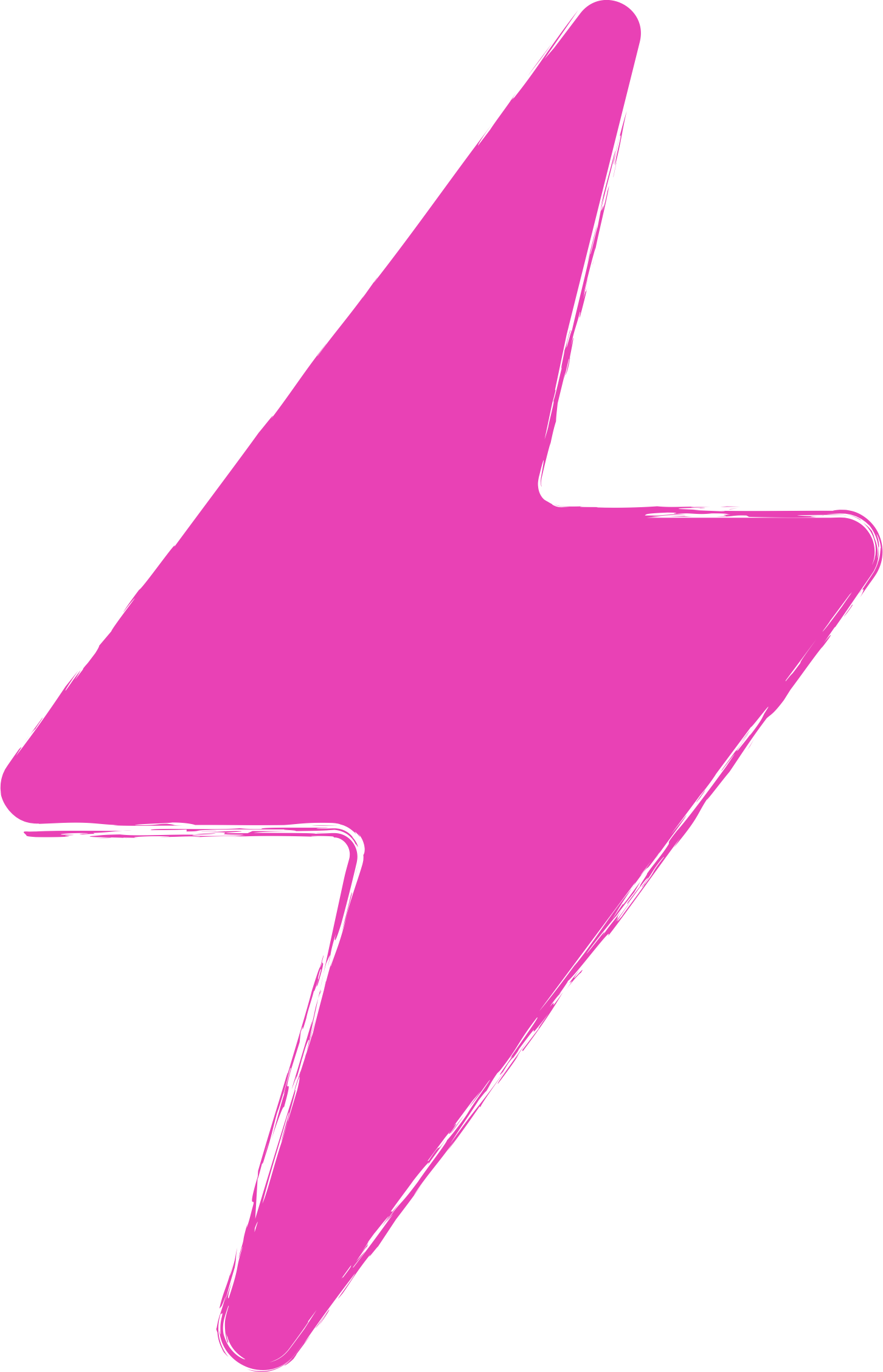 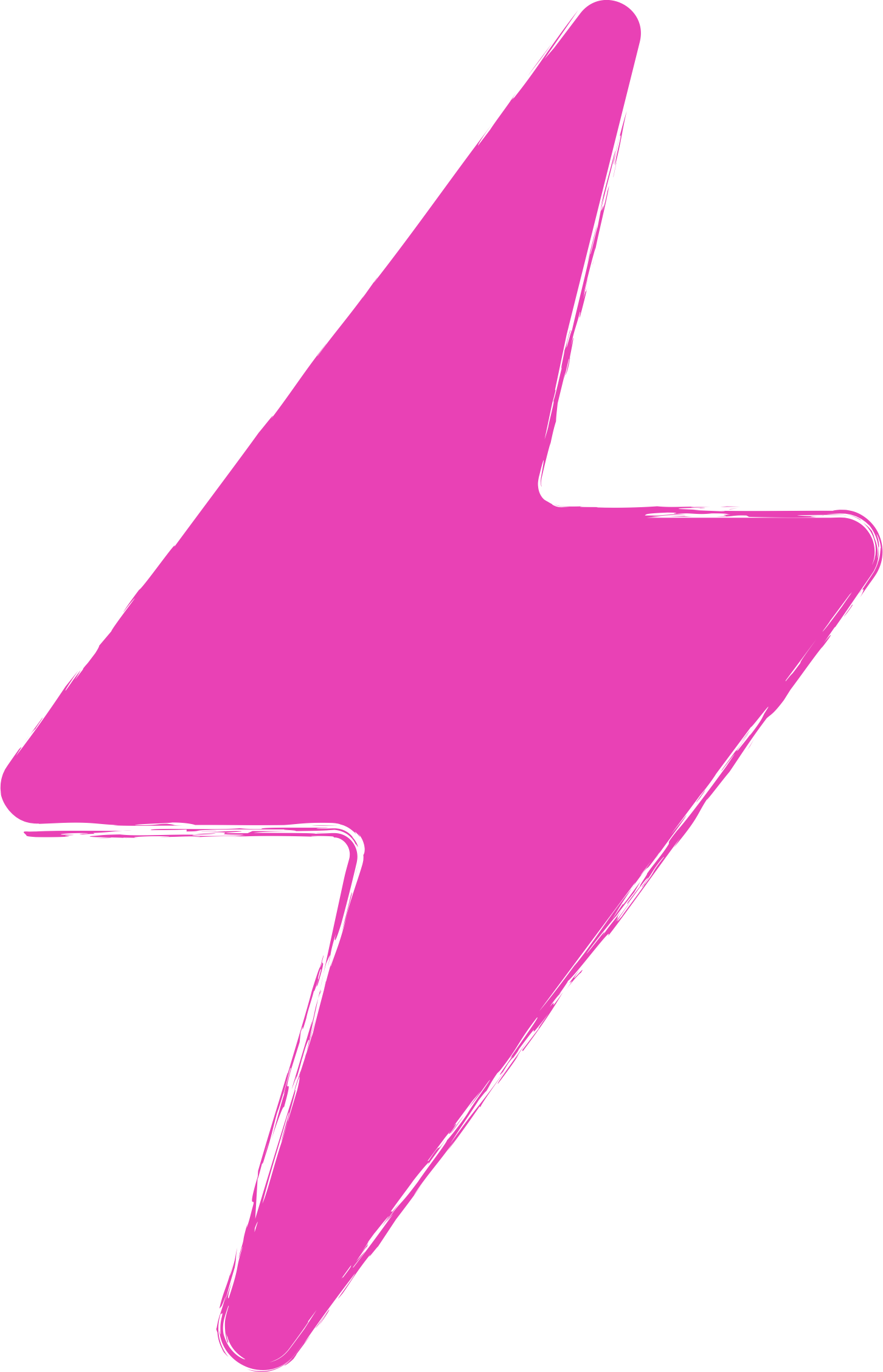 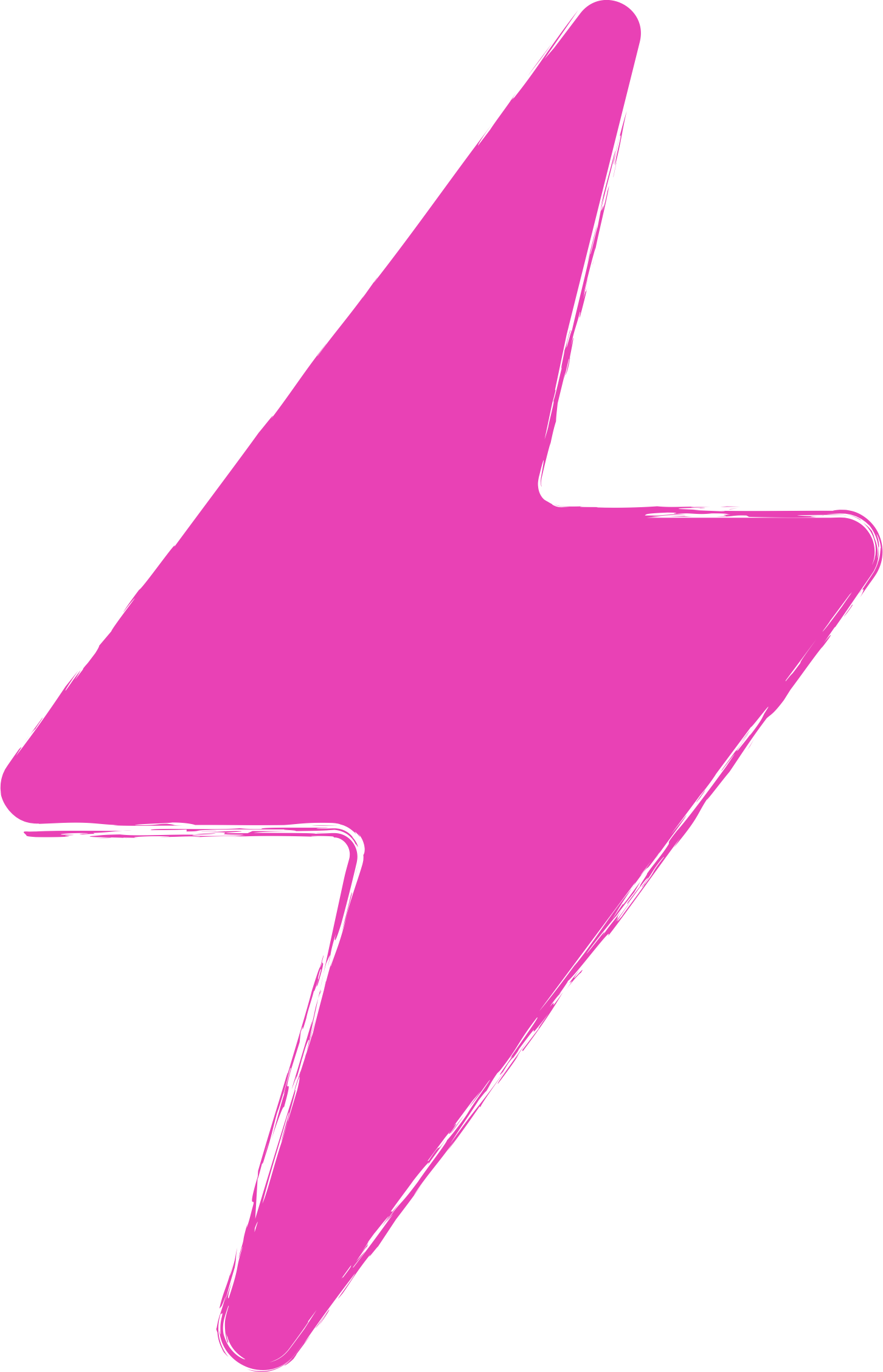 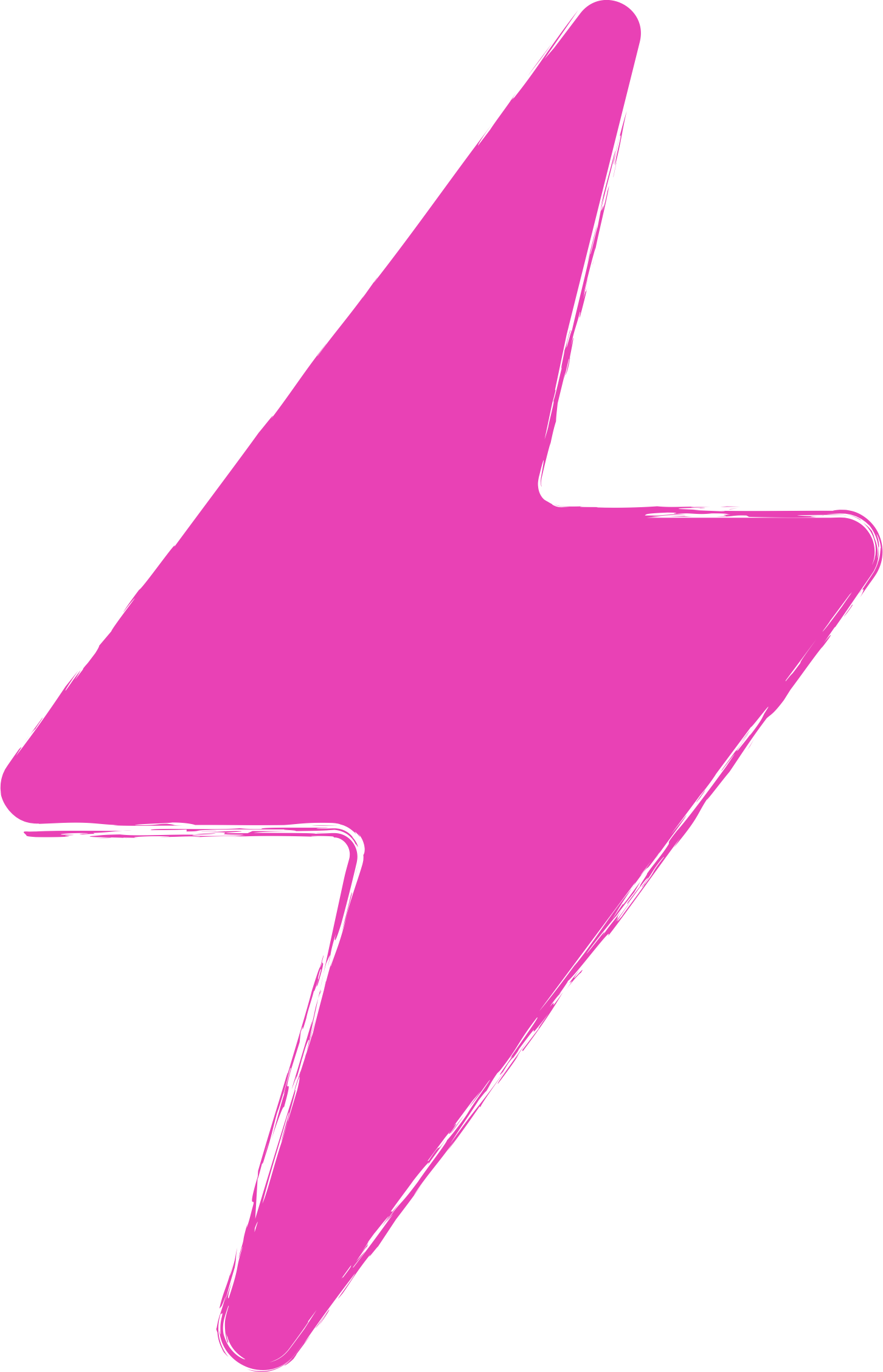 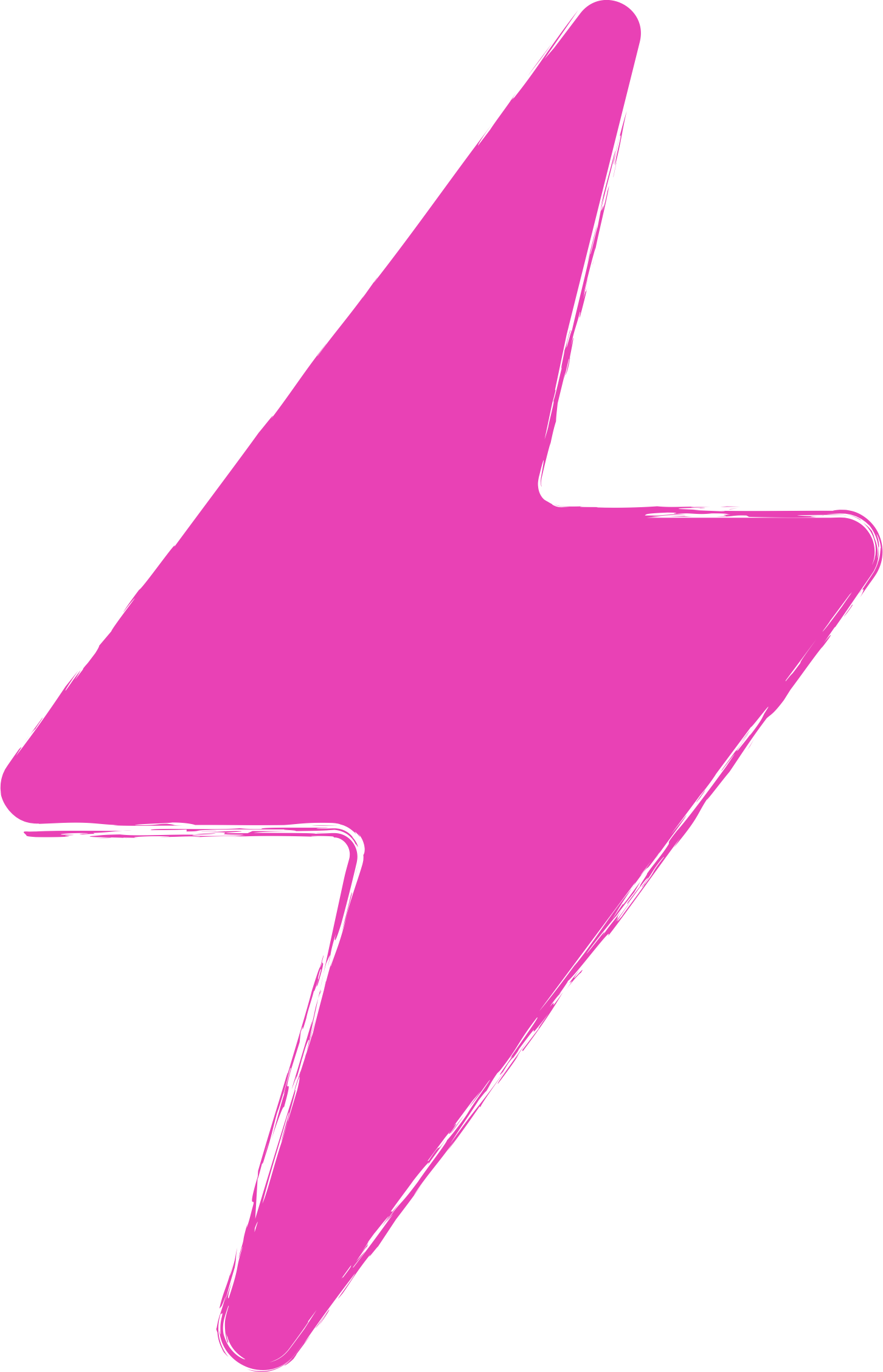 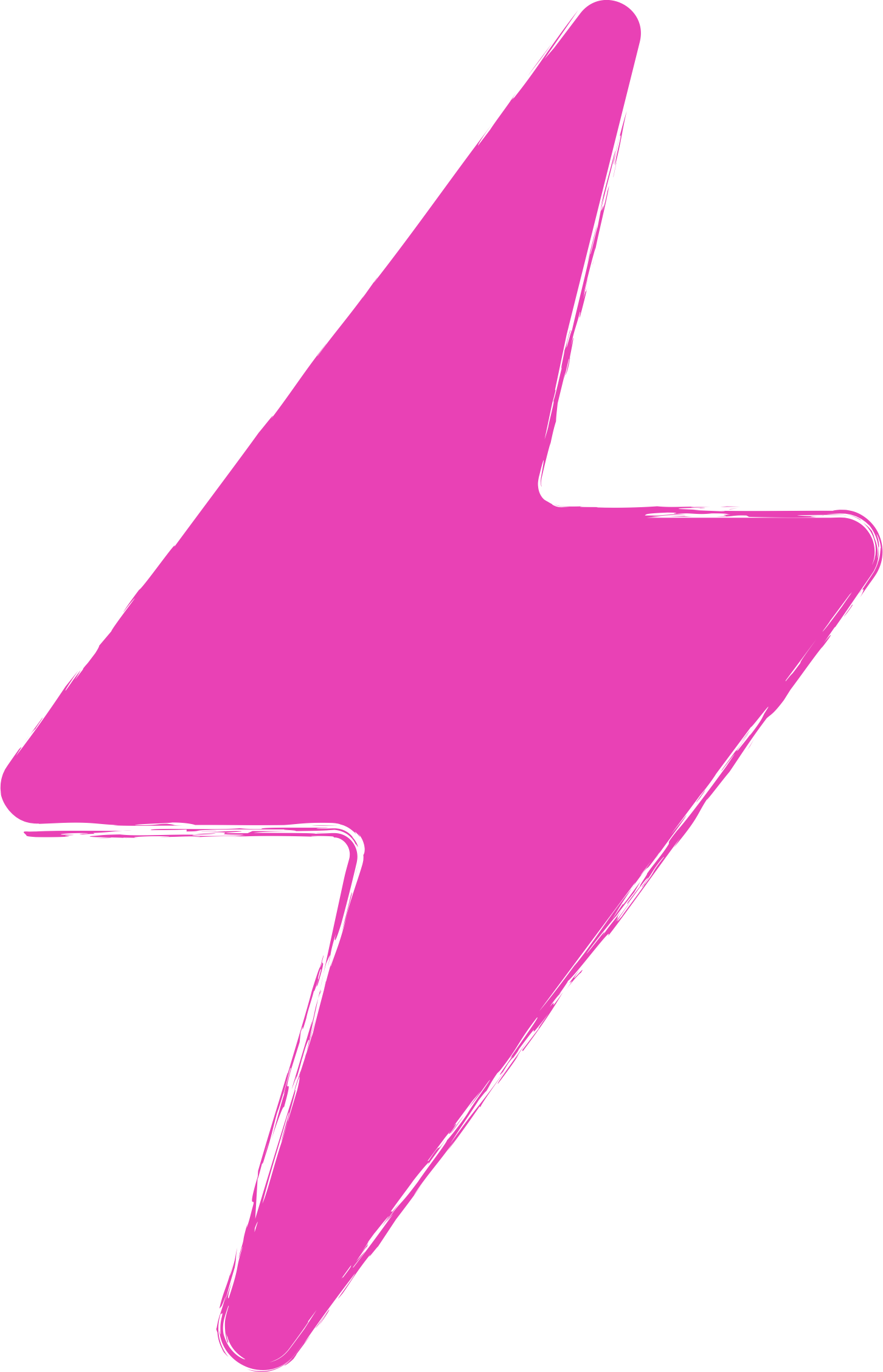 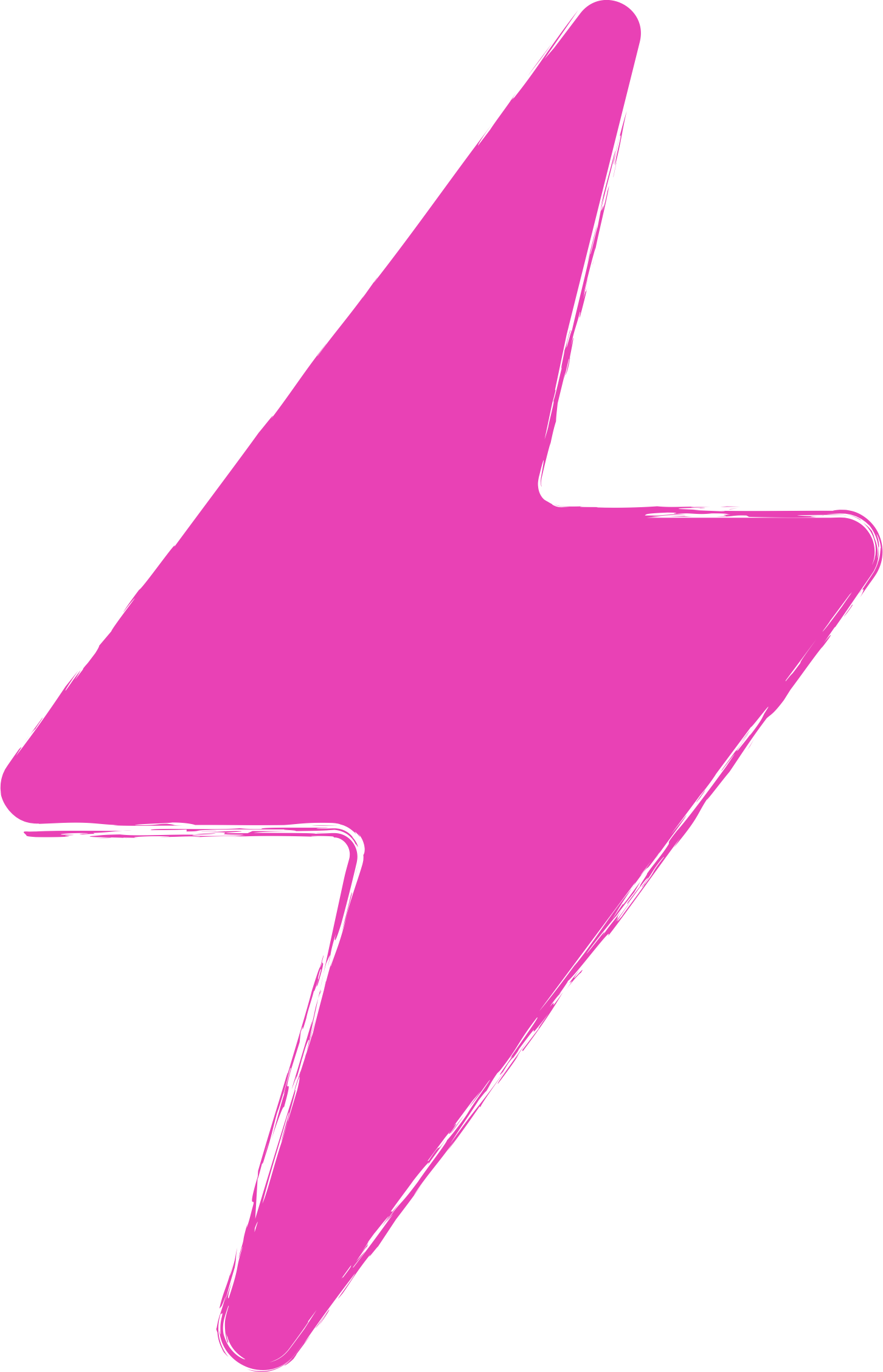 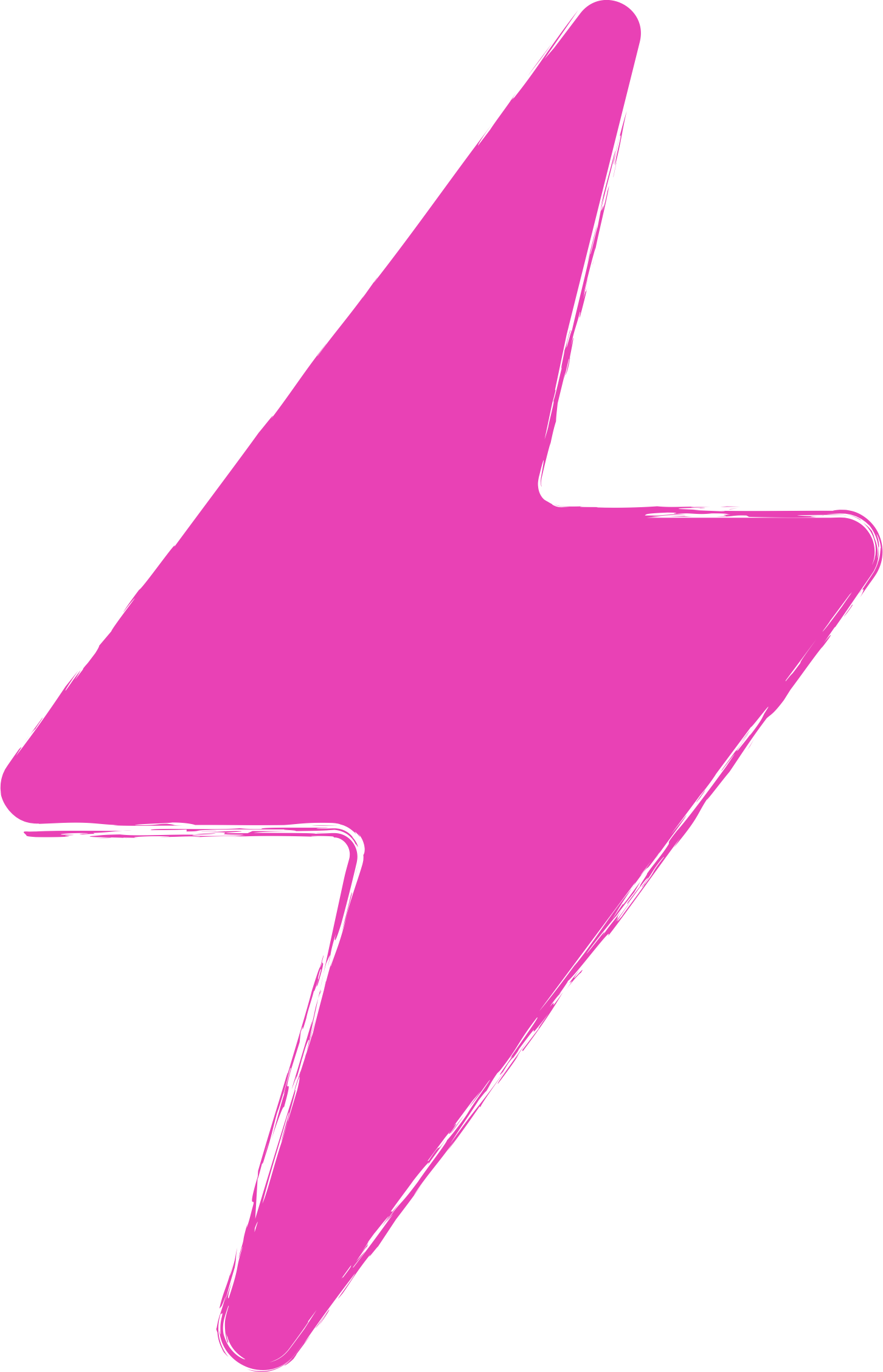 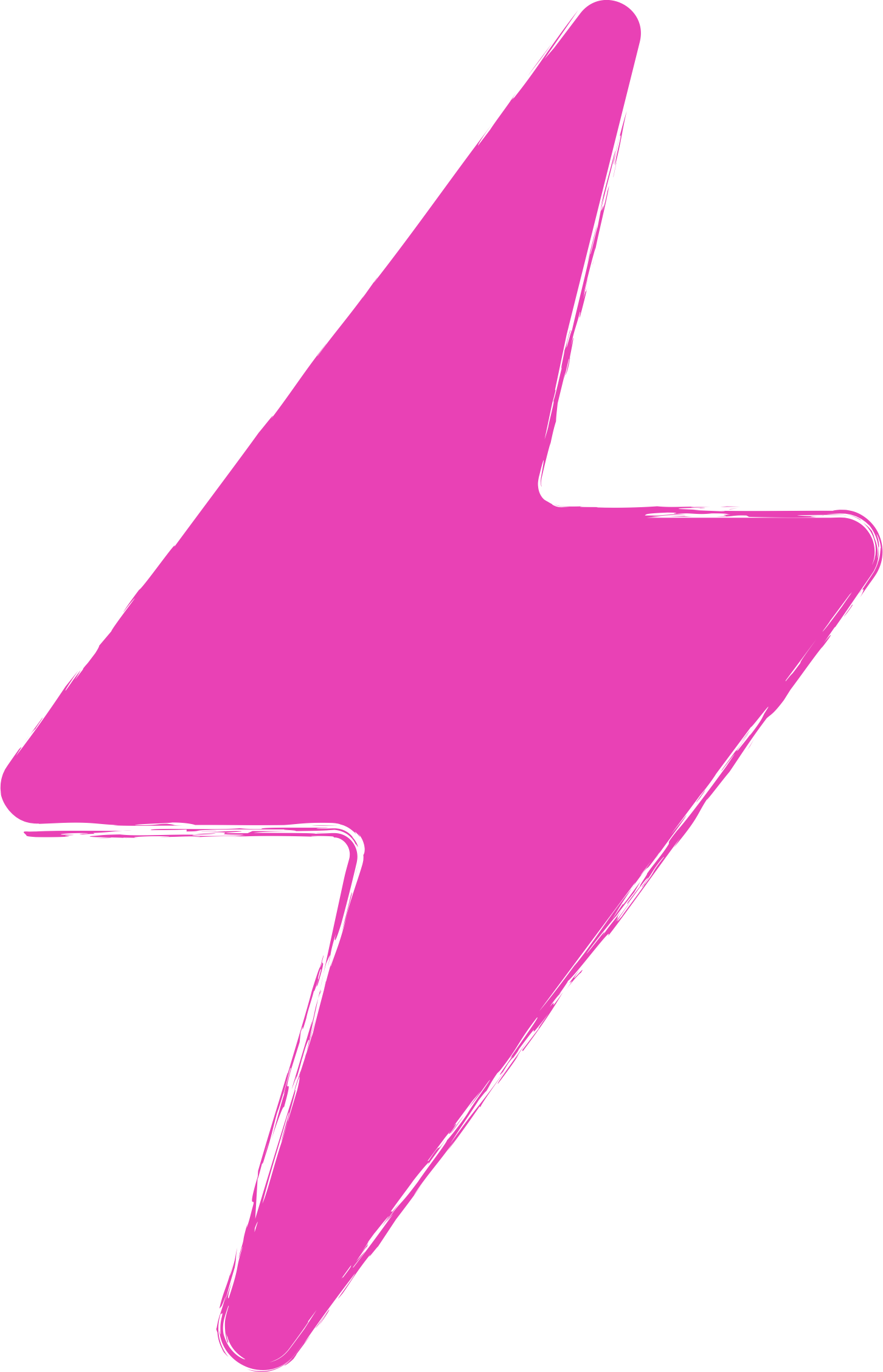 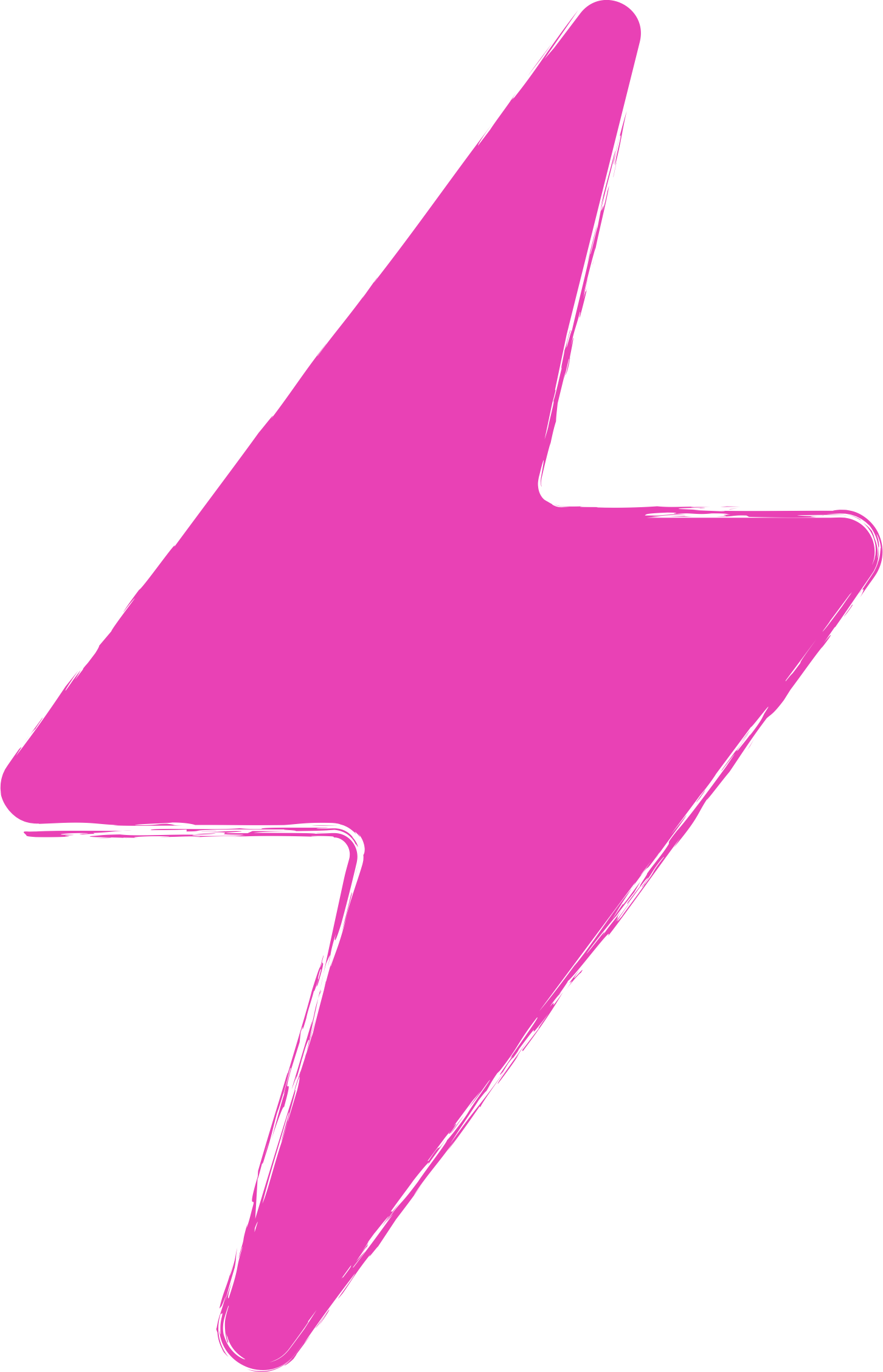 [Speaker Notes: there are 3 types of electric vehicles Hybrids, plug-in hybrid electric vehicles, Battery electric vehicles
To help you understand it,  you can interpret this chart from left to right as being the most similar to a conventional gas vehicle to the most different from a gas car.
- hybrids are the closest to a gas vehicle. They have an extremely efficient engine because it is supported by an electric motor that charges through braking. While this car has electric assistance, you do not charge it in any capacity and would fuel up at a gas station, just like a gas car but with less frequent needs to fuel up.
- The Plug in Hybrid is in the middle because it combines both an electric battery and a gas tank. It has a shorter range battery that can be supplemented through its gas tank. You charge it and you do fill it gas. 
- Our last type of EV is an all battery electric vehicle. These cars run purely on electricity. You will not be stopping at the gas station- you will be charging at your local charger or at your house.]
Purchasing Guide
Buying Options
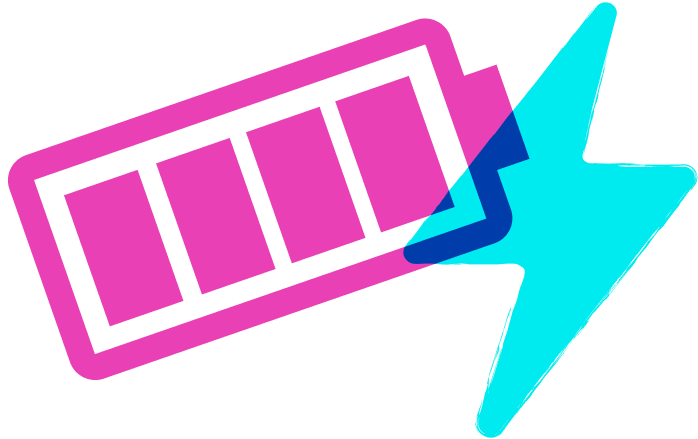 All-Battery Electric Vehicles
CONSIDER IF
AVERAGE RANGE
100-300
Access to charging at home or work is available
Daily commute distance is within battery range
Miles/per charge
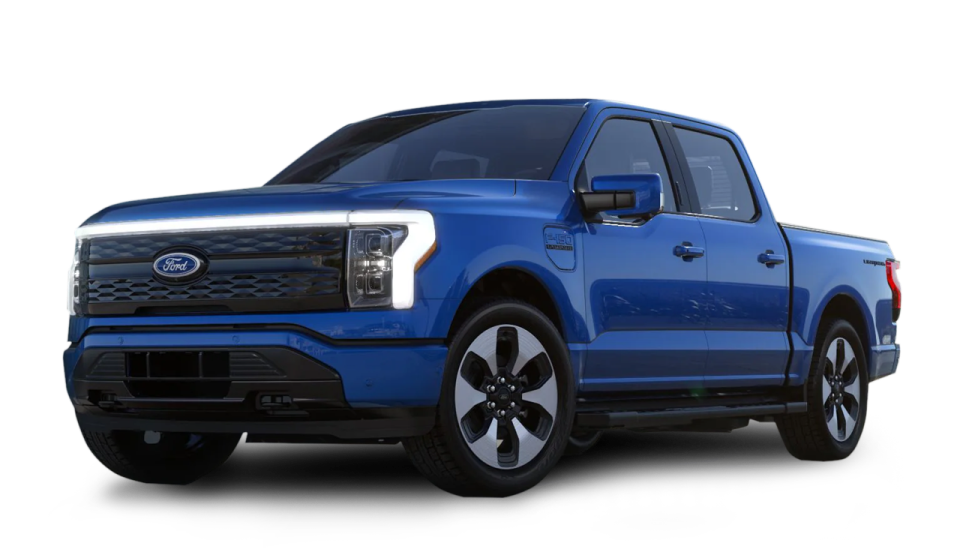 [Speaker Notes: Kalia
An all-battery electric vehicle runs off pure electricity. There is a wide range depending on model, but they get roughly anywhere from 100-300 miles per charge.   
You should consider a BEV if: 
You have access to charging at home. You will need to be charging it as gas is not an option so having home charging is ideal. This is great because with the charging being installed on your property you will have access to convenient and affordable charging.  
 
Daily commute distance is within battery range: When you’re considering which EV model you prefer, consider how much and where you are driving daily.  
 
For example, say that I am someone who has to regularly commute to Oakland for work. I live in Santa Cruz so that’s roughly 150 miles round trip.   
 
If you get a Bolt that has about 250 miles, you could drive to Oakland and back before needing to charge.  
 
It’s important to really look at your commute and see how much you are driving when considering which EV model is best for you. 

If a BEV is what you need. A new model is closer to $40k and used sit roughly around $25k.]
Purchasing Guide
Buying Options
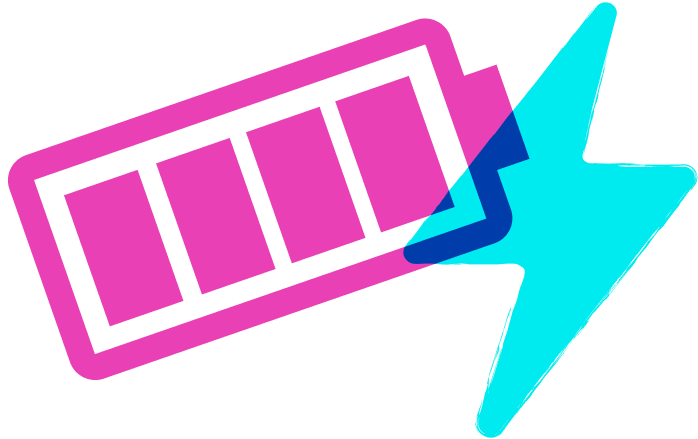 All-Battery Electric Vehicles
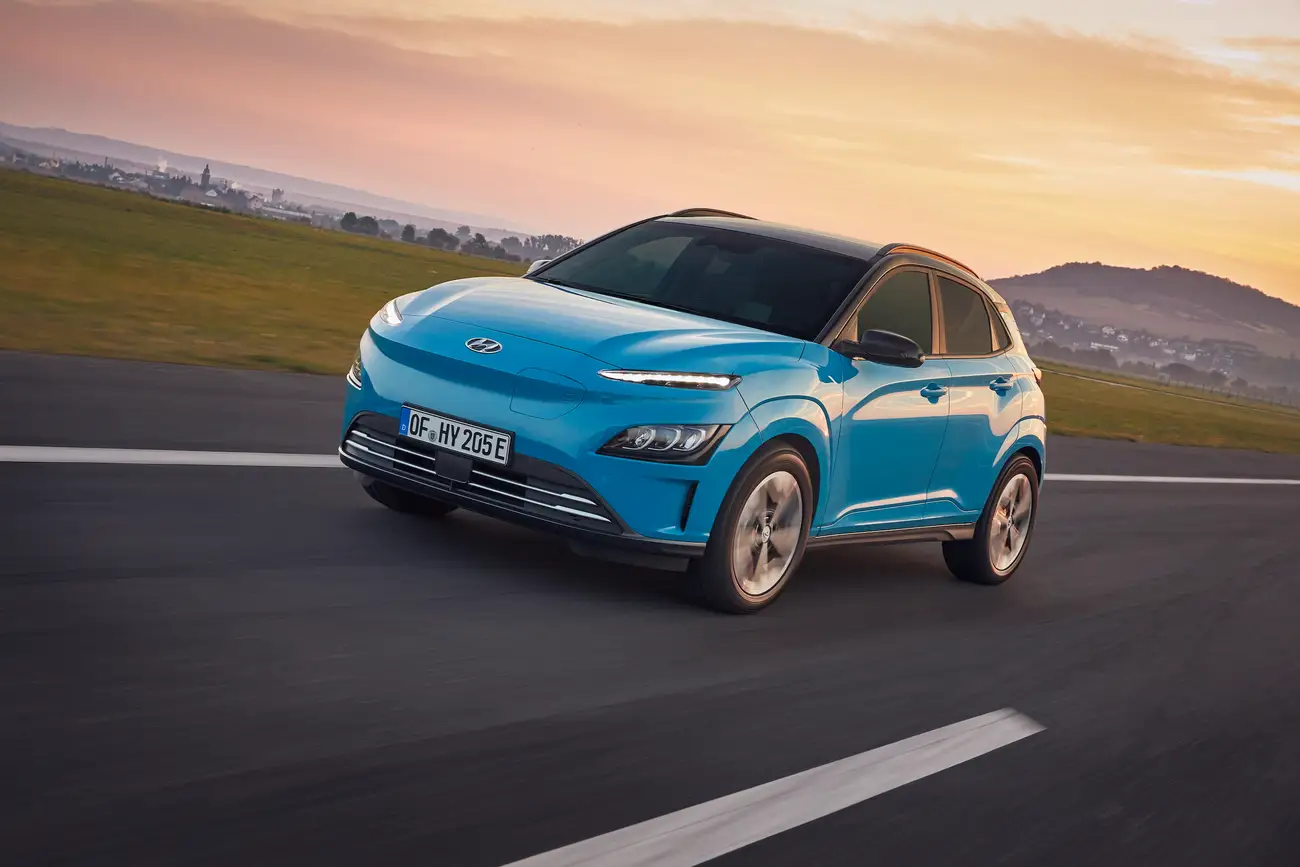 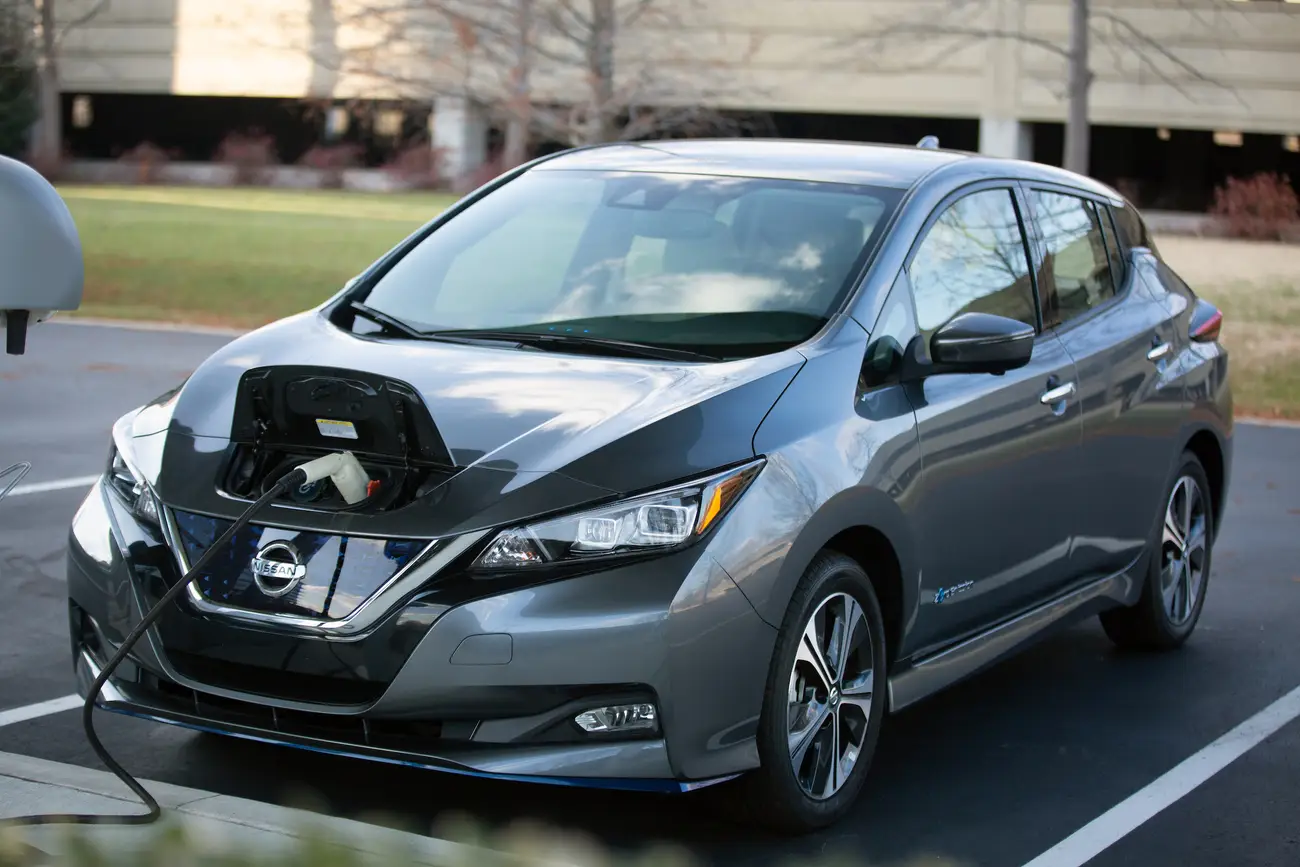 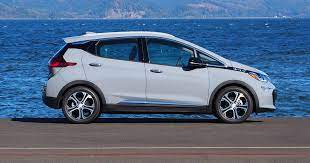 Chevy Bolt
Hyundai Kona
Nissan Leaf
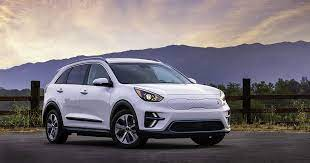 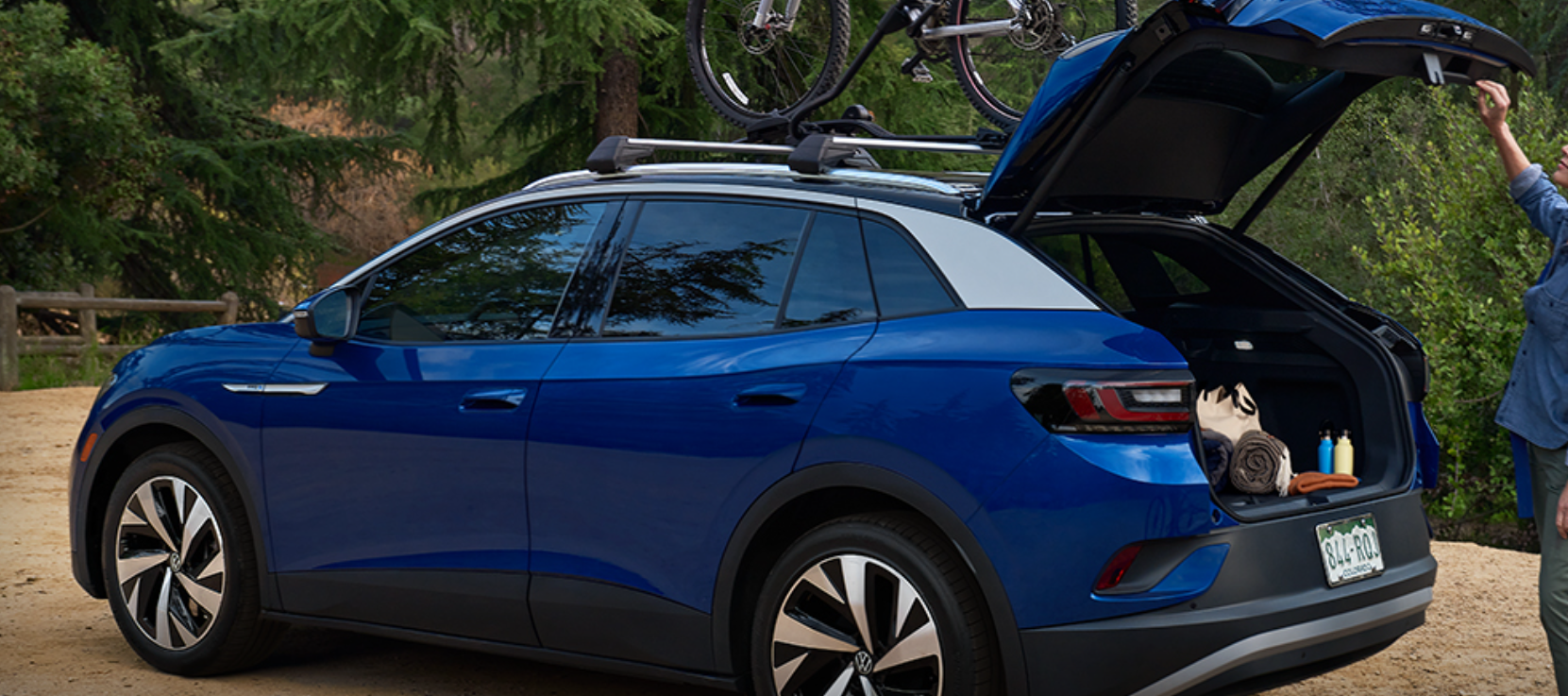 ECONOMY
MODELS
Volkswagen ID.4
Kia Niro
[Speaker Notes: PRESENTER 1
Plug-in hybrids typically can run in at least two modes: “all-electric,” where the motor and battery provide all the car’s energy, and “hybrid,” where both electricity and gasoline are used.]
Purchasing Guide
Buying Options
Plug-In Hybrid Electric Vehicles
(Gas & Battery)
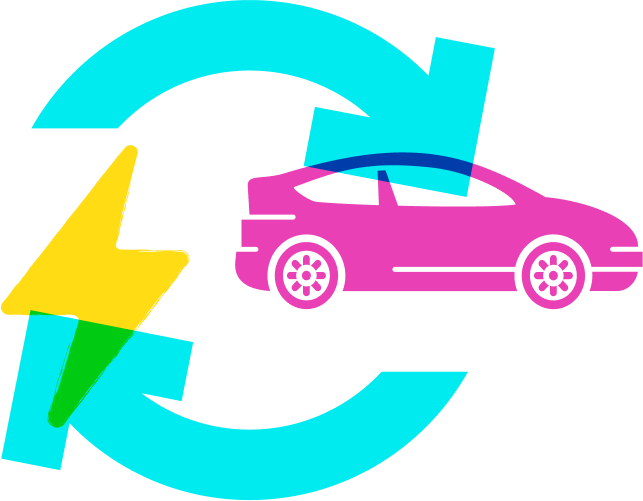 AVERAGE RANGE
CONSIDER IF
~15-50
Daily commutes or frequent road trips would exceed battery range

Not ready to go full electric or there is only one car in your household
Miles/in all electric mode
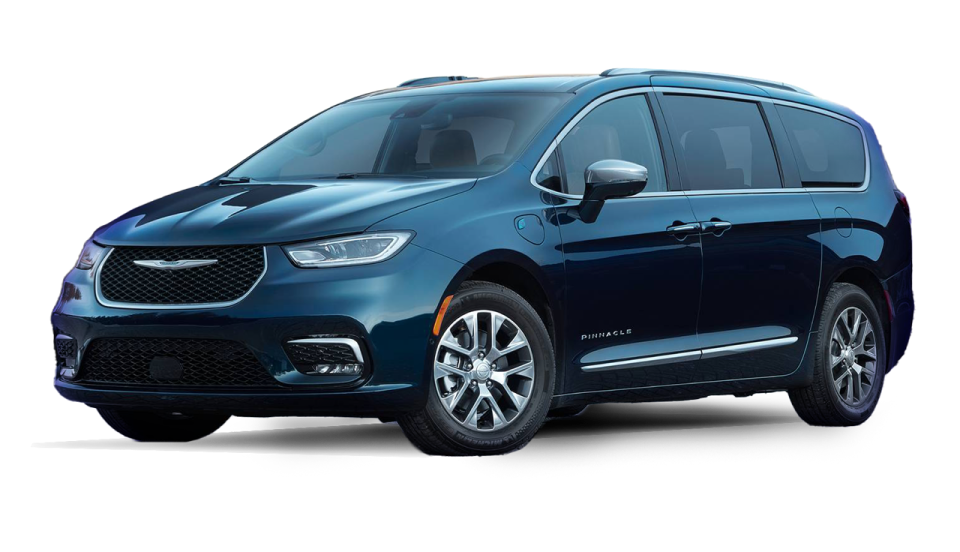 [Speaker Notes: Kalia
A PHEV has a gas engine and a smaller electric battery

You should consider an PHEV if you have:
 Access to charging at home is not available: Not having reliable charging, having a back up gas tank will come in clutch in those moments you just dont have time to charge.
 Daily commutes or frequent road trips would exceed battery range: Again, you need a vehicle that works with your commute. PHEV have smaller battery ranges, but the gas tank could support a longer commute.

Just as an example: My daily distance is about 15 to 20 miles going to work, the grocery store, or to the beach on a fun day. SO my daily commute would work with a model that has a lower range. However, I often visit my friends who live 3 hours south in San Luis Obispo. That trip is roughly 200 miles- so I would prefer  a PHEV that i can drive electric in my community, but i can rely on the engine for long hauls to my friends or if I ever want to road trip up to San Francisco or Southern California. 
 You only have one car in the family: life is is busy, things get hectic, having a gas tank to back you up when you have multiple people needing to drive.
If a PHEV is what you need. A new model is closer to $40k and used sit roughly around $20k.]
Purchasing Guide
Buying Options
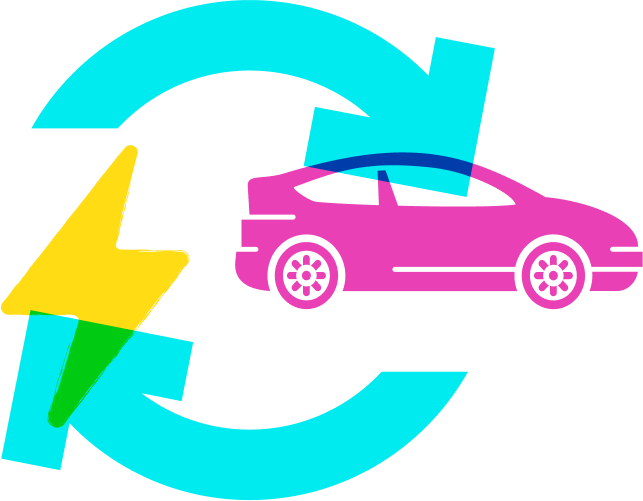 Plug-In Hybrid Electric Vehicles (Gas & Battery)
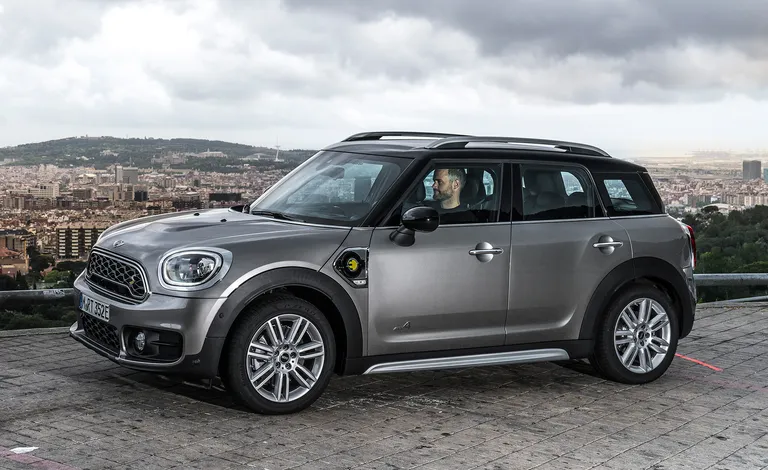 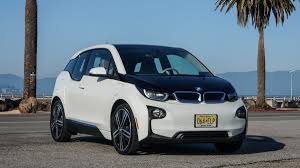 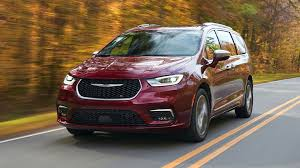 BMW i3
Chrysler Pacifica Hybrid
Mini Cooper E
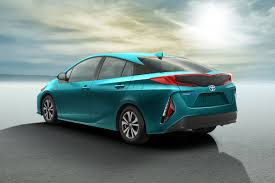 ECONOMY
MODELS
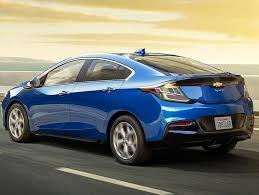 Chevy Volt
Toyota Prius Prime
[Speaker Notes: PRESENTER 1
Plug-in hybrids typically can run in at least two modes: “all-electric,” where the motor and battery provide all the car’s energy, and “hybrid,” where both electricity and gasoline are used.]
An inside lookPopular and Affordable Electric Vehicles
[Speaker Notes: Now we will play a video that will give you a more in-depth view into the most popular and affordable Electric vehicles on the market. Enjoy 
I hope you enjoyed the video, and it gave you a better understanding of the different types of EVs on the market. As you can see, there is a wide variety of different models and styles you could choose from.]
EV CHARGING
[Speaker Notes: BOTH PRESENTER]
EV Charging 101
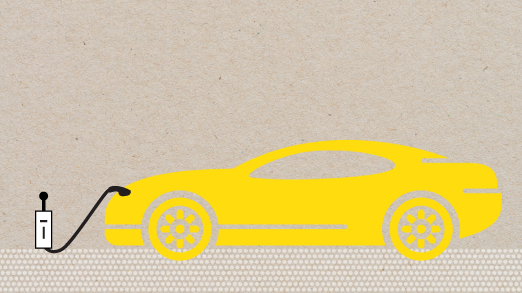 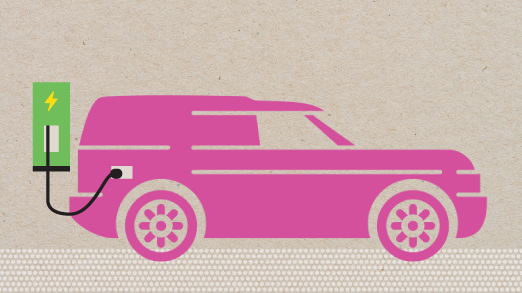 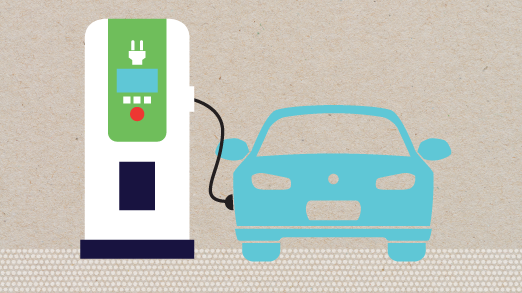 [Speaker Notes: PRESENTER 2
Level 1 – slowest method for refueling. charging plug into a standard 120v wall outlet and you’re going to get about 3-5 miles of range per hour which translates into about 40 miles of battery range
Perfect for PHEVs or topping of BEV batteries. Ideal for a typical commute of up to 40 miles!
Level 2 – faster method for refueling.  Plug into a 240 volt outlet and get about 10-20 miles of range per hour which translates into 25 miles per hour of charging.  Depending on the size and specifications of the battery, an all battery car can fully charge in 4-8 hours.  Great for BEV, overnight charging will get you 160+ miles
Level 3 – DC Fast – you can get 100-200miles in 20-40 minutes depending on vehicle model and charging station.  These chargers are only found in public. (types of connectors:  Combined Charging System (up to 160 miles in 20 min) Chademo ( up to 67 miles in 30 min), tesla supercharger ( up to 200 miles in 20 minutes)]
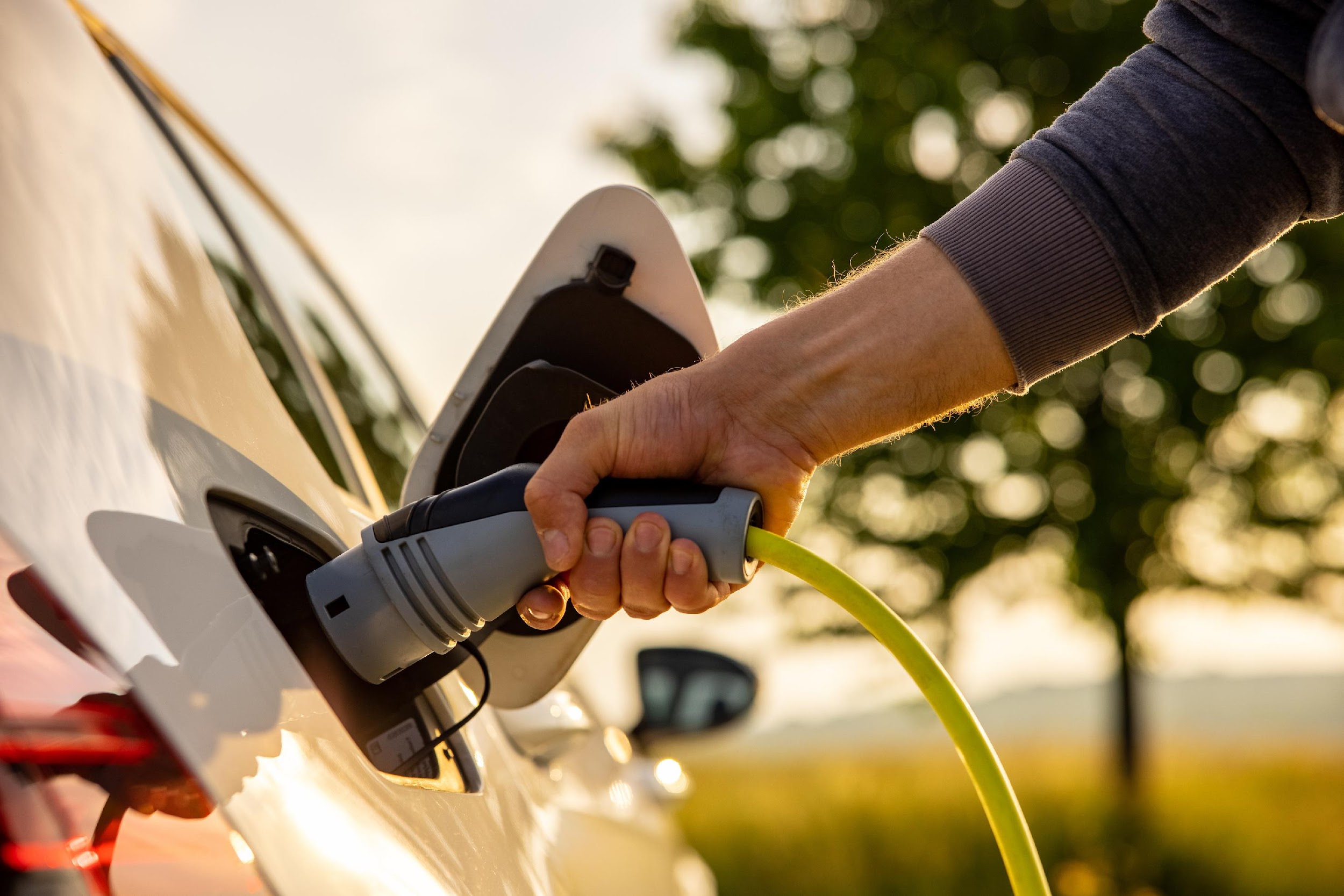 POLL
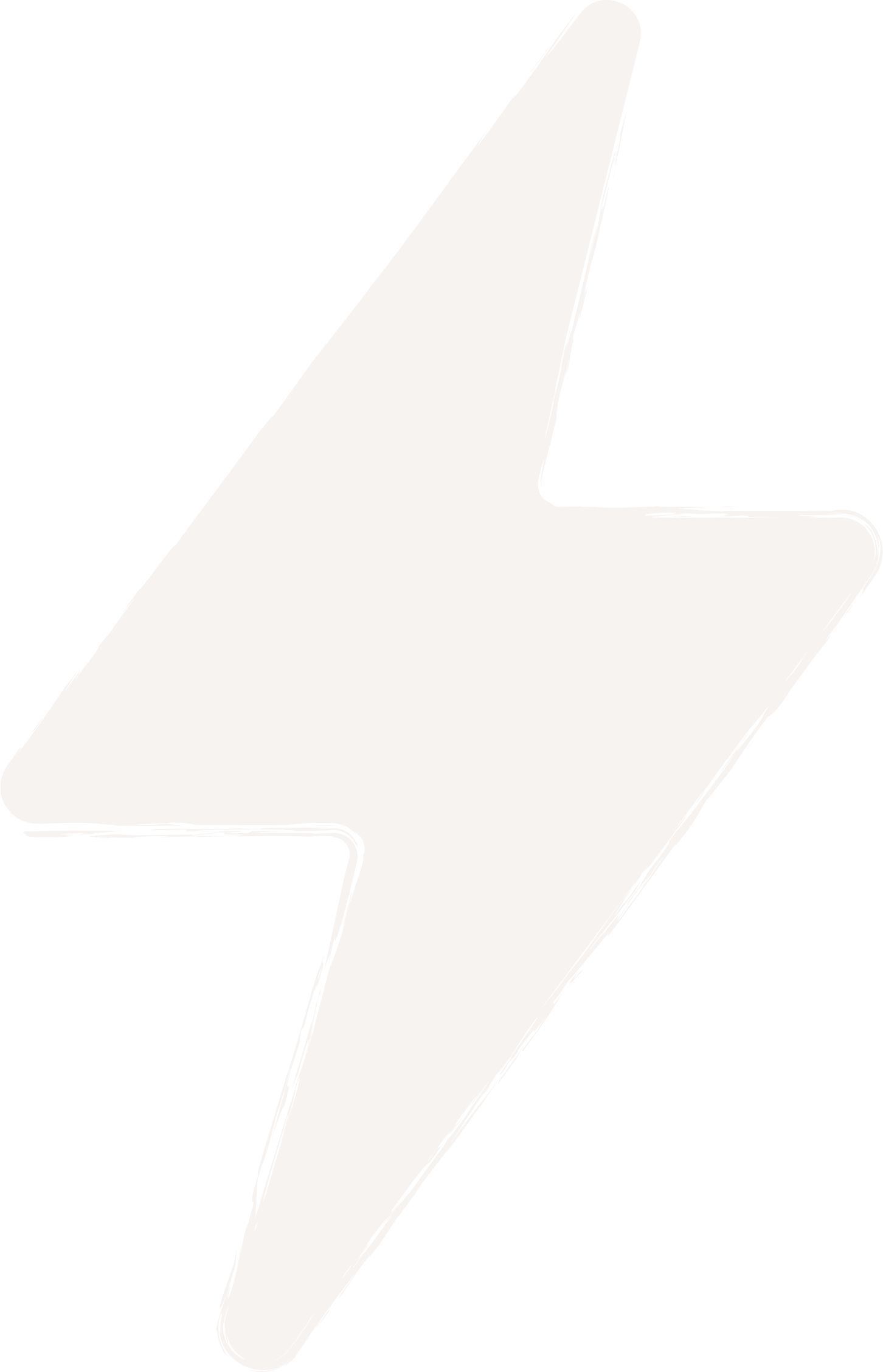 Charging
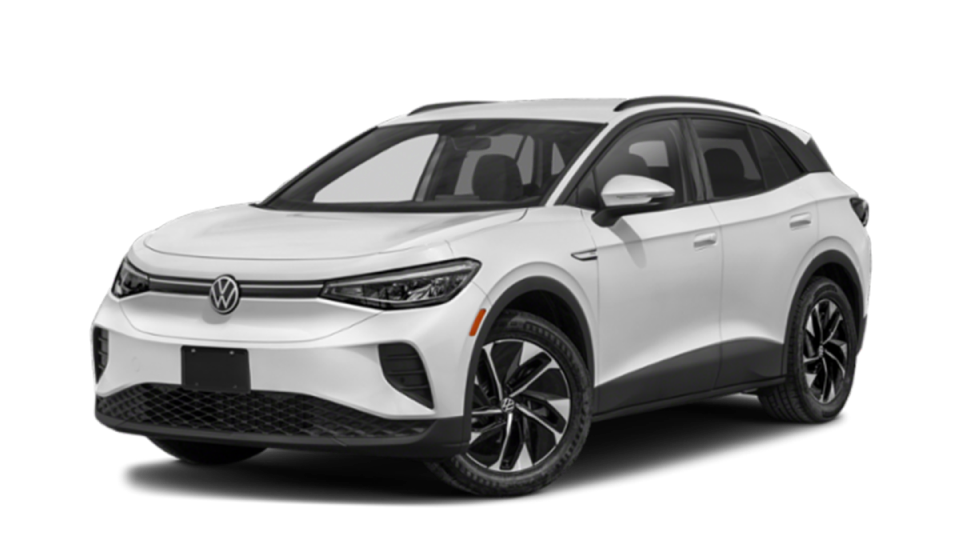 [Speaker Notes: Rank how accessible you think public EV chargers are with 1 being not very accessible and 5 being extremely accessible.]
Public EV Charging is easy to find
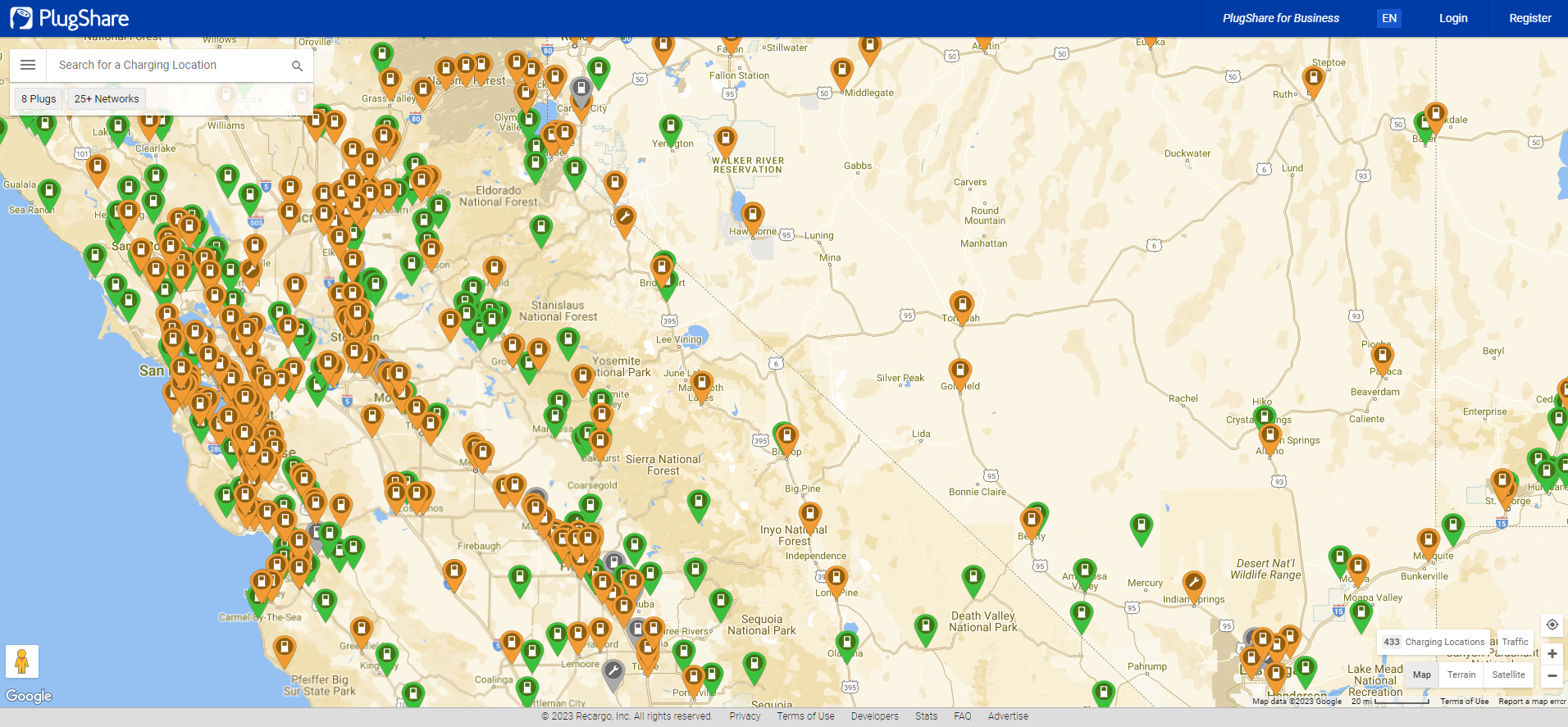 EV Charging is coming soon or has already been installed at your property for convenient charging!
Plugshare.com
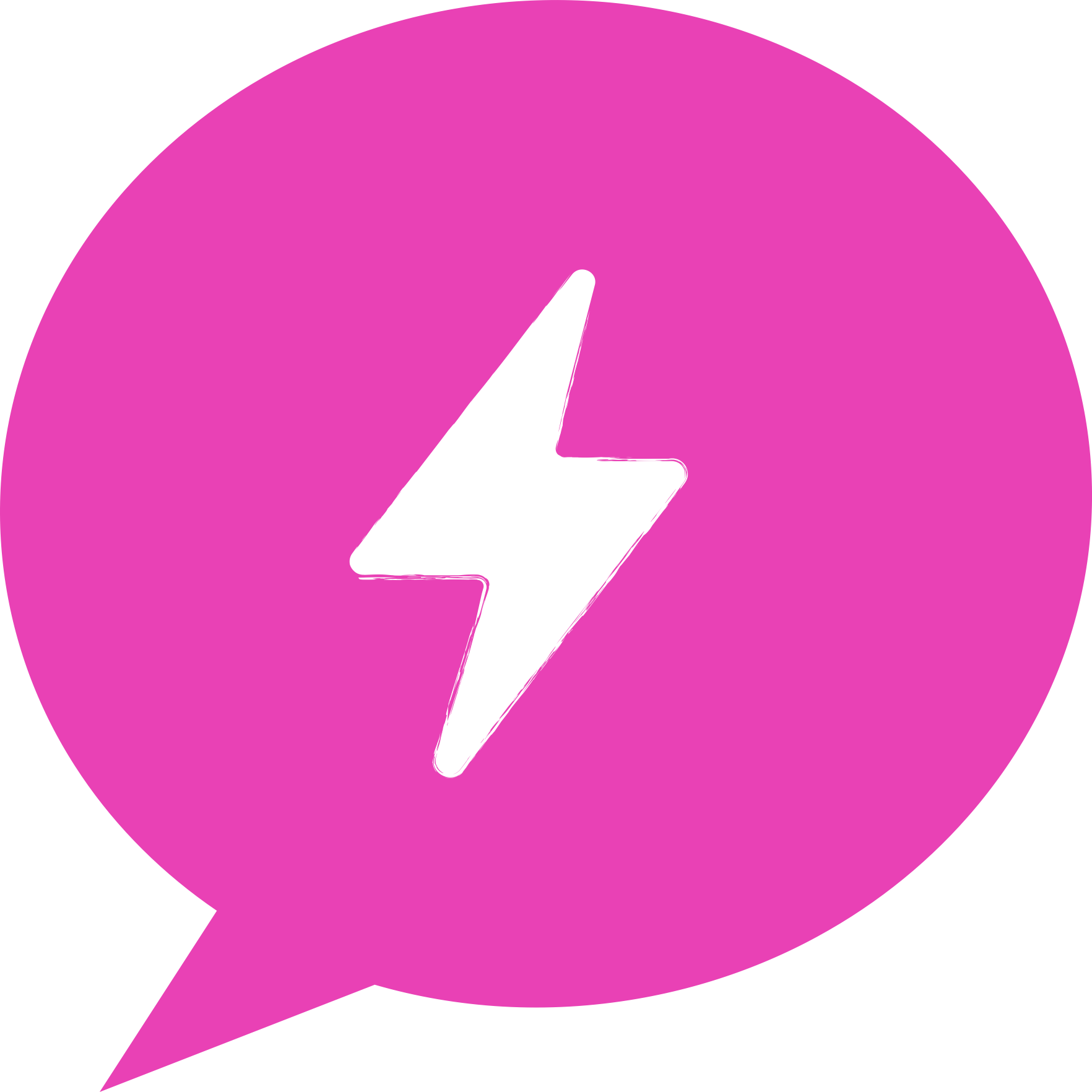 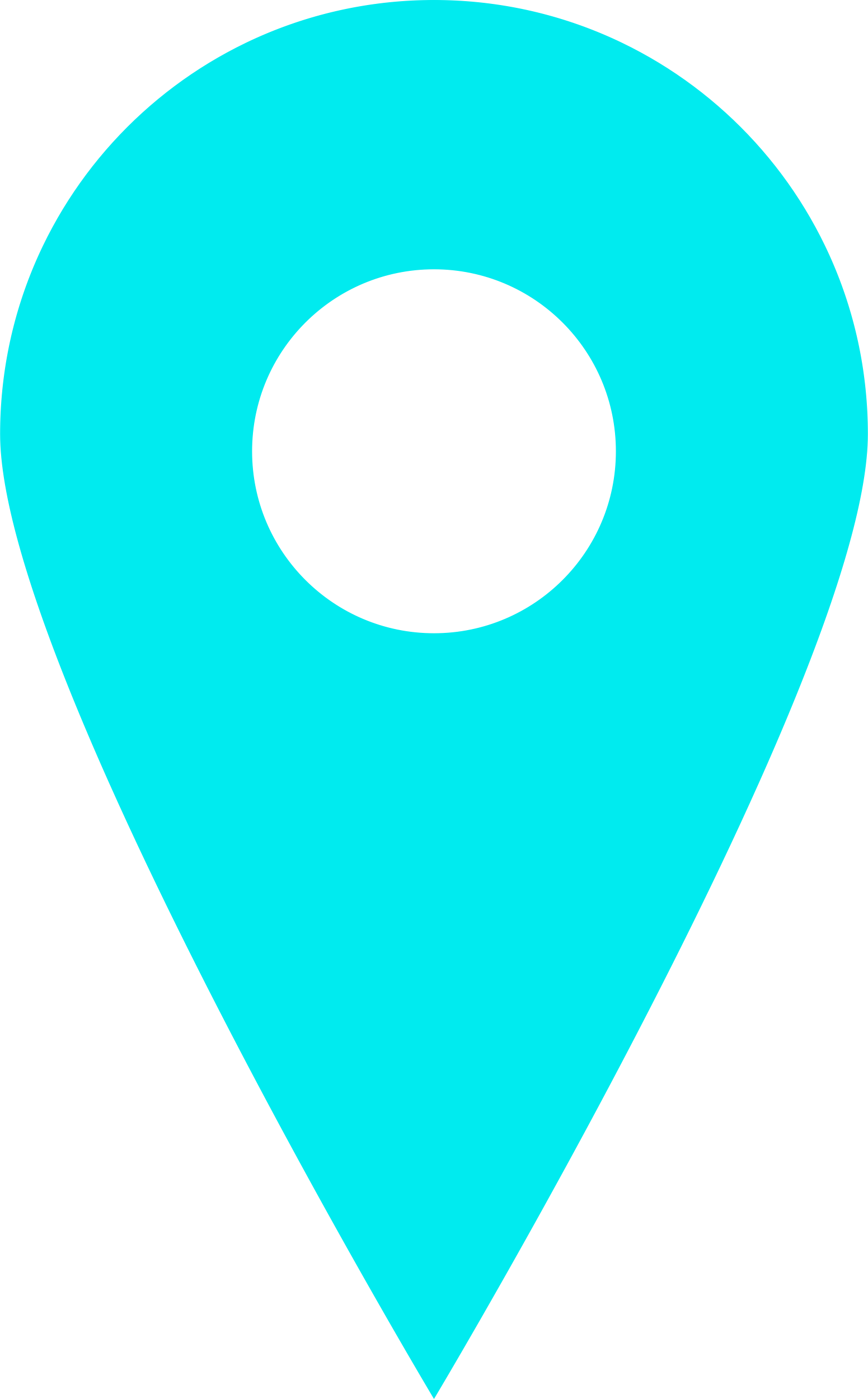 NEW: Infrastructure bill will create a charging network across the US. Find charging every 50 miles!
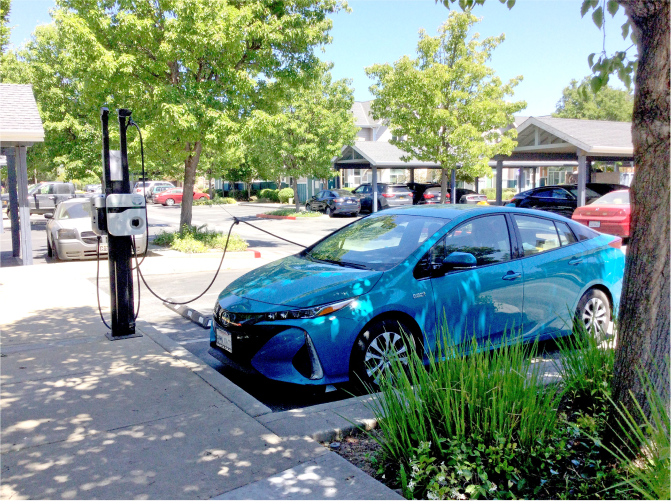 Plan road trips around charging stations on your route!
[Speaker Notes: PRESENTER 2
Click on Demonstrate how to use Plugshare map. Use example specific to MFH complex]
Cost of Public Charging
Level Three
Level Two
$15.00 to $30.00
To fully charge
$10.00 to $25.00
To fully charge
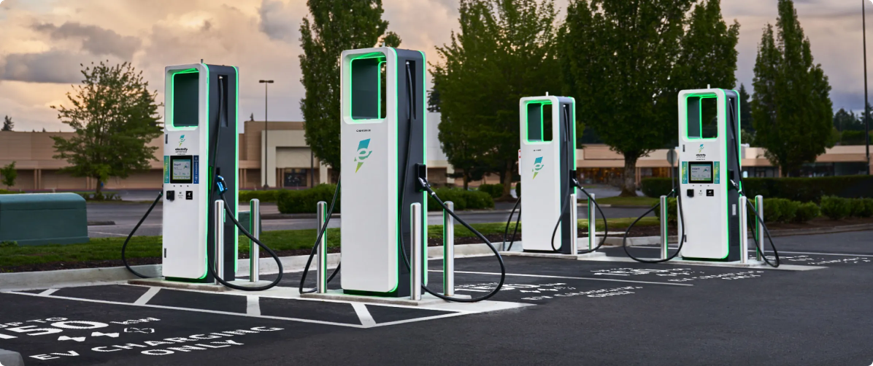 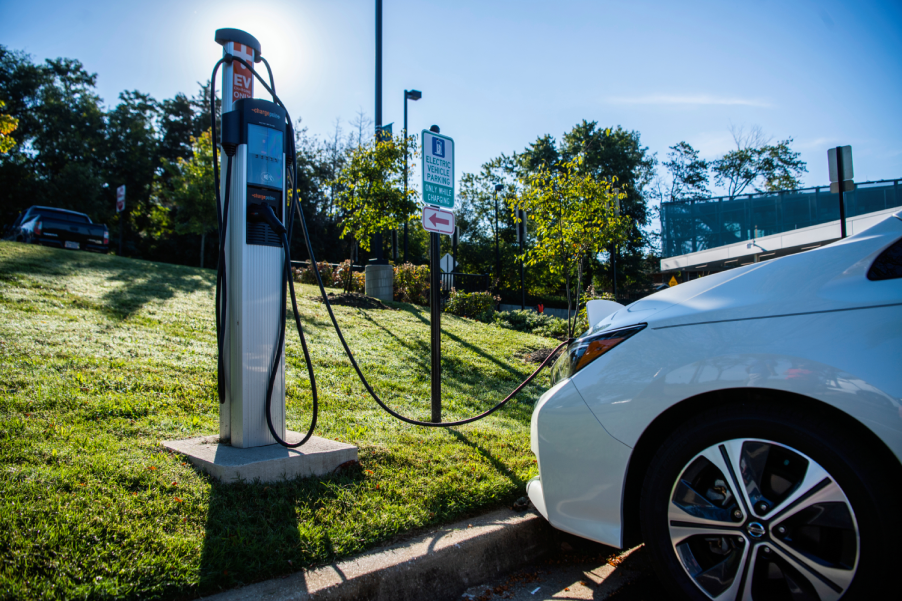 ~7 cents per mile
18 to 40 cents per kWh
~11 cents per mile
35 to 55 cents per kWh
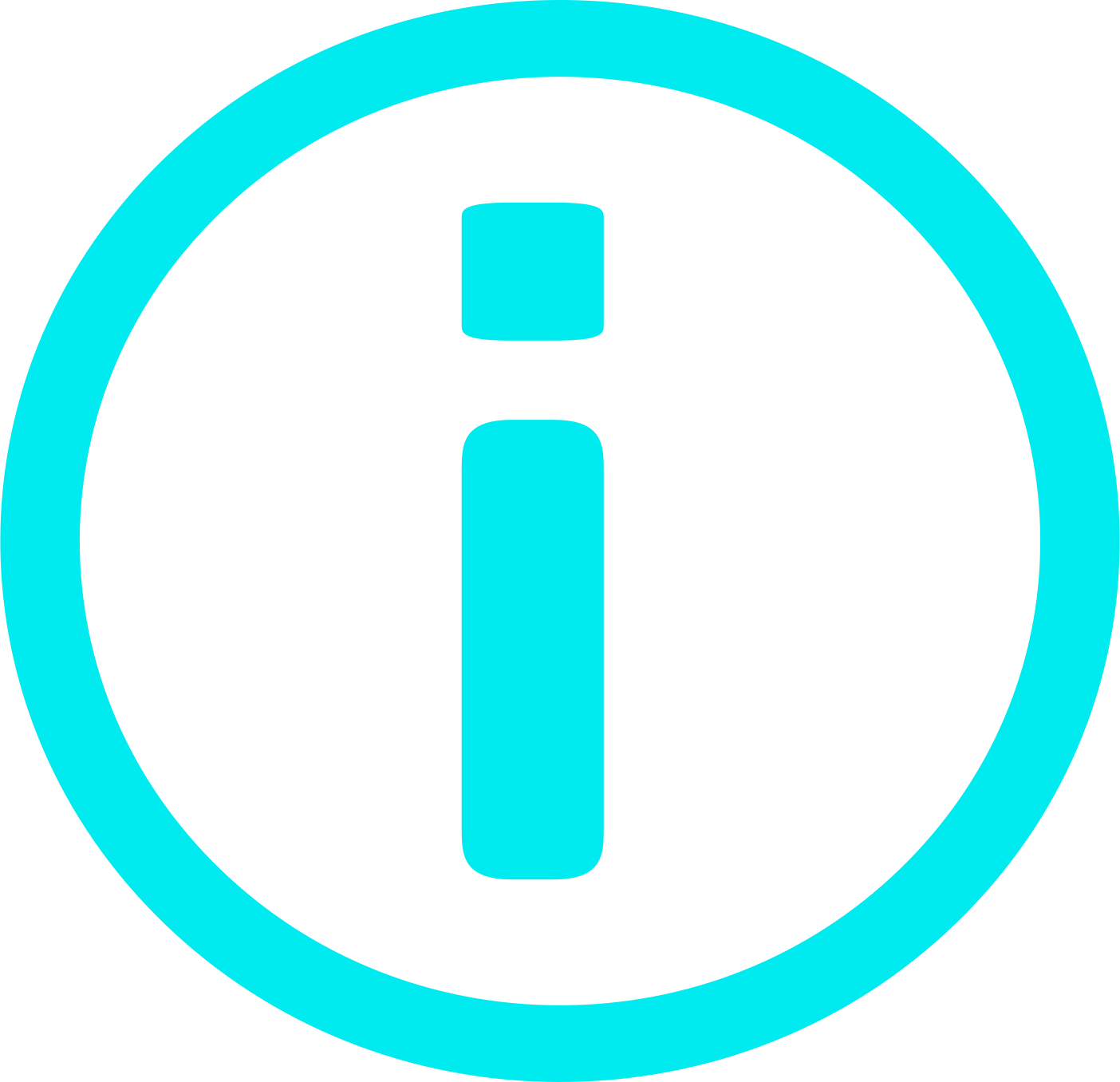 Factors impacting cost of charging include the size of your battery, how much charge you need, the rate of the charger.
[Speaker Notes: The average gasoline price is around $4.80 per gallon in California as of January 2025 Versus Electricity rates that average around $0.26 per kwh. With that pricing per 100 miles in a gas car you pay around $19.20 Versus EVs where per 100 miles you pay $7.40 to charge. EVs cost significantly less to drive per mile compared to gas cars.]
Charging Options: Home Charging
Charging from home is the easiest way to charge your 
electric vehicle.
Level One Charging:

             Level one requires no installation as charging cables come free with car.
				           
				    Cost: $5.00 - $15.00 (To fully charge)
				   Range: 3 – 5 miles/ per hour


Level Two Charging:
             The cost of charging your vehicle at home depends on both battery size and price of electricity in your area. The cost is combined with your monthly electric bill.
					   Cost: $11.00 - $20.00 (To fully charge)
Range: 15 - 25 miles/ per hour
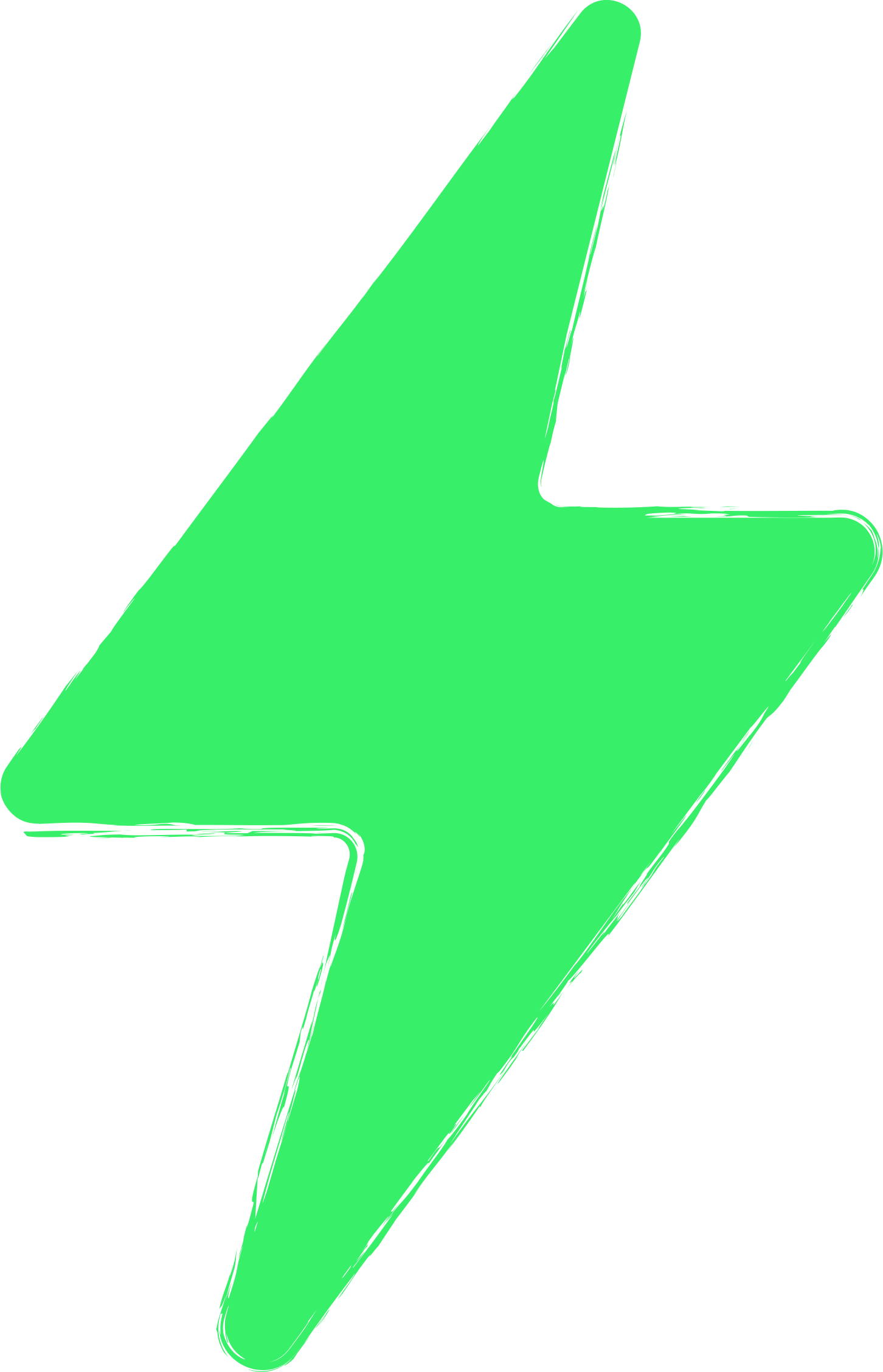 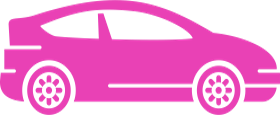 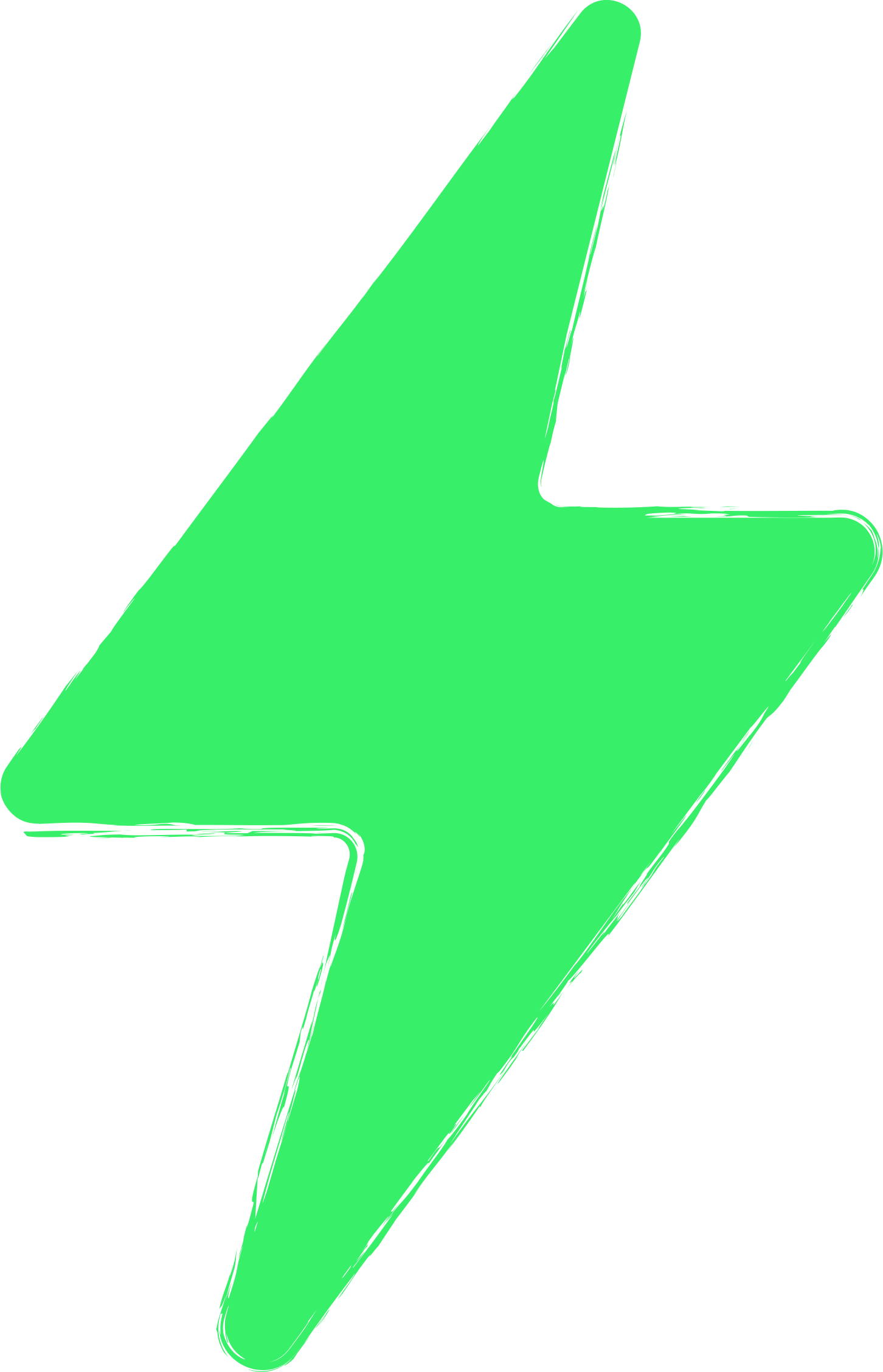 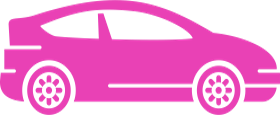 Cost Savings with EV Charging
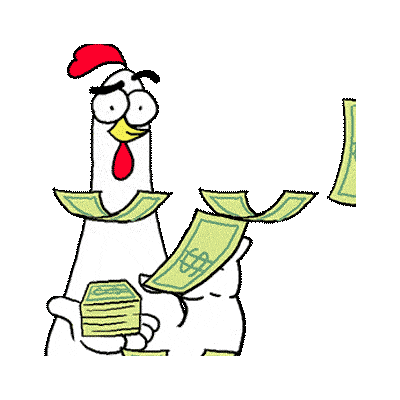 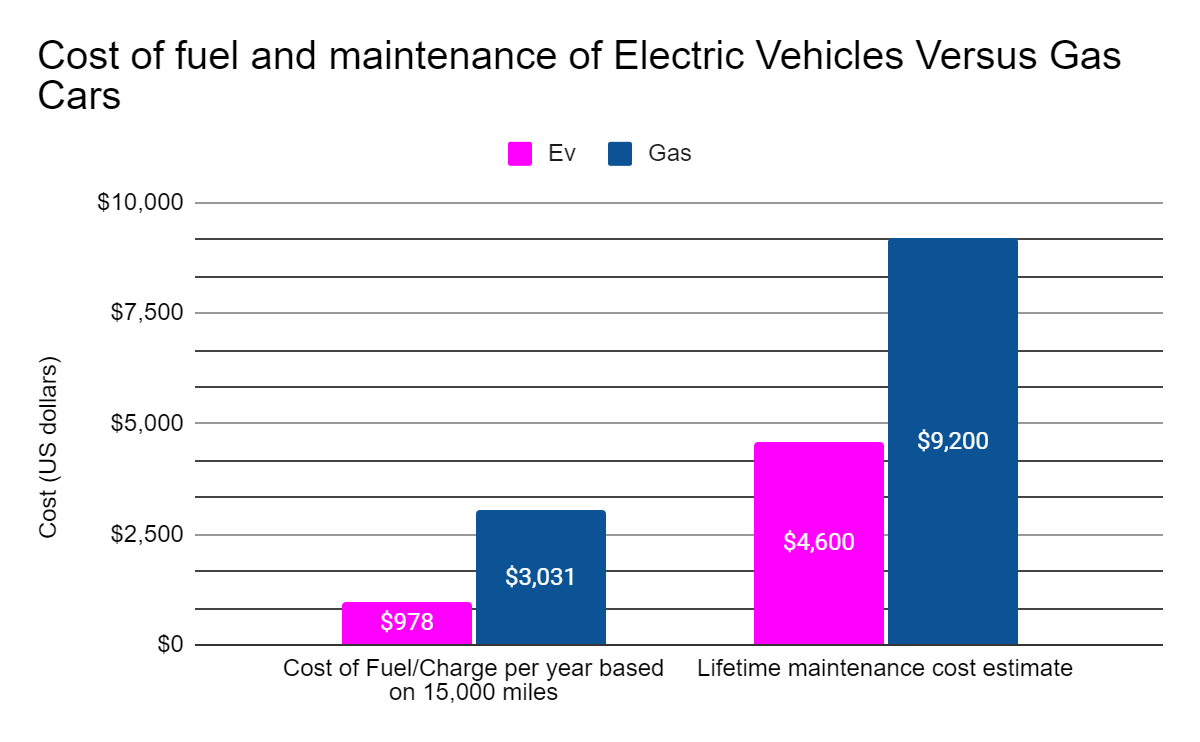 The cents add up! You can save $2,053 (15,000 miles/year) on refueling by going electric
$4,600 in savings with EV
$2,053 in savings with EV
Data from Consumer Report
[Speaker Notes: Gas cars can range between 
18 to 22 cents per mile 

VS.

EVs can range between
 6 to 16 cents per mile
The charging station can cost between $500-$700 depending on key features. Installation can cost between $400-$1200 depending on electrical capabilities

The cost of installing a level 2 charger at home will depend on the system you select, permitting fees specific to your area, and electrical capabilities.  
The cost of charging your vehicle at home depends on both battery size and price of electricity in your area.]
SUMMARY OF
Financial Incentives for Clean Vehicles
[Speaker Notes: PRESENTER 2]
NEW VS. USED INCENTIVES FOR ALL-BATTERY EVS
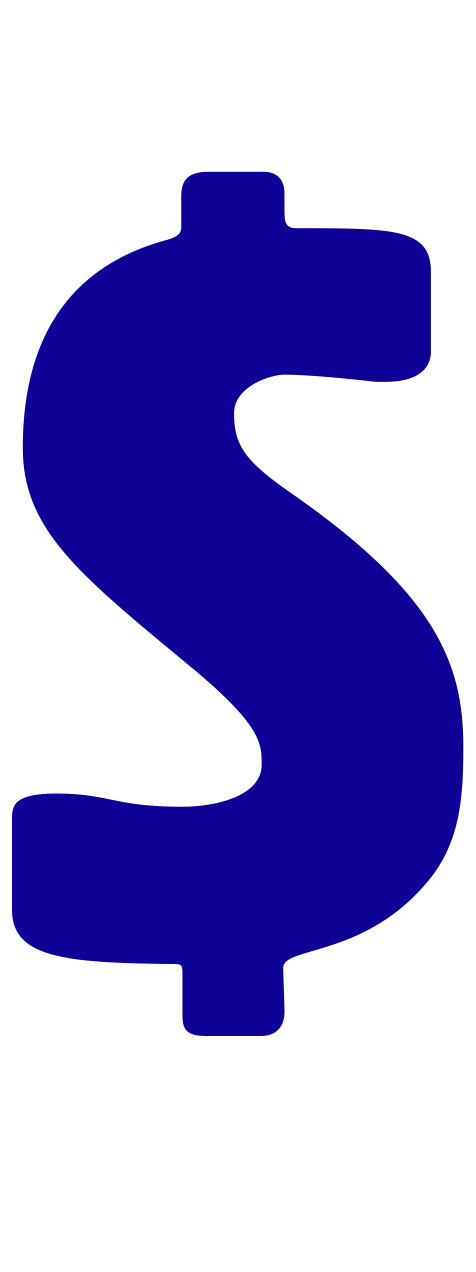 Additional rebates available by region!
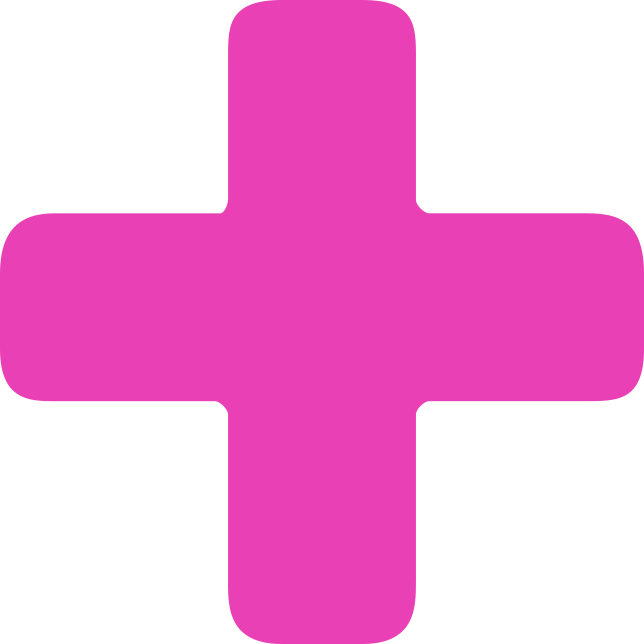 [Speaker Notes: PRESENTER2 
Key points:  
The first two programs are received BEFORE you purchase or lease the car.
The remaining 4 you apply for AFTER you purchase or lease the car. 
The Federal tax benefit is dependent upon your tax liability. 
The rebates listed here are for battery EV for a lower income qualified household.  Rebates on plug in hybrids and hybrids are less.]
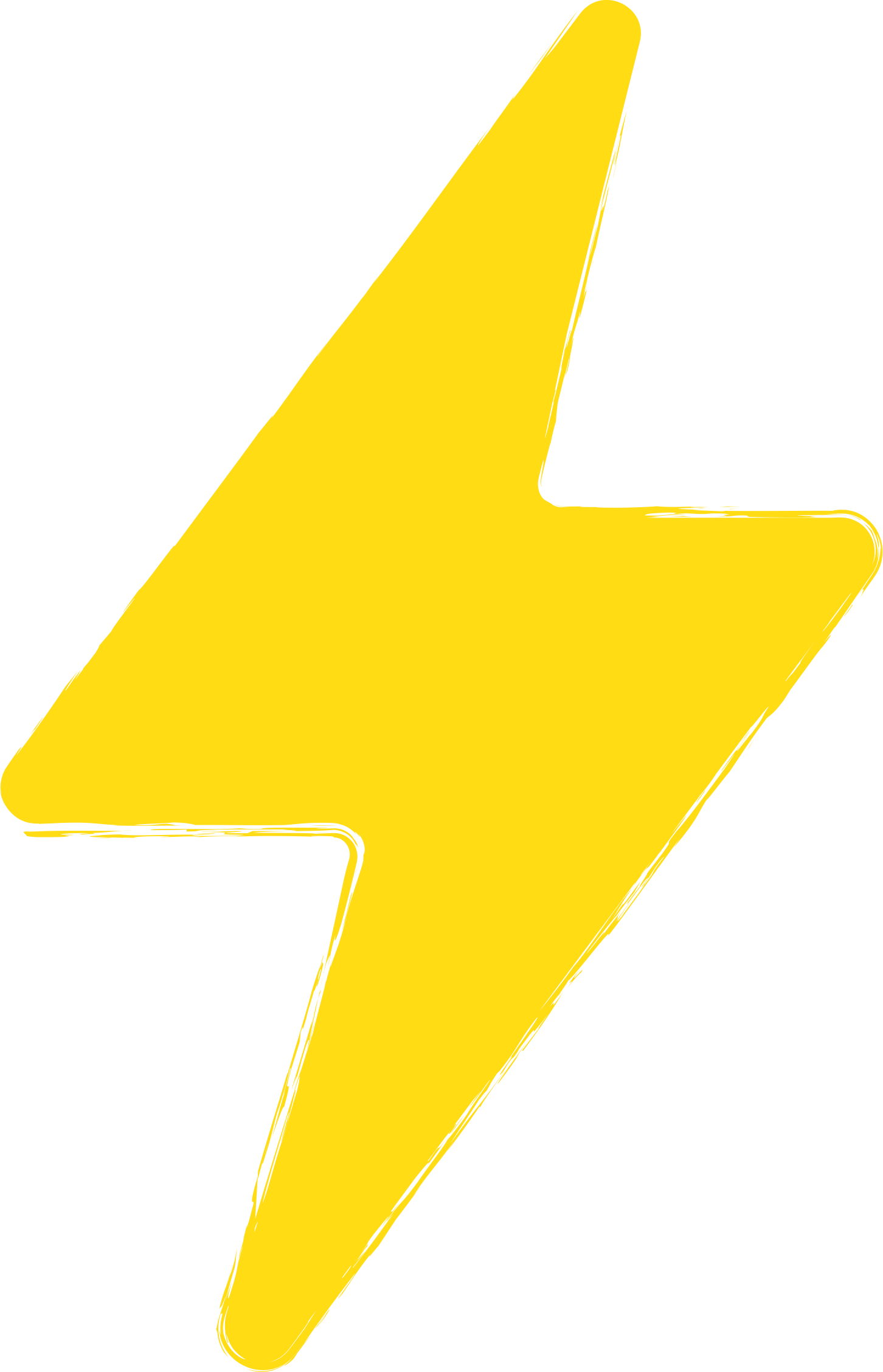 Purchase Scenario
2023 Chevy Bolt EUV

Timeline:
 April                July               Sept
  2023                      2023	       2023
   Signed up for                            Purchased a Bolt EUV	        Received all her rebates

Alara received 1 grant and 3 rebates
& received a free level 2 charger!

Total savings: $23,000
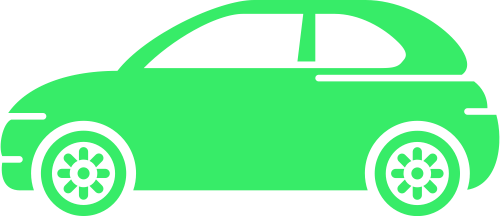 purchase guidance
ALARA
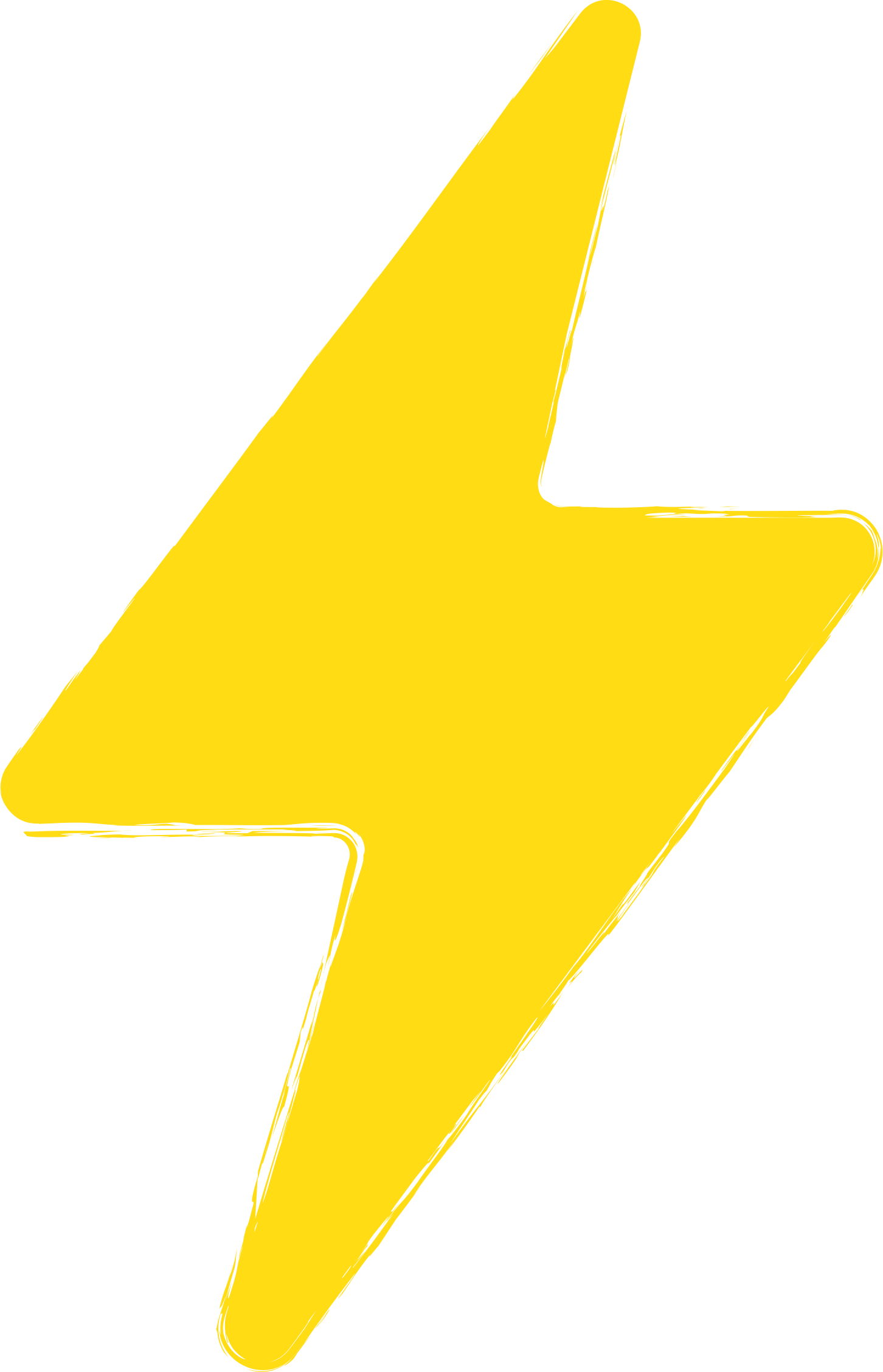 Former Purchase Guidance participant
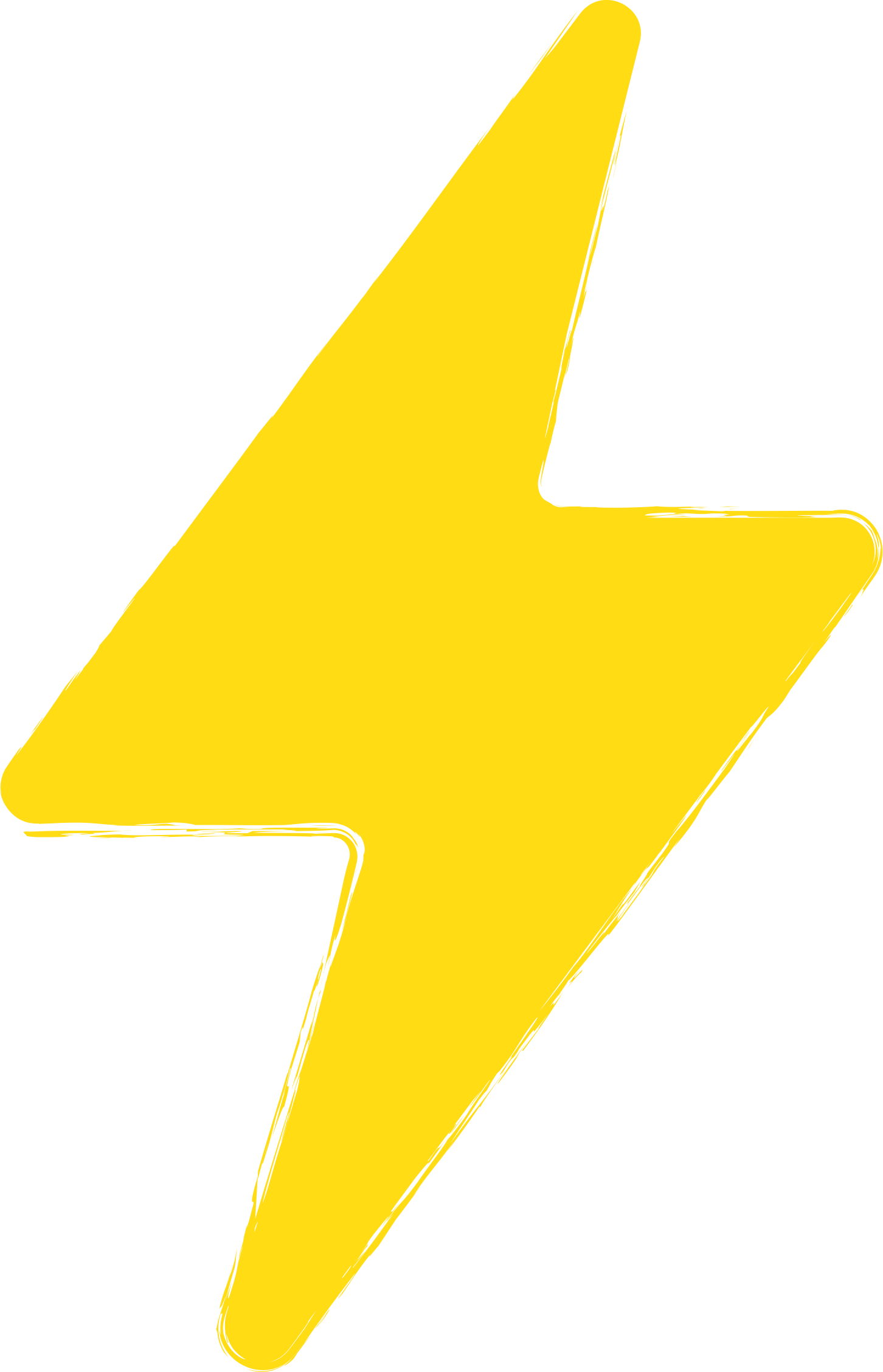 Purchase Scenario
2023 Tesla Model Y

Timeline:
  Oct	                 Oct 	        Dec
  2023                      2023	       2023
   Signed up for                       Purchased a Tesla Model Y	         Received all rebates

George received 2 rebates


Total savings: $10,500
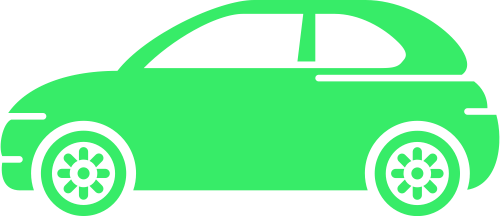 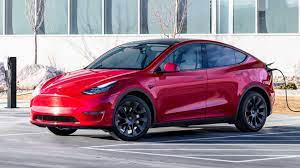 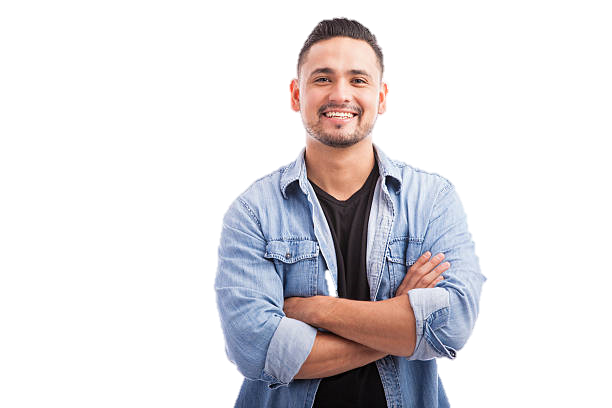 purchase guidance
George
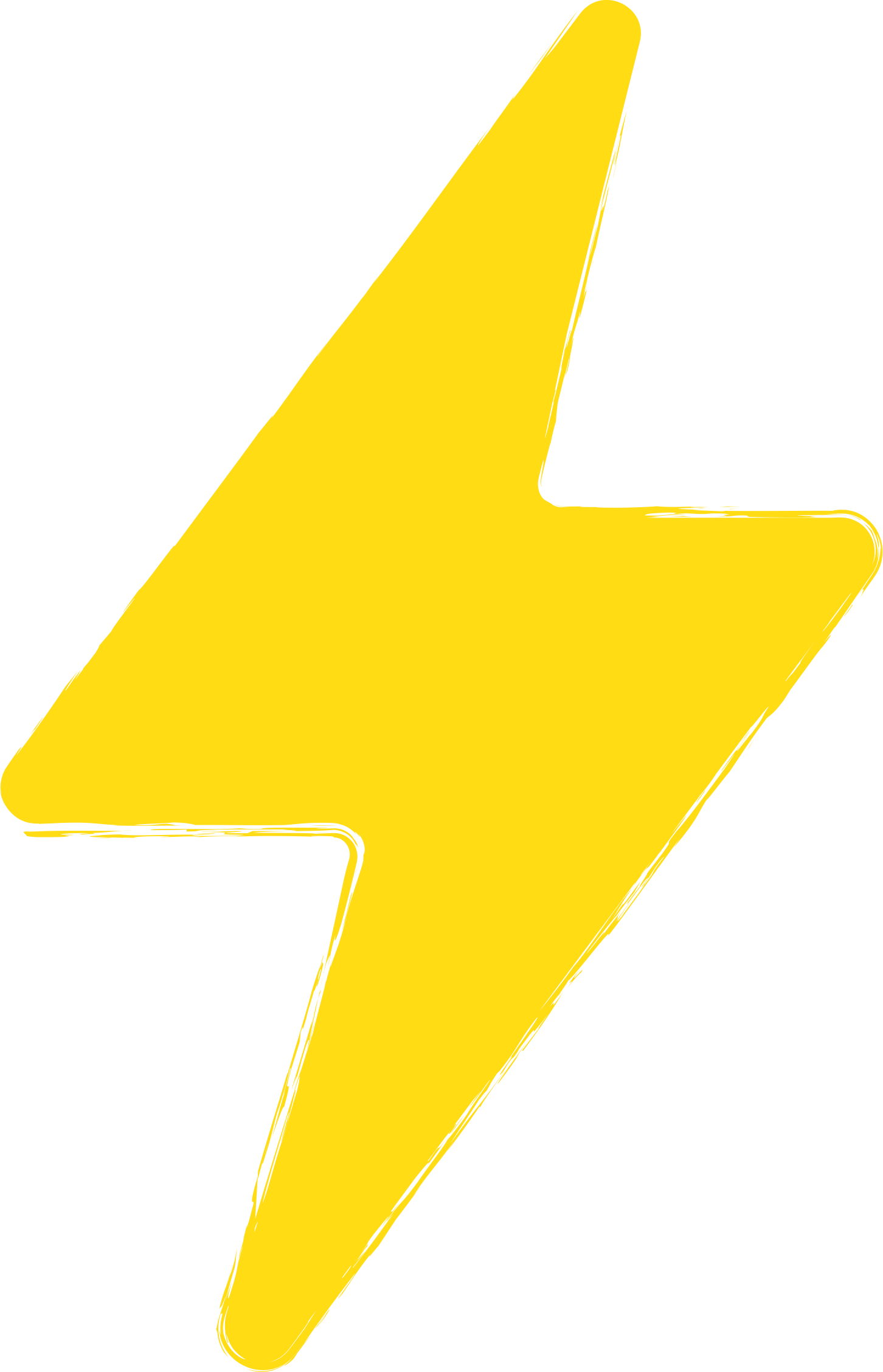 Former purchase guidance participant
Do You Qualify for Incentives?
Some Incentive Guidelines 


The year of the vehicle


The mileage


Income


Cost
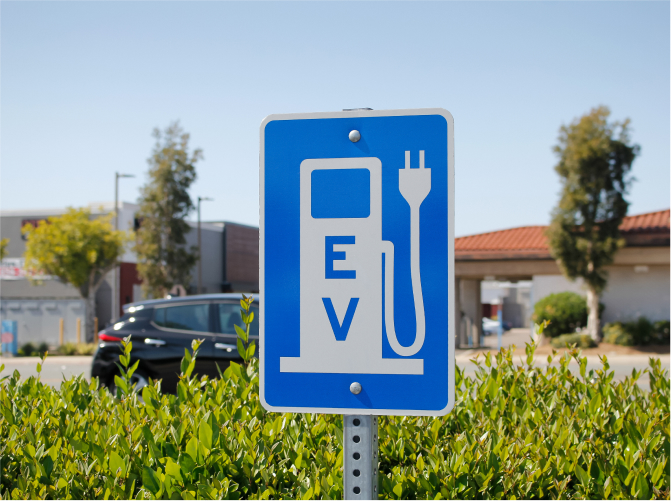 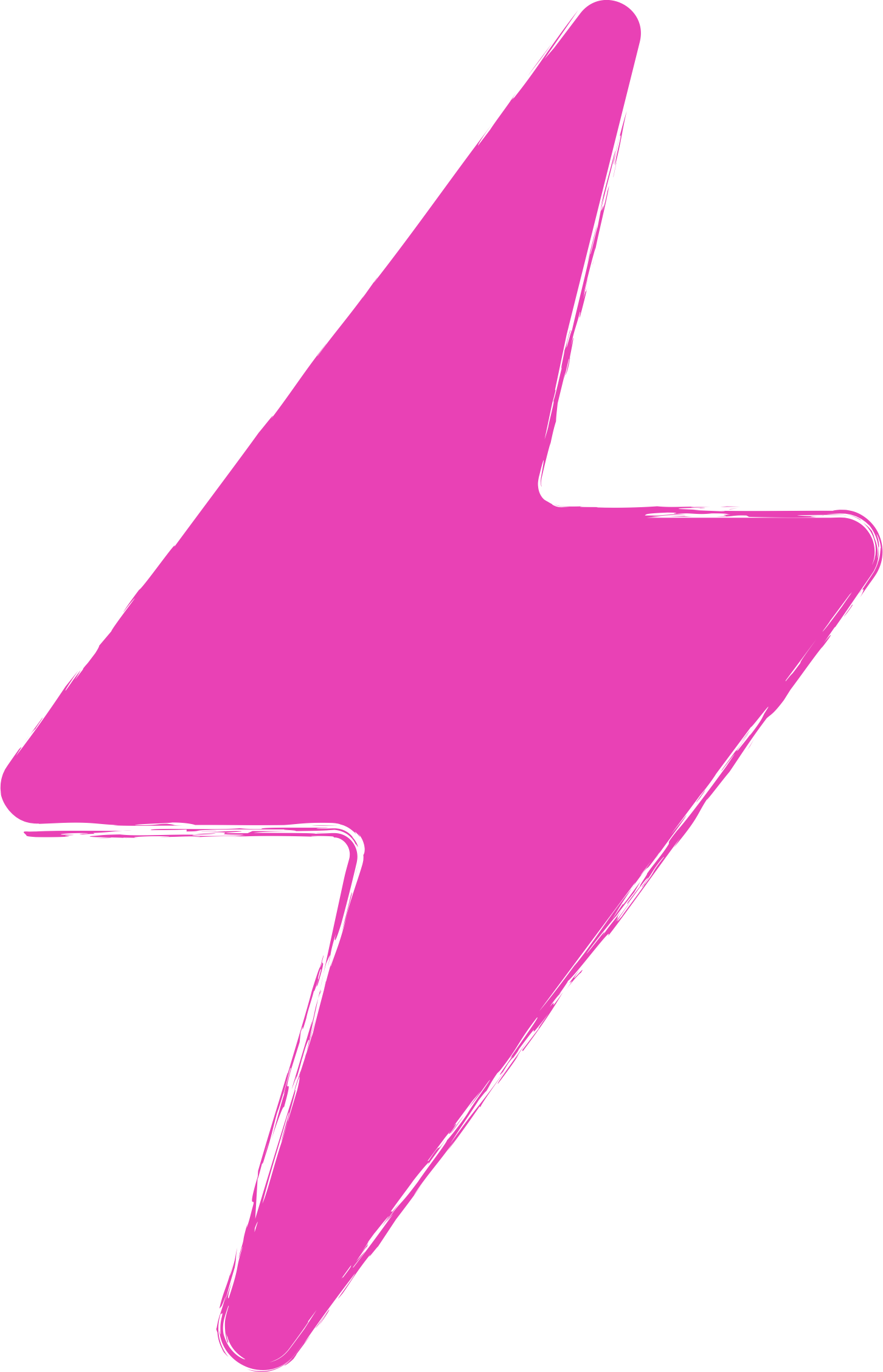 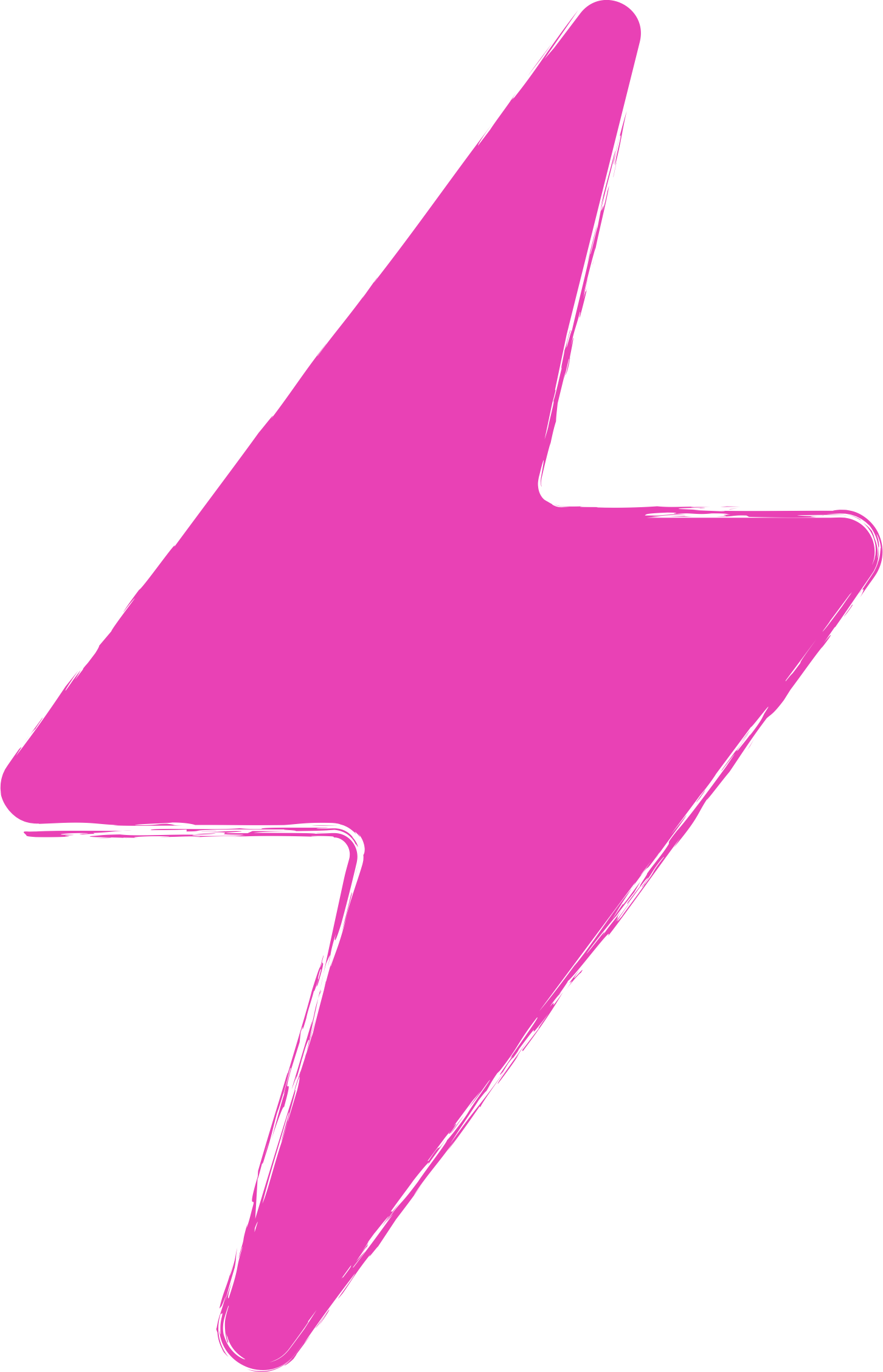 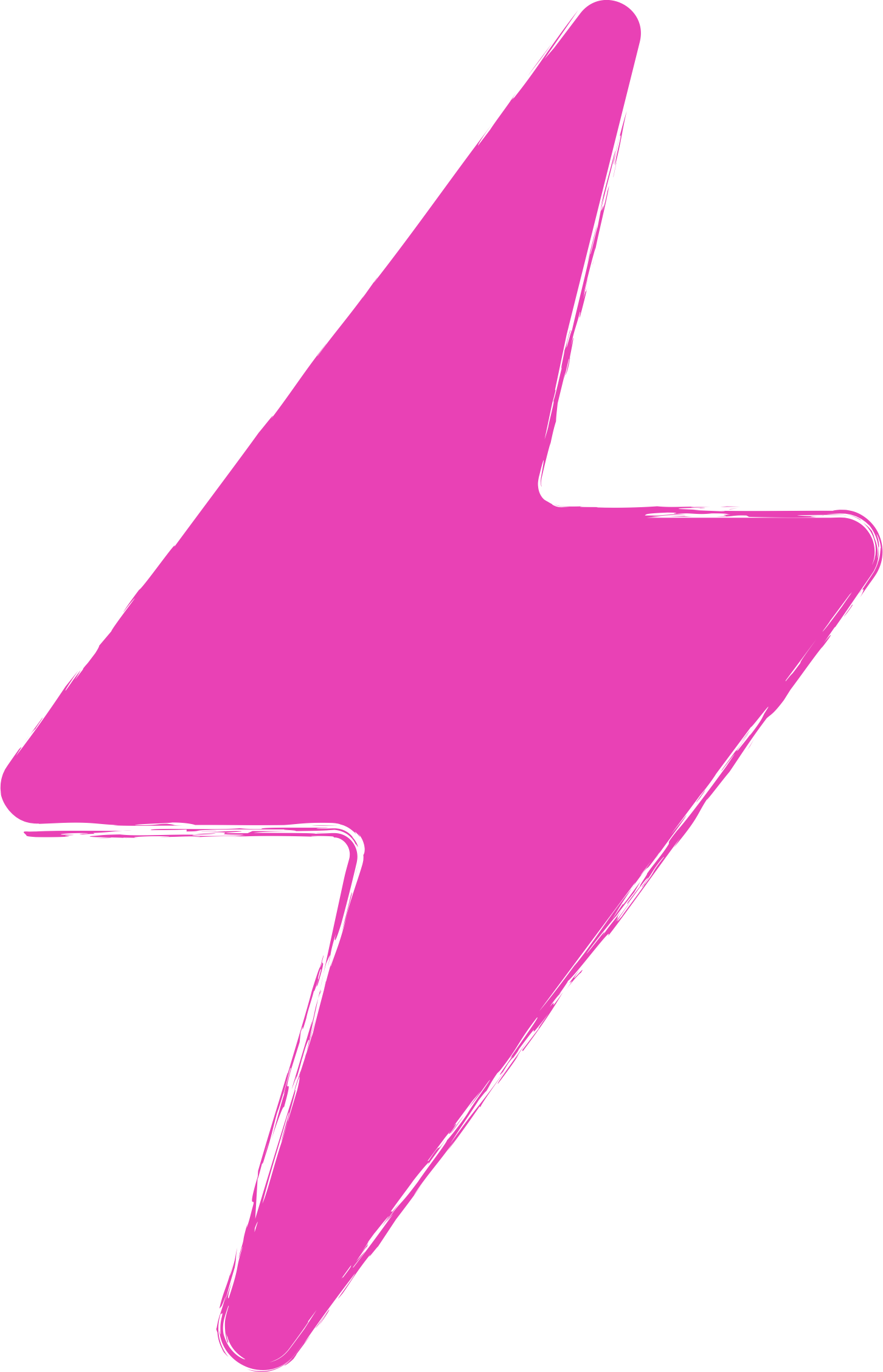 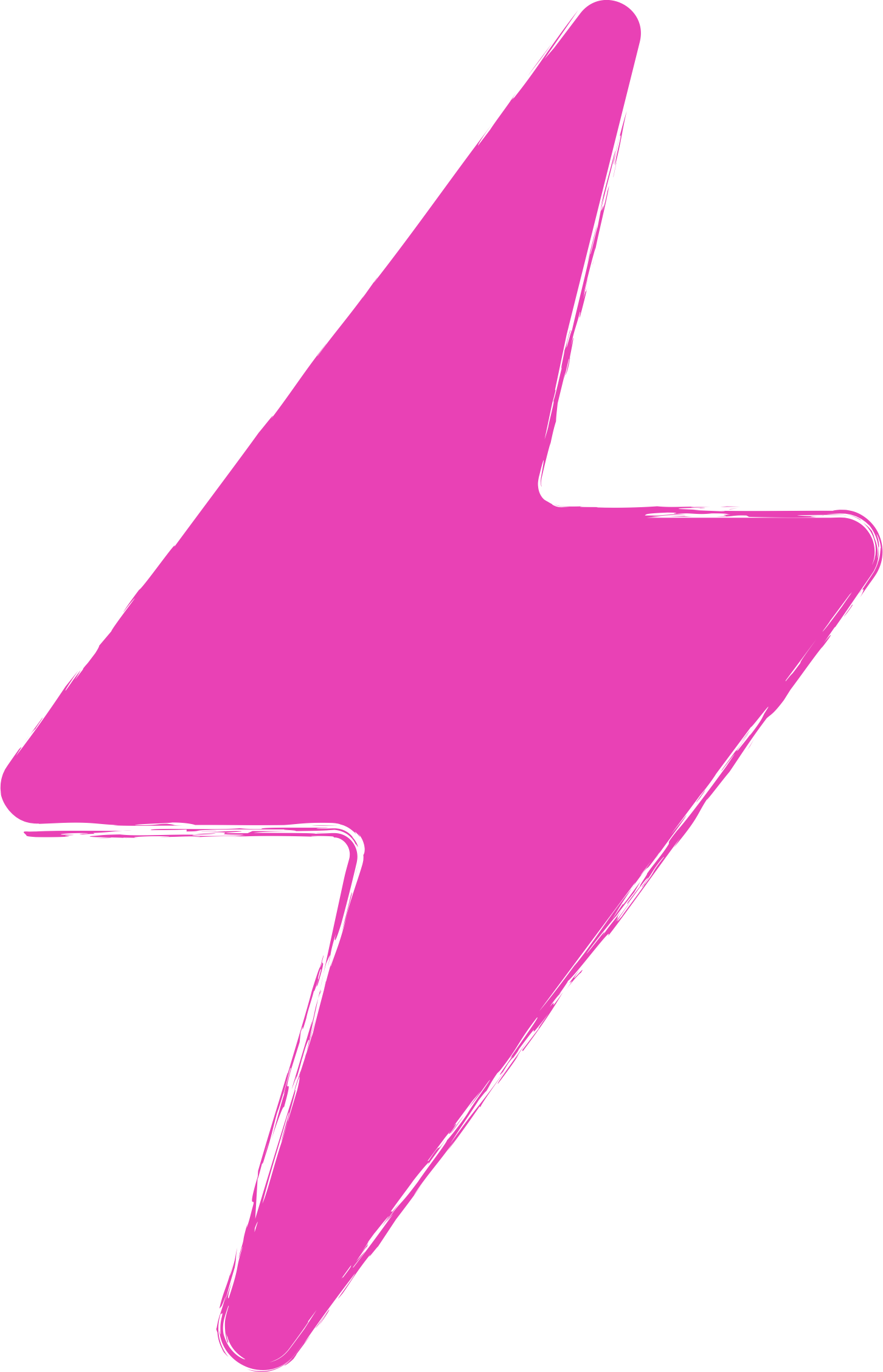 [Speaker Notes: PRESENTER 2 
So, at this point, most people want to know “Do I Qualify for a Grant? And if so, what documents do I need?”  Again, here’s the income qualification chart that we looked at earlier.  Basic documents needed are listed here:  (go over chart 

DON’T SHARE THIS BUT GOOD TO KNOW JUST IN CASE:  BTW an AB 60 License is are for individuals who are unable to provide proof of legal presence in the United States (U.S.), but who meet California DMV requirements and can provide proof of identity and California residency.]
PG&E Pre-Owned EV Rebate Program
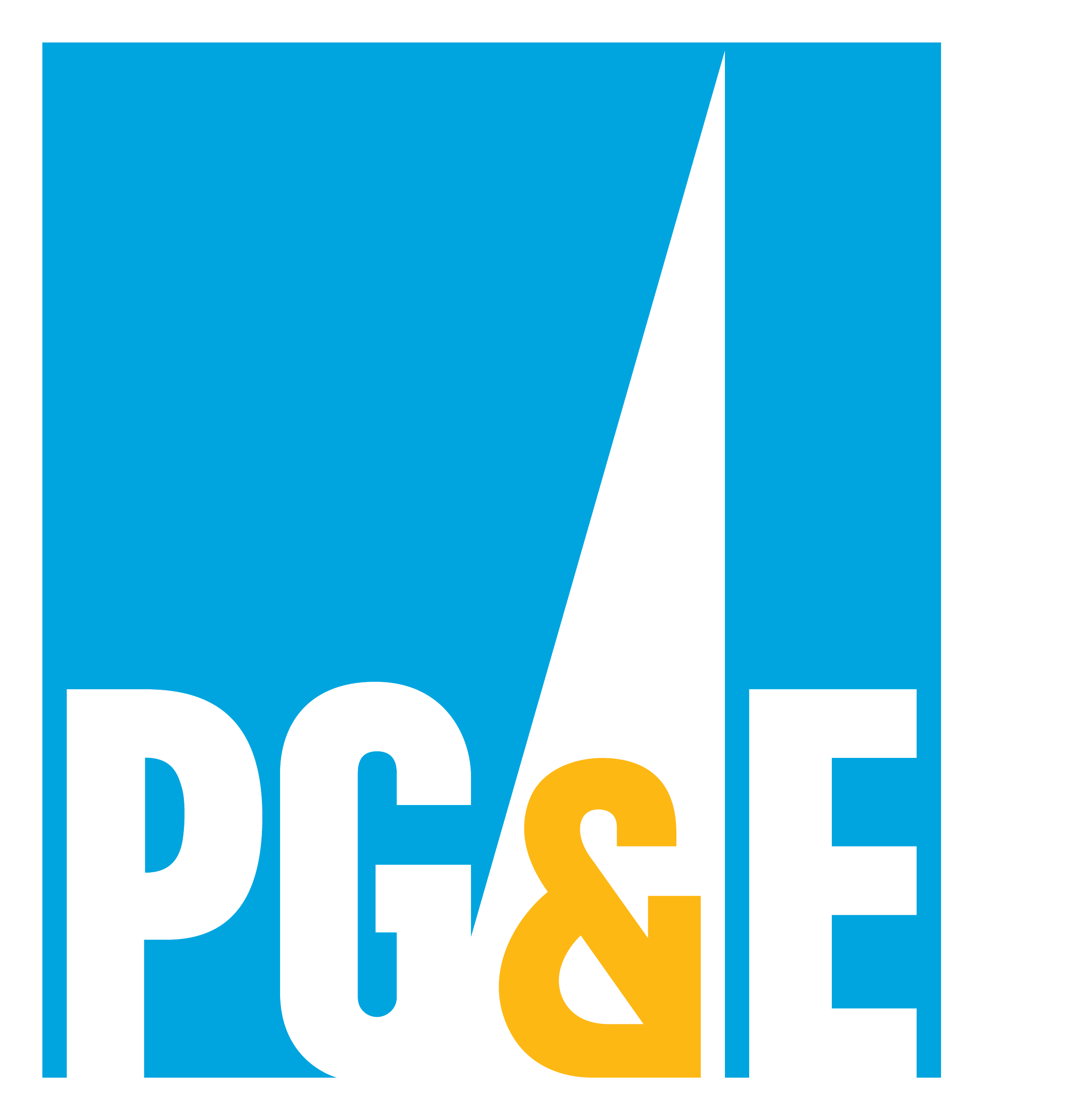 How it works


   Purchase or lease an eligible 
pre-owned EV



Submit application within 180 days




If eligible receive a $1,000 rebate



Eligible Rebate Plus applicants 
will receive a $4,000 Rebate
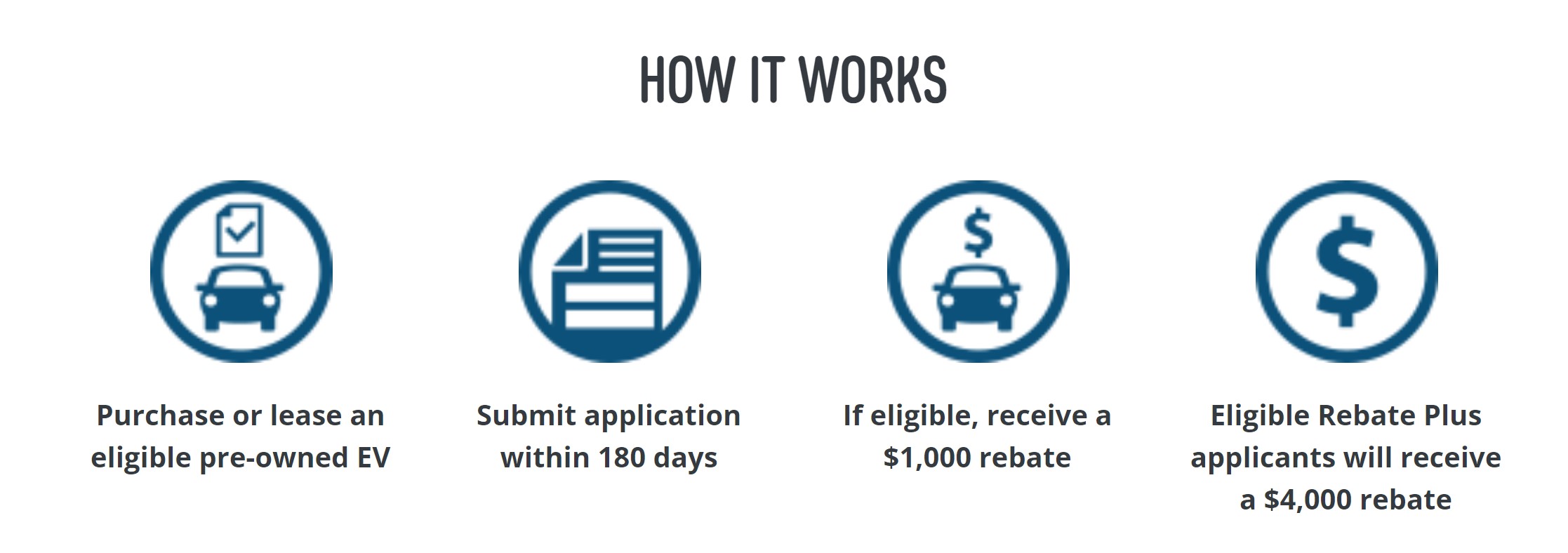 PG&E Pre-Owned Vehicle Rebate Income Requirements for Increased $4,000 Rebate
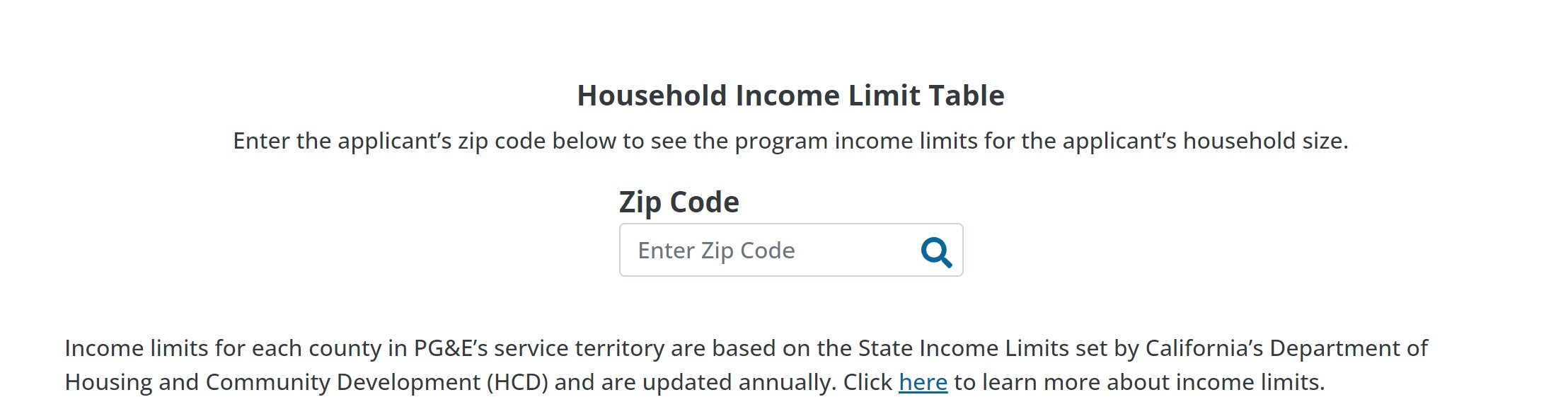 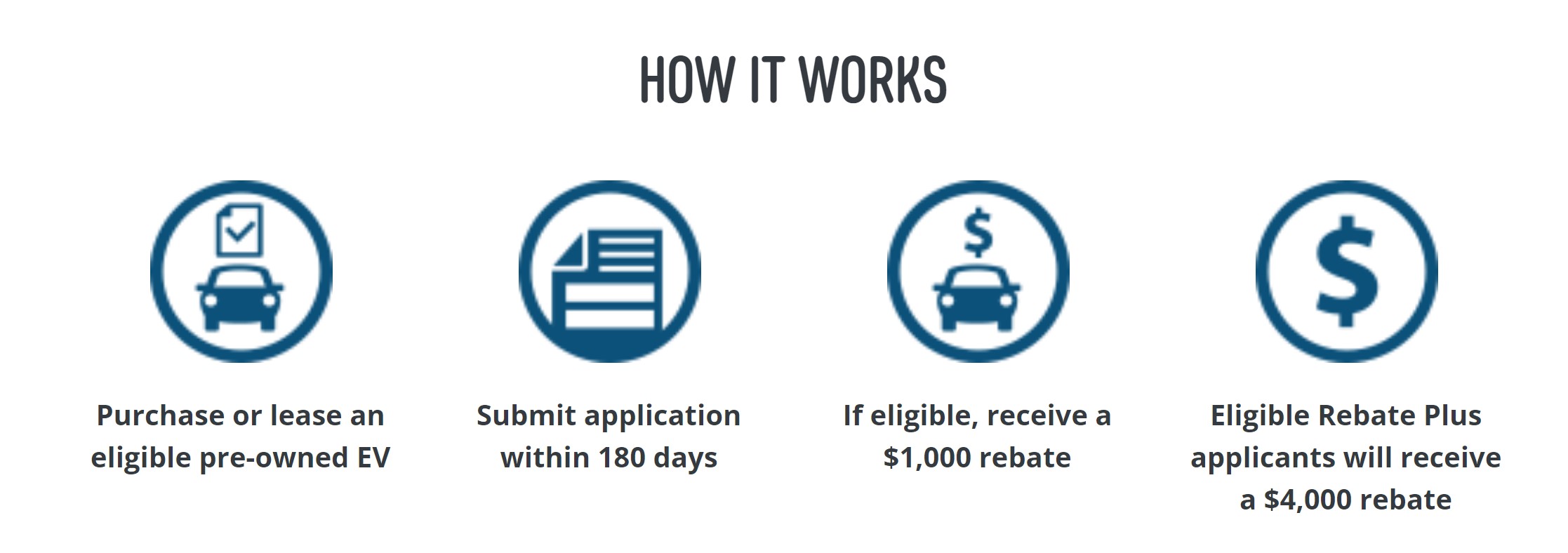 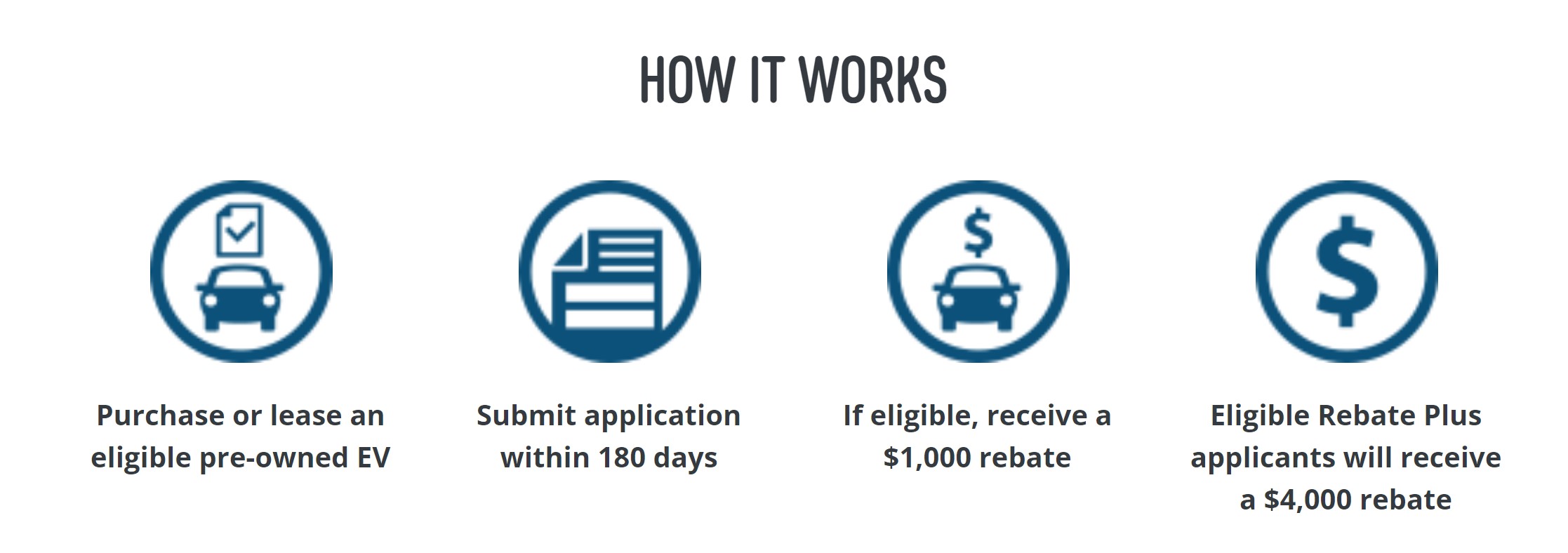 If you are enrolled in governmental assistance programs, you are eligible for an increased go to https://evrebates.pge.com/program-requirements to see if you qualify!
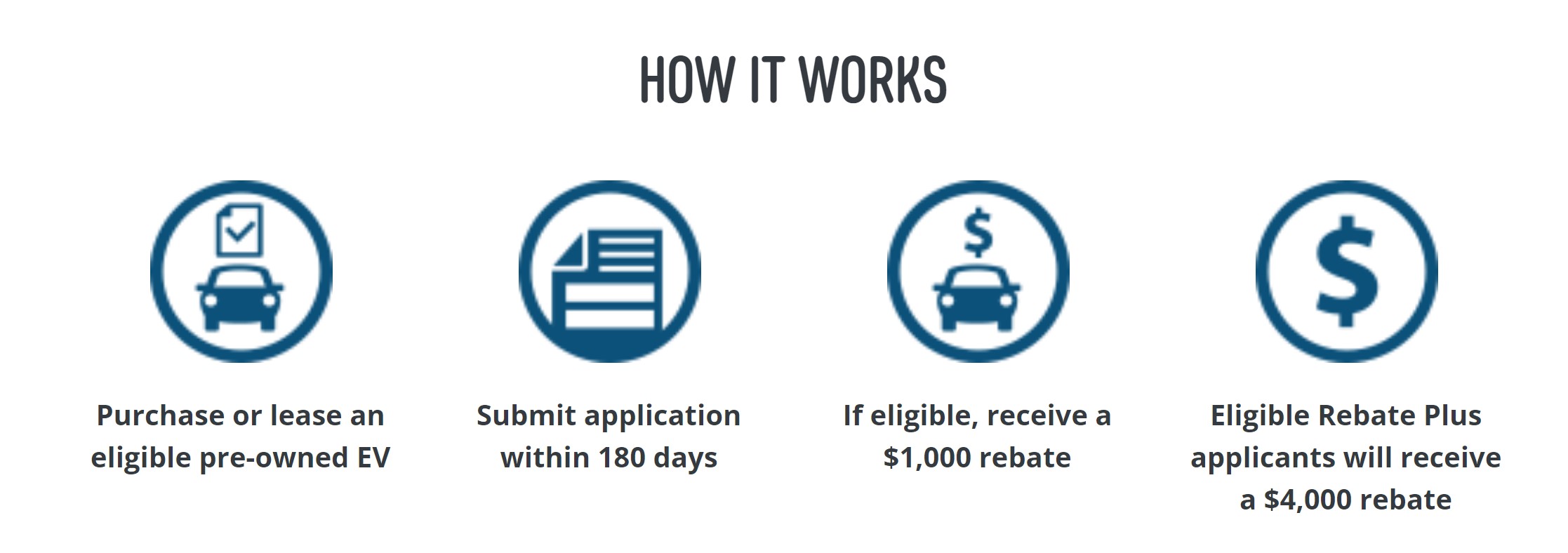 APPLYING FOR
Grants and Incentives Through Access Clean CA
[Speaker Notes: PRESENTER 1
The goal of this section is to understand the income verification process for grant applications and the usefulness of the benefits finder.]
Access Clean CA Benefits Finder
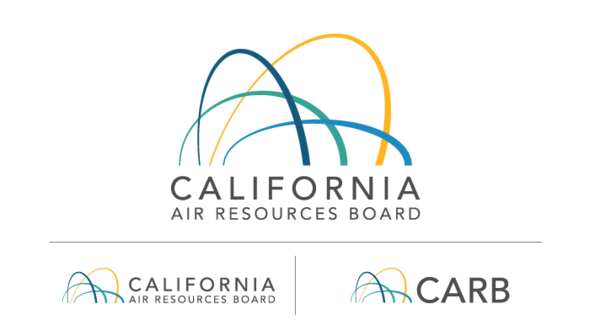 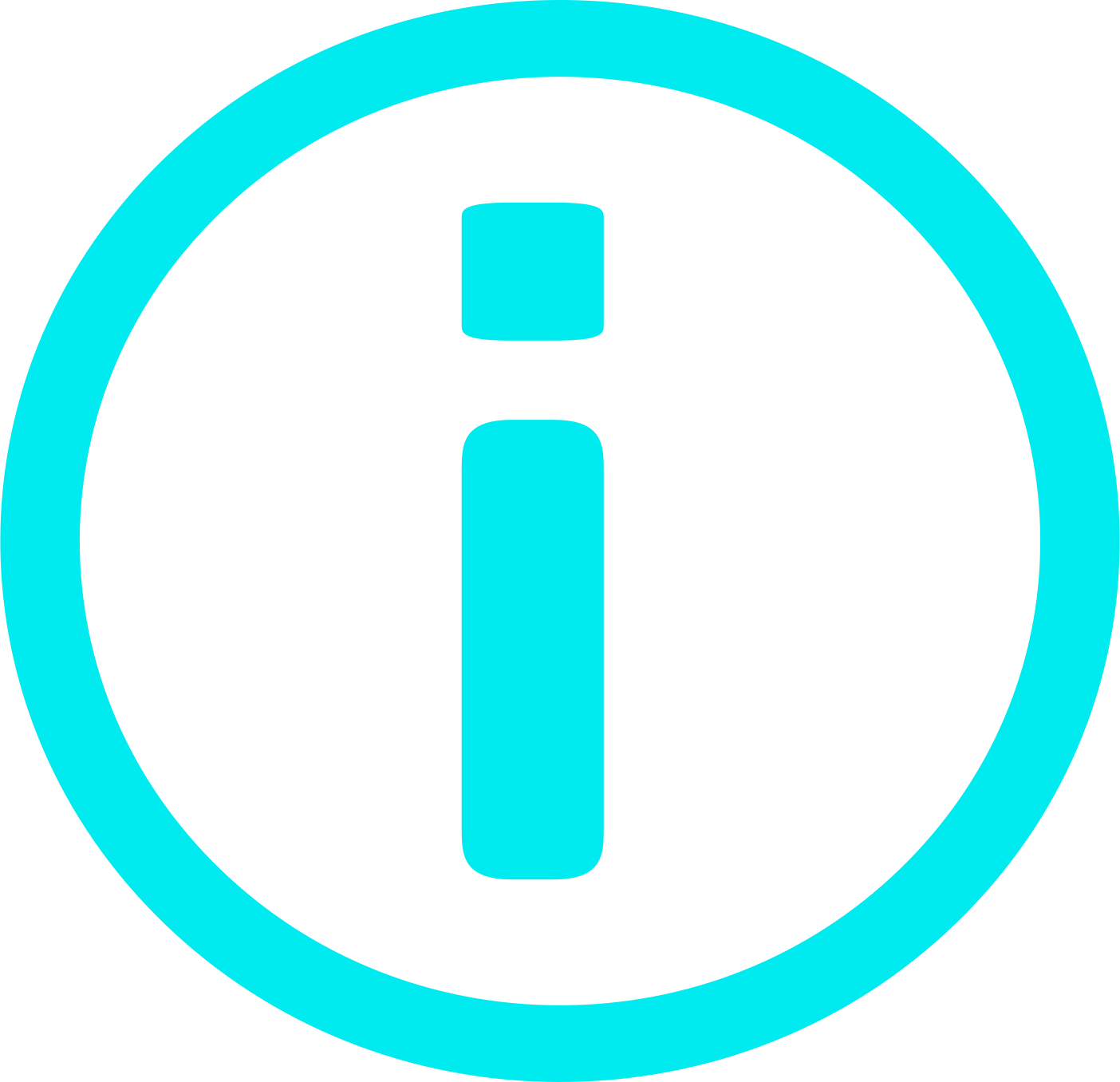 This tool is funded by CARB and can help pre-qualify you for multiple programs before you buy a car!
Please click on the link below or scan the QR code to enter your own information: 
https://app.accesscleanca.org/?invite=ecoact.3cc721ae
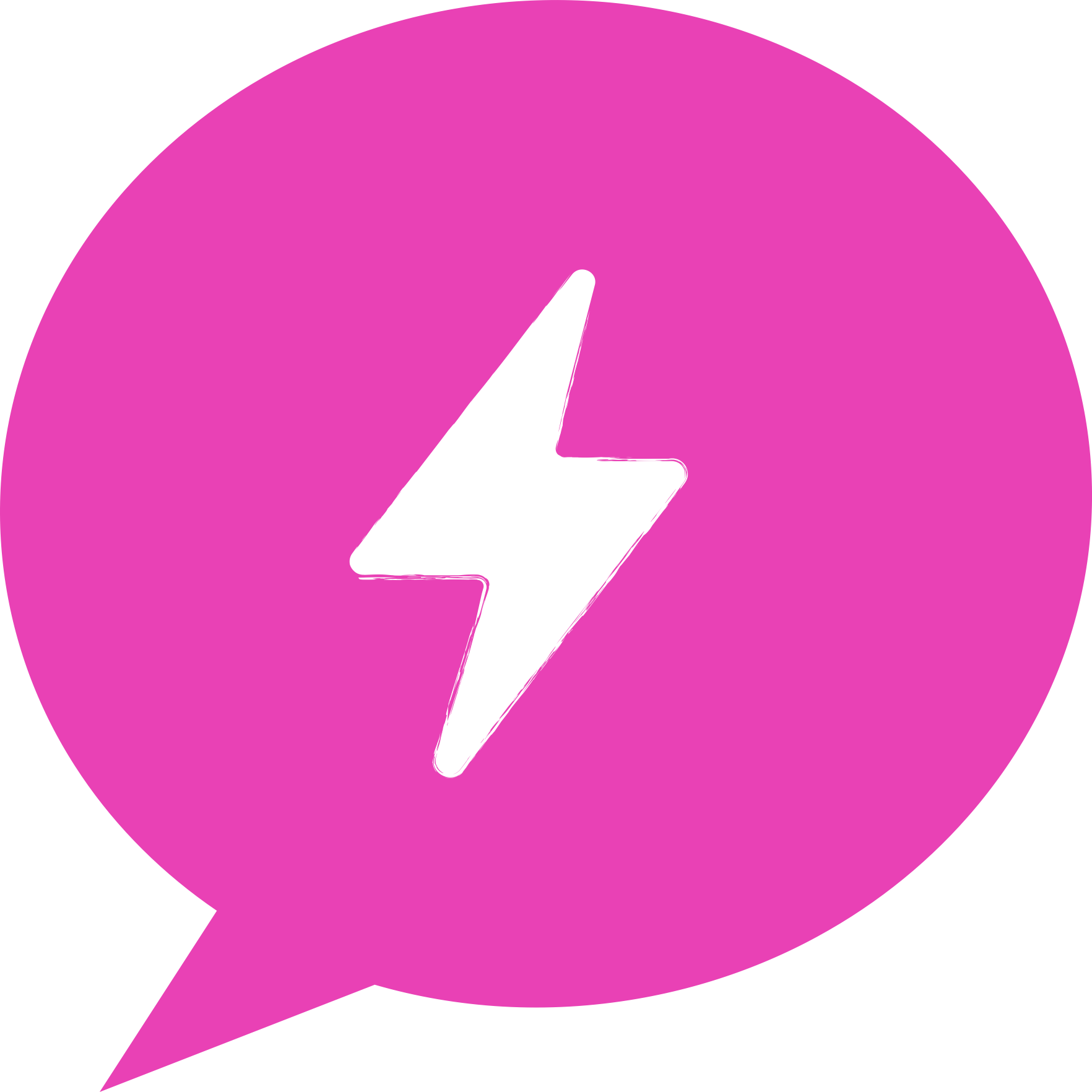 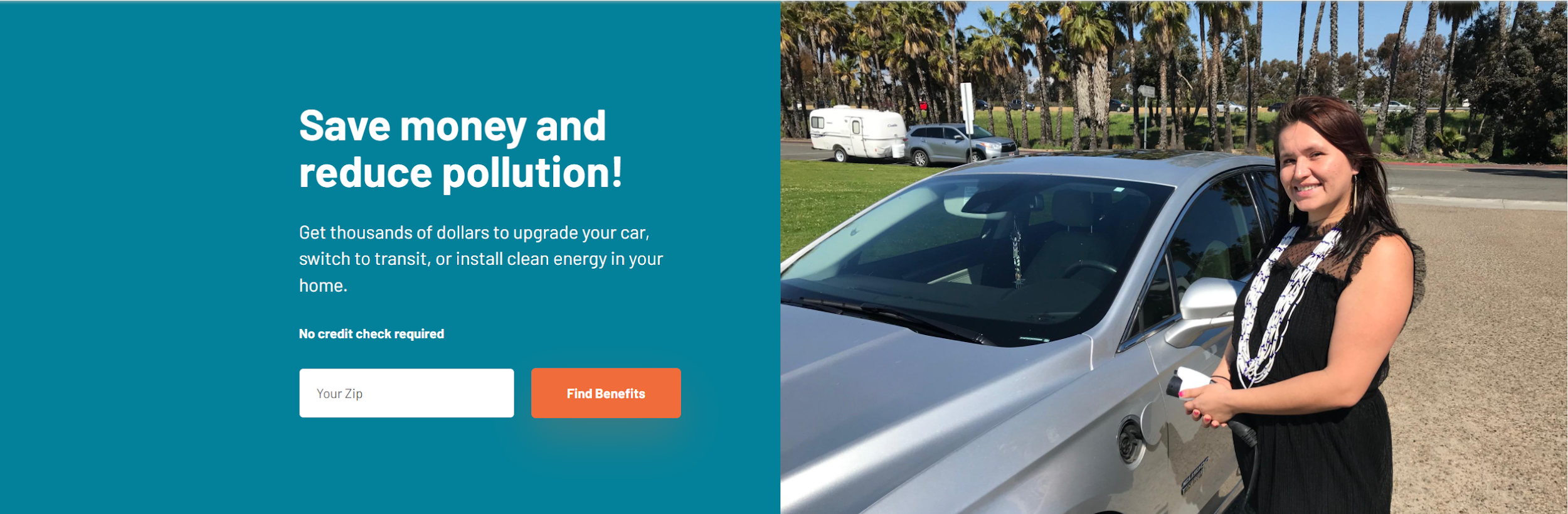 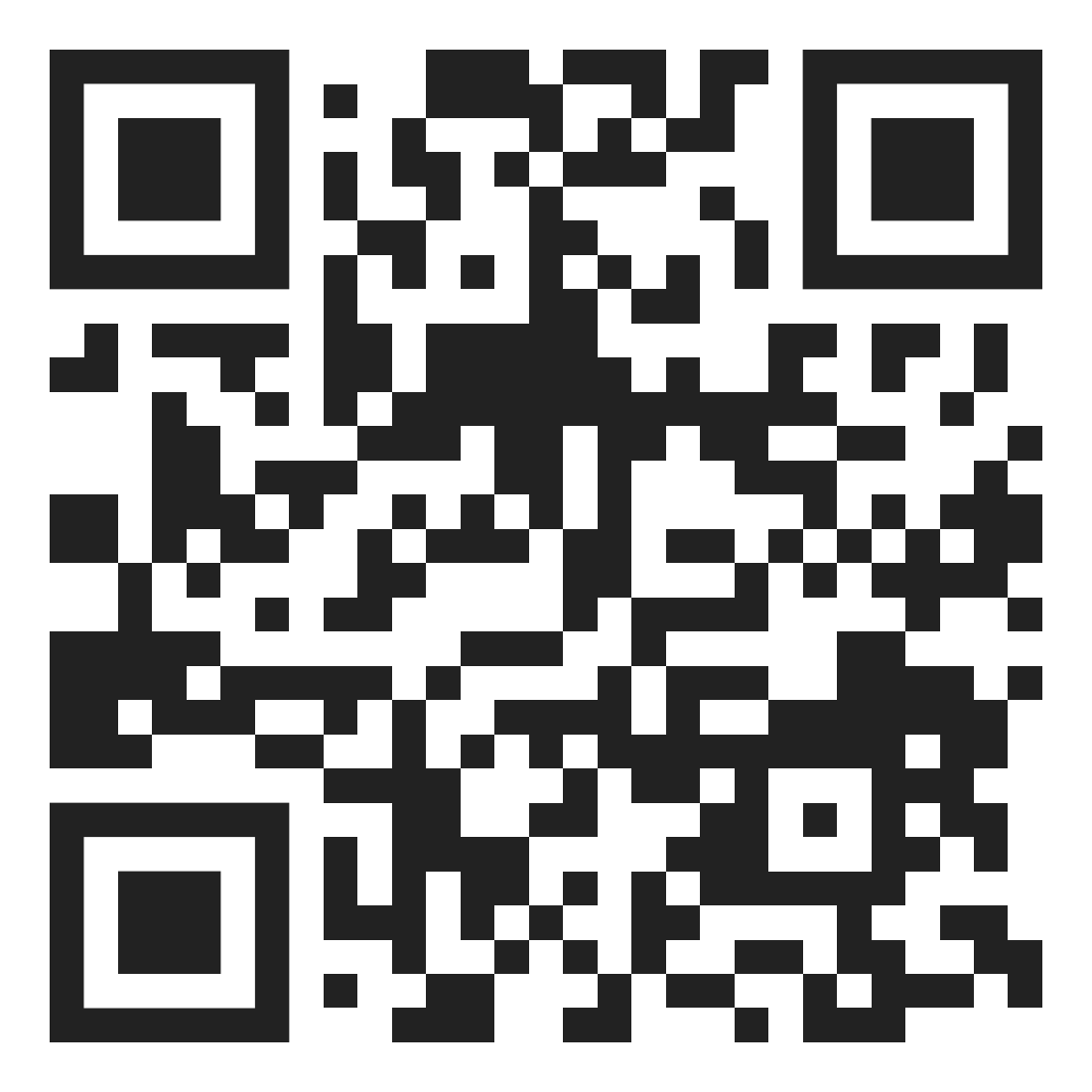 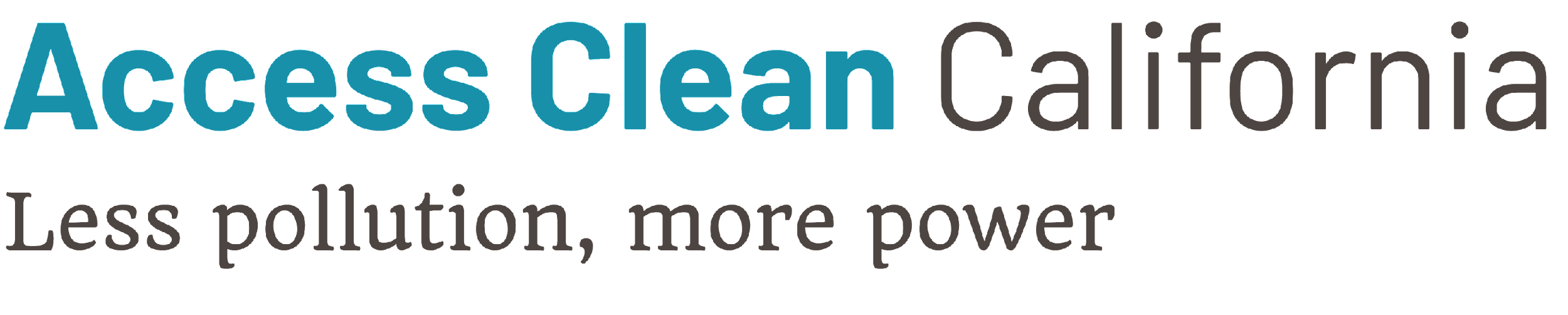 [Speaker Notes: PRESENTER 1
https://app.accesscleanca.org/?invite=ecoact.3cc721ae

Instructions to Presenter: 
Put link into the meeting chat. Invite people to follow along and enter their personal information.  

Open Benefits Finder and follow the process using 
Danny’s Case Study Details:

$2k down payment
Salinas Zip Code 93906 
Select “Yes” I have a vehicle to trade in.  Year 2005
Which electric vehicle(s) are you interested in?
Select “Battery electric” and “Plug in Hybrid”

Public Transportation – Enter No

One-person household
Income is $50,000/year 

Does family own home?  - Enter Yes
What type of home? – Enter Single-Family
Electricity service provider – enter PG&E

Benefits Screen - Expand on all Benefit options

Check your inbox – move to next slide]
Follow Up
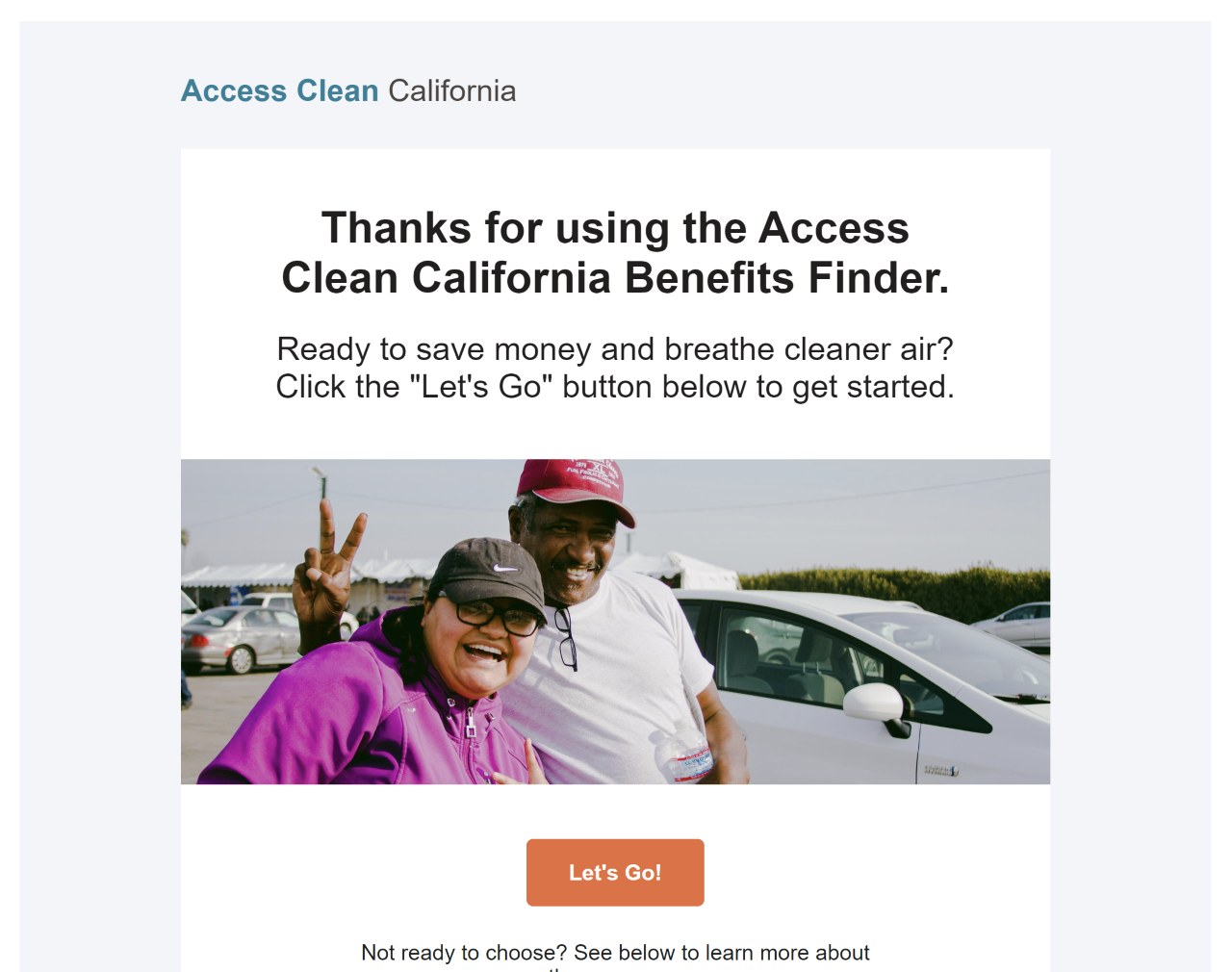 Check your email and junk email:
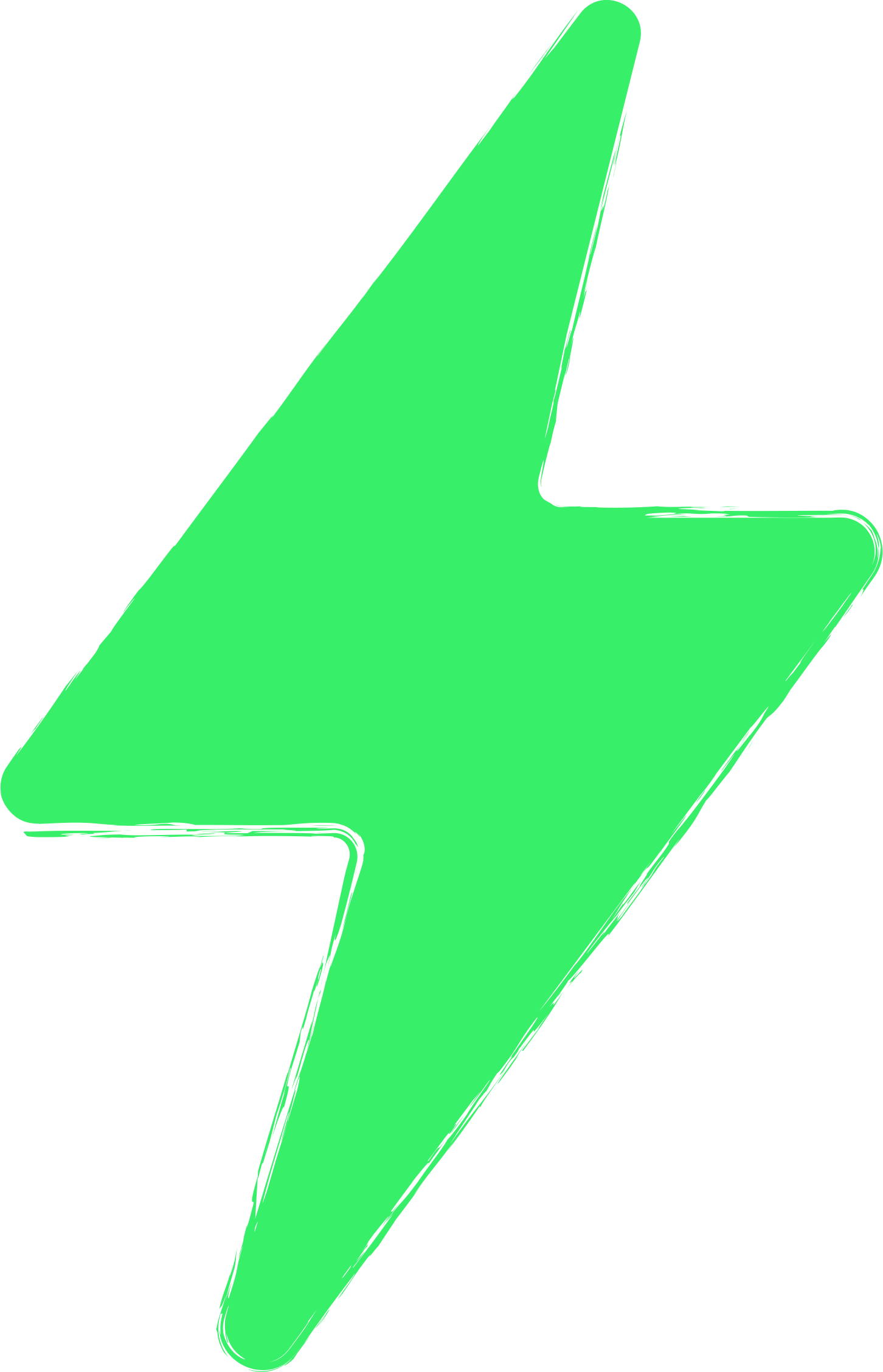 Email from Access Clean CA (info@accesscleanca.org)
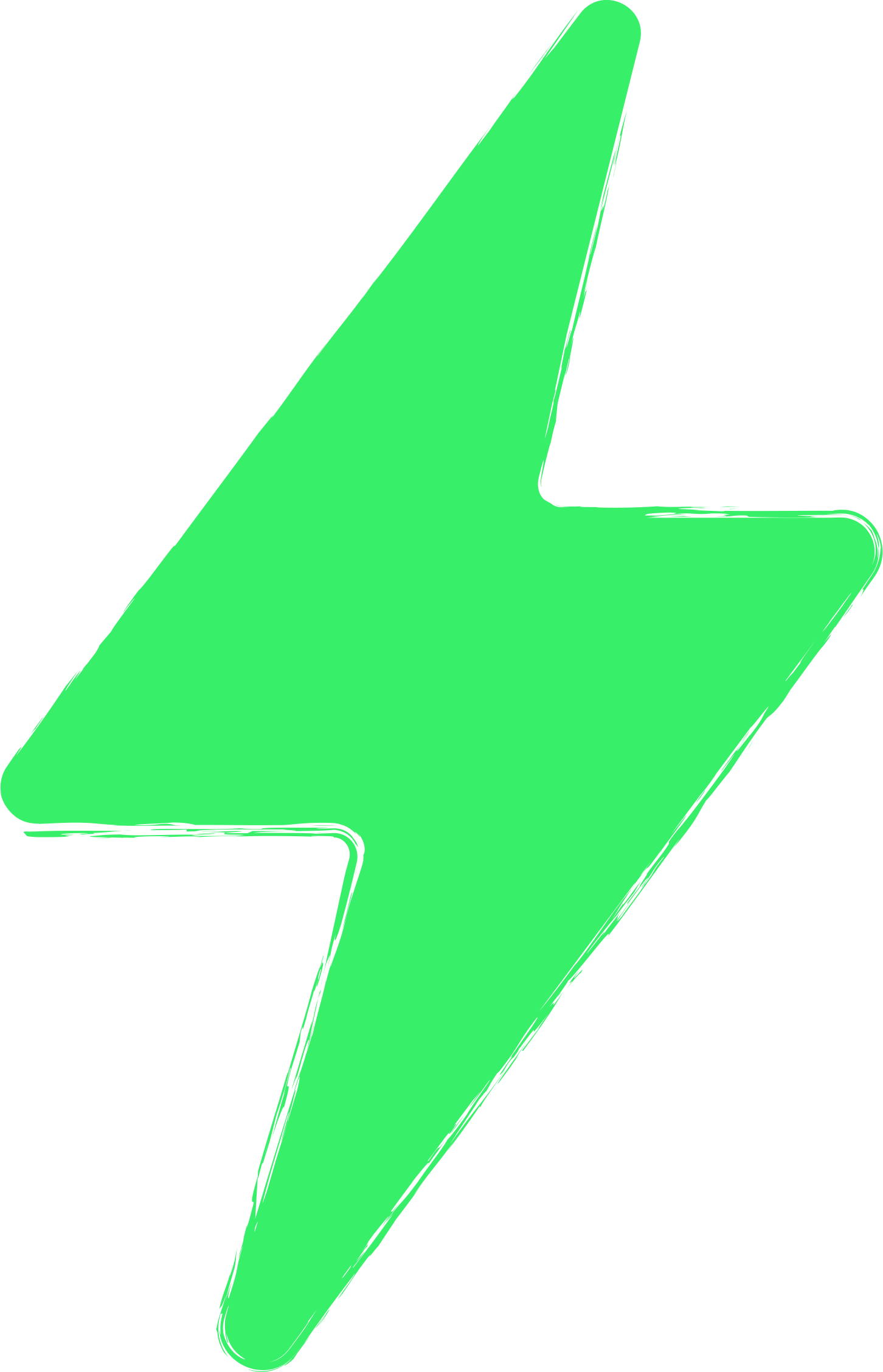 Click on Let’s Go!
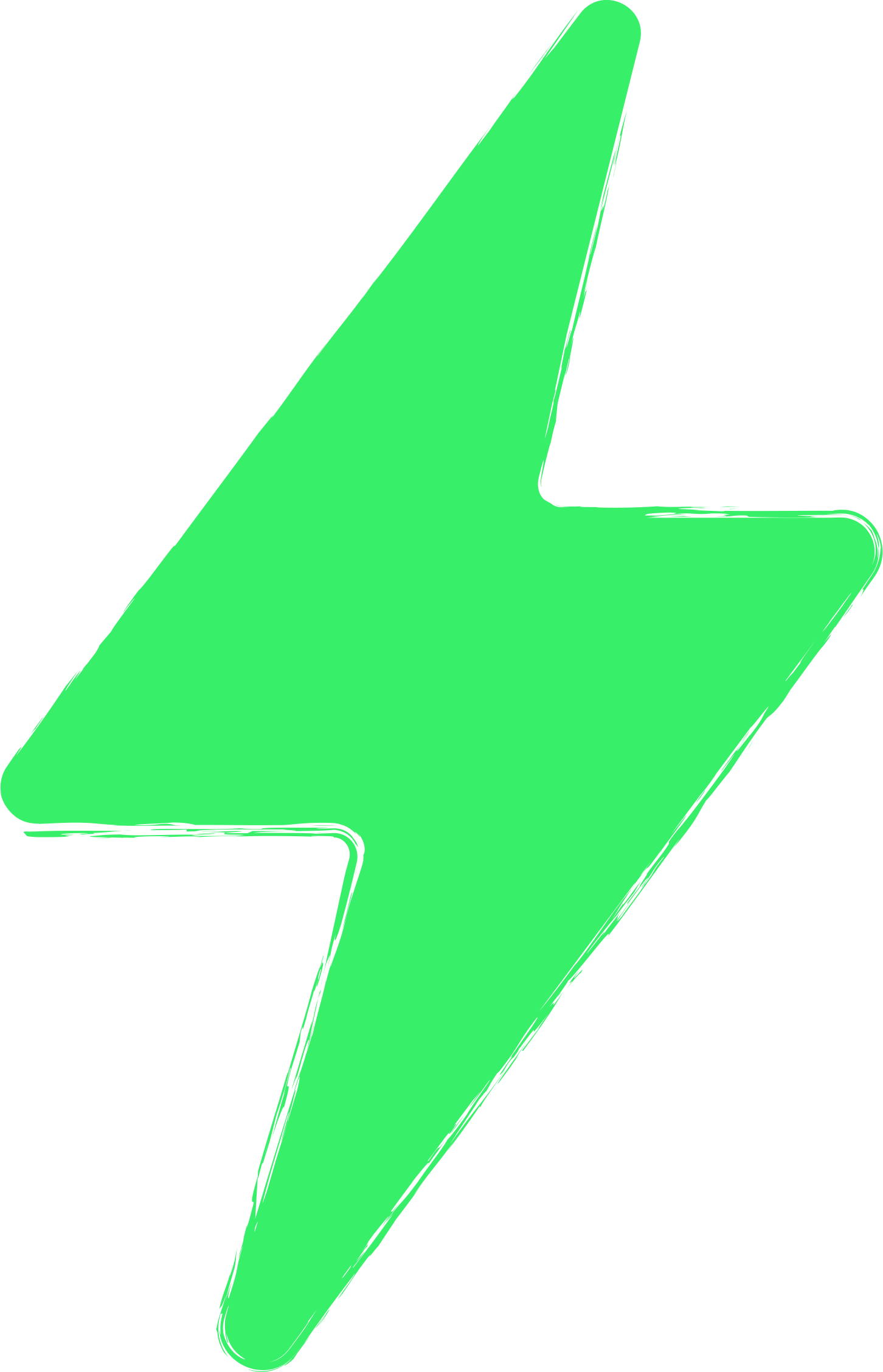 The email will direct you to income verification that will make sure you are qualified to go through the program and receive grants and rebates.
[Speaker Notes: PRESENTER 1
It is very important you check your email. You should receive an email from Info@accesscleanca.org make sure to check your inbox and spam file. This email, like the visual on the right- click the orange lets go button to go the income verification application.]
Follow Up on Income Verification
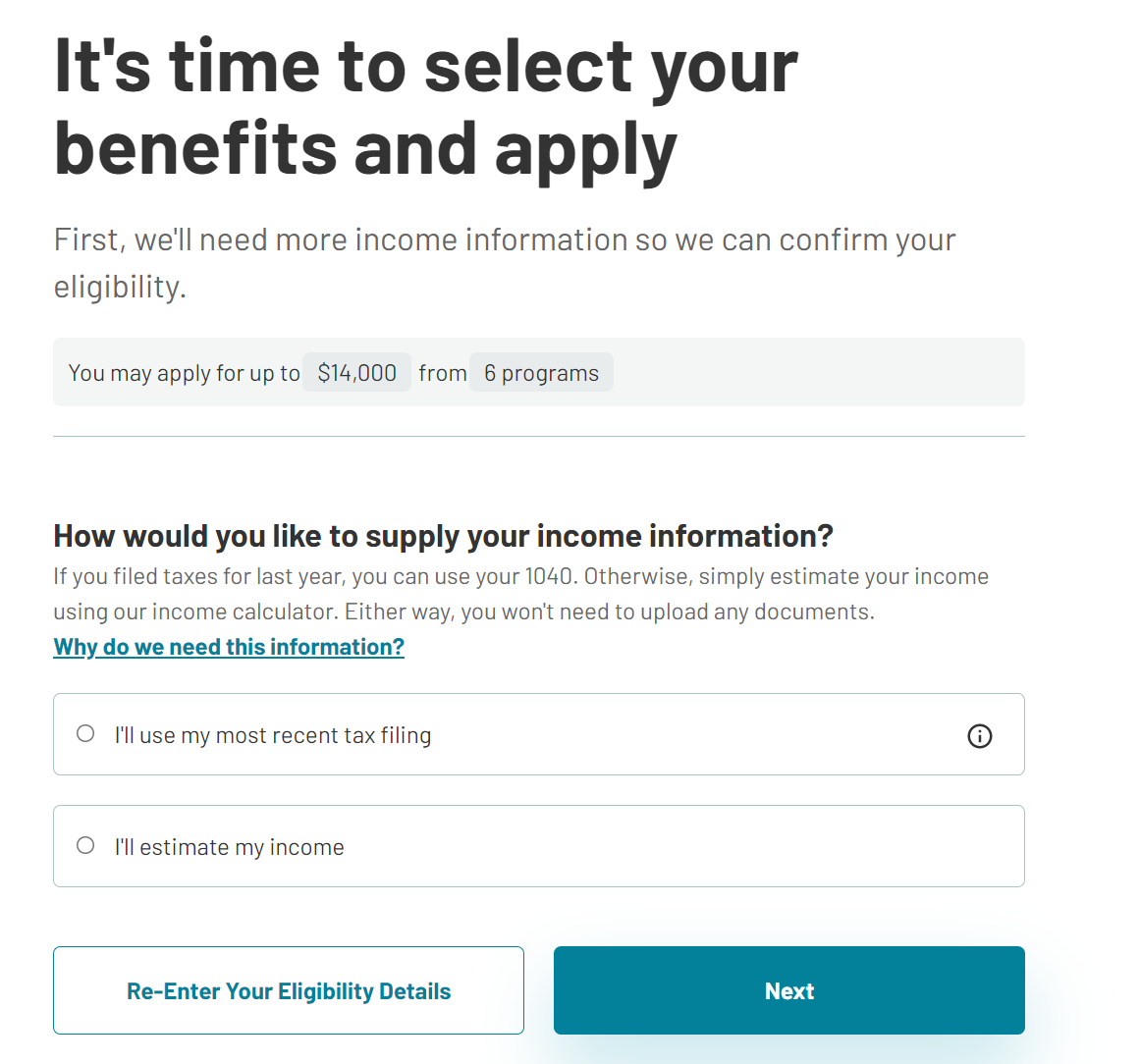 Income
Make sure to have your most recent tax information when walking through the income verification OR 
Select I’ll estimate my income
Opportunities
Select the grants and incentives you want to apply to
Personal Details
Click submit!
[Speaker Notes: PRESENTER 1
You can either use your most recent tax filing or estimate your income. Once that information is complete, you’ll select which programs you are interested in applying for. We suggest selecting them all, so you have more options]
Access Clean CA: Affidavit and Approval
E-sign your Affidavit from Access Clean
Wait for Approval Email
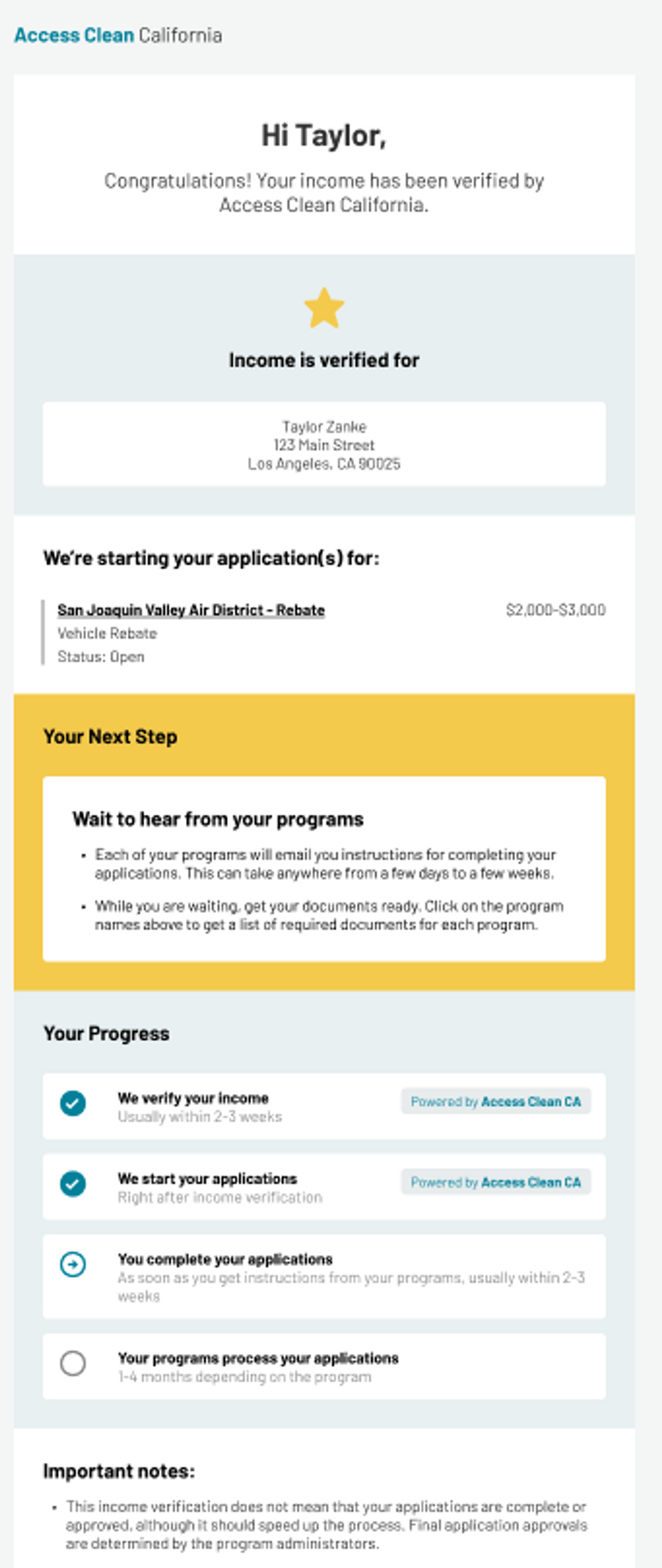 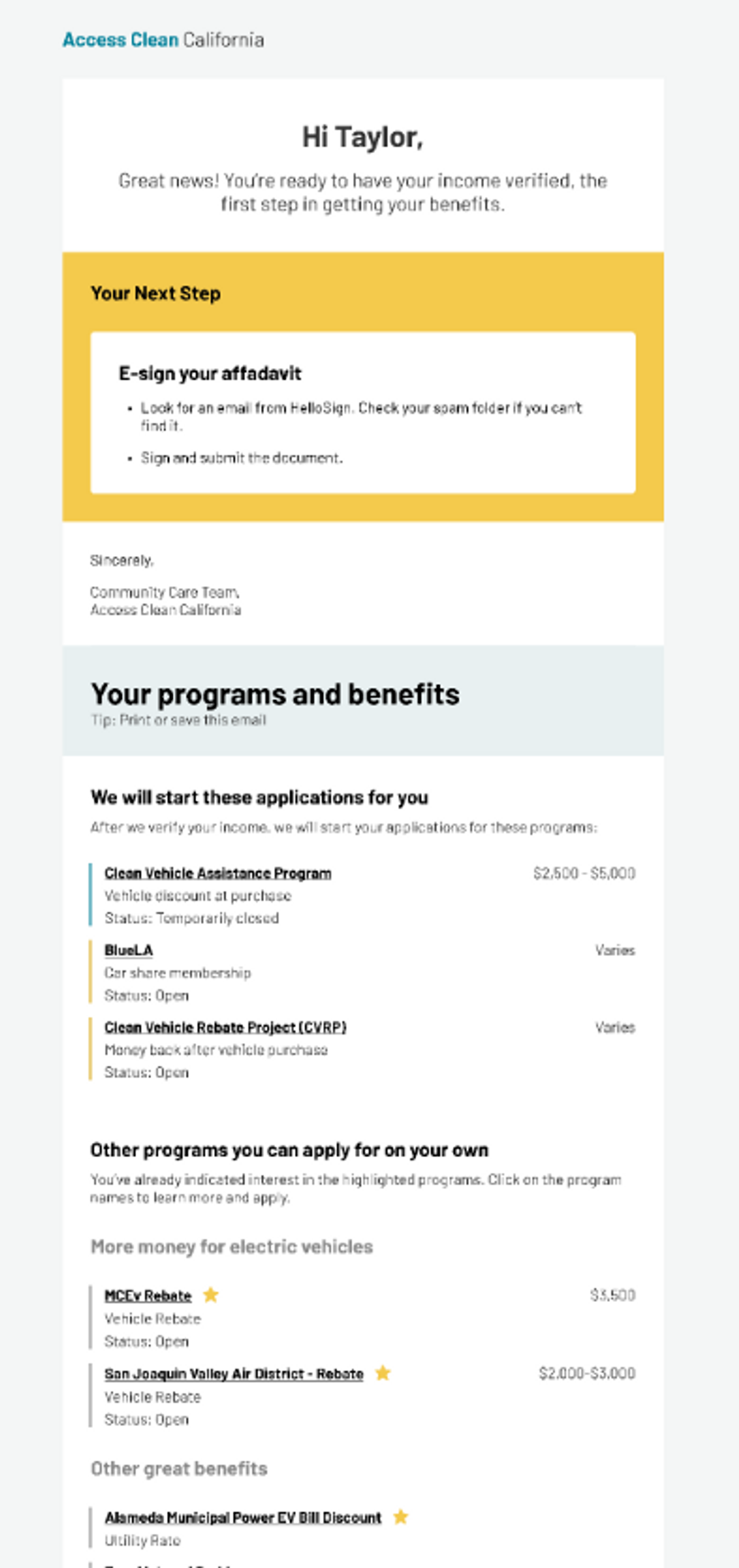 Verifying your income takes four to six weeks. When it is complete you will receive email invitations to apply to the grant and rebate programs.
[Speaker Notes: The final step will be signing an affidavit to have Access Clean process and verify your income to check your elligibility for each of the programs you selected. This process takes around 4 to 6 weeks and you will receive an email confirmation when complete.]
Next Steps & Homework
[Speaker Notes: PRESENTER 1]
Timeline
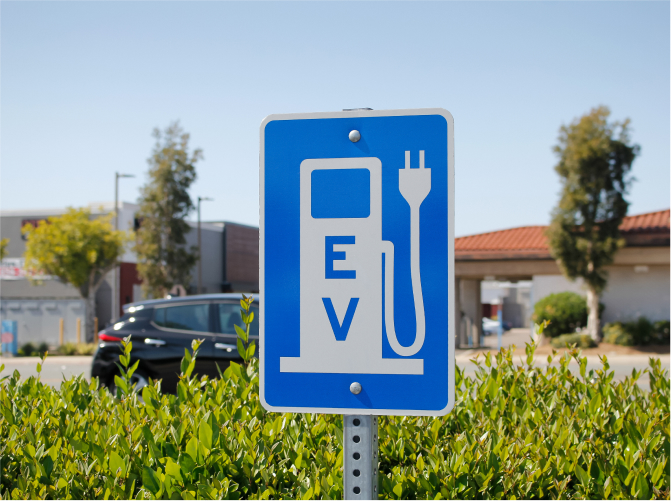 PRE- PURCHASE: 
Access Clean CA income verification takes 3-6 weeks
Grant takes 1-4 months to approve

POST-PURCHASE:
Rebates take 4-6 weeks to receive after purchase
The buying process can take anywhere from 3 – 8 months
Explore your EV Options
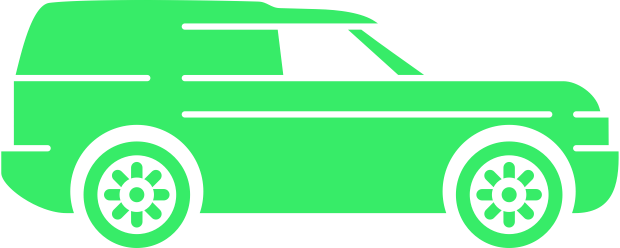 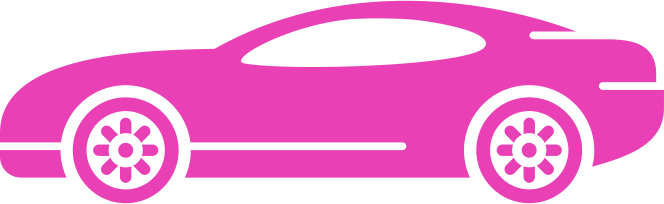 New Cars
Used Cars
ElectricforALL.com
Craigs List
CarMax
Kelly Blue Book
cleanvehicles.cudlautosmart.com
Use the VELOZ Electric for ALL
site to get prices on models you are interested in.
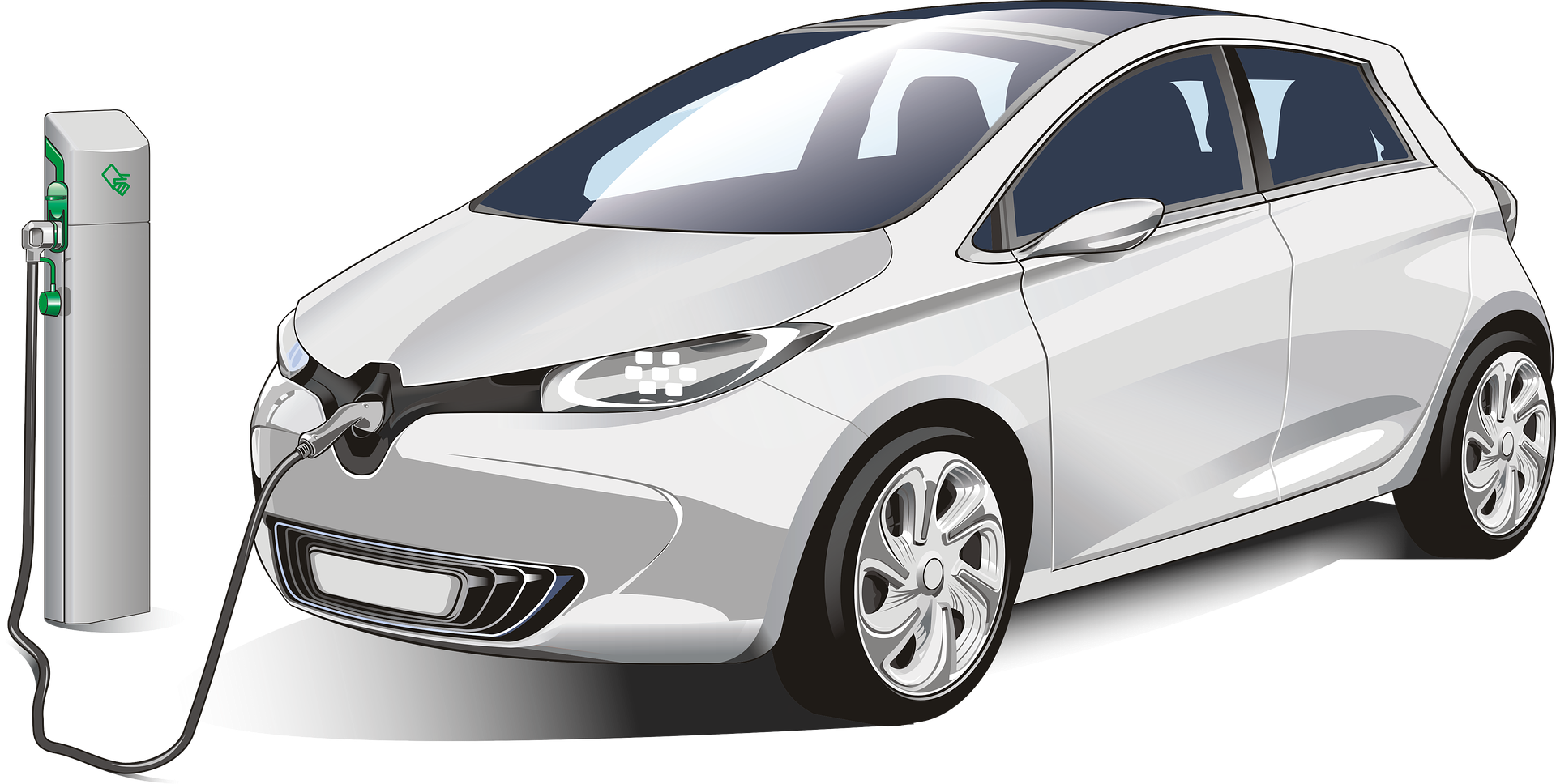 [Speaker Notes: PRESENTER 1
We highly suggest you use the resources available to you online to research EVs you are interested in. 
Electricforall.com
Craigs List
Car Max
Cleanvehicles.cudlautosmart.com	
 
It's important to figure out which vehicles work best for your lifestyle and budget. Make sure to find a vehicle that fits your size, commuting, and style needs. It is also important to know the average cost of vehicles so you can get an honest and fair deal when you make a purchase.]
Ready to explore EV ownership?
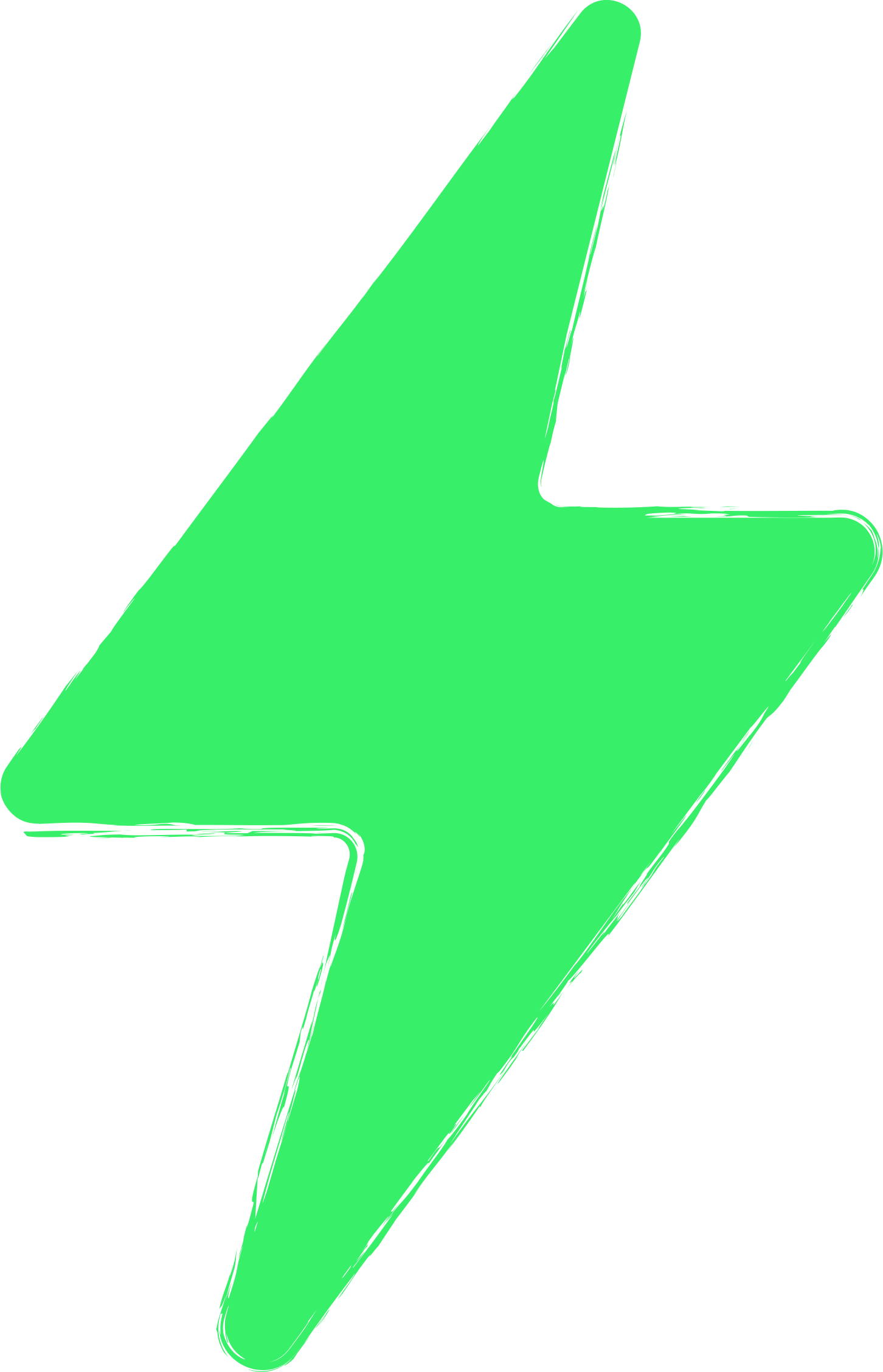 Reach out to Grid Alternatives Care Team at Care@accesscleanca.org


If you live on the Central Coast
(Santa Cruz County to Ventura County) 
Sign up for our FREE EV Assistance program and work with an advisor to answer all of EV questions! 
Find us at: https://evsforeveryone.org/purchase-guidance
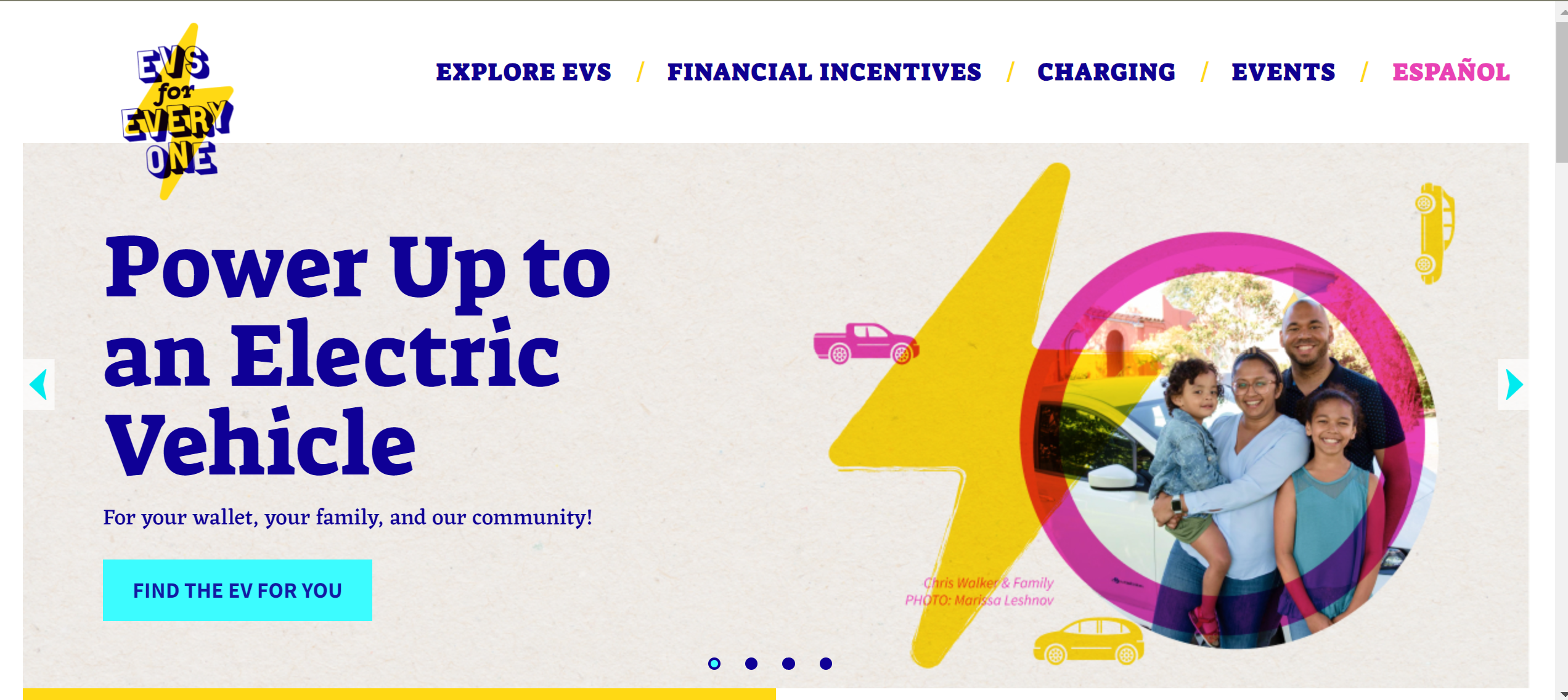 [Speaker Notes: If you’d like to move forward, there are a couple options. If you live in the bay or central valley, feel free to reach out to the care team at Access Clean for more support. 
 
If you live on the Central Coast, Santa Cruz to Ventura County, sign up for our free Purchase Guidance program. We can assist you through the entire buying process. Go to EVs for Everyone.org to learn more]
Questions
[Speaker Notes: BOTH PRESENTER]
Thank you!
Danny Ordaz
EV Program Specialist
Danny.Ordaz@ecoact.org
Kalia Vaught
EV Program Coordinator
Kalia.Vaught@ecoact.org
Incentive Links
Incentives received BEFORE EV is purchased
Driving Clean Assistance Grant Program. Must submit an application to program. Currently Available Only for Santa Cruz County Residents. 

California Clean Fuel Reward – Received during purchase at dealership.
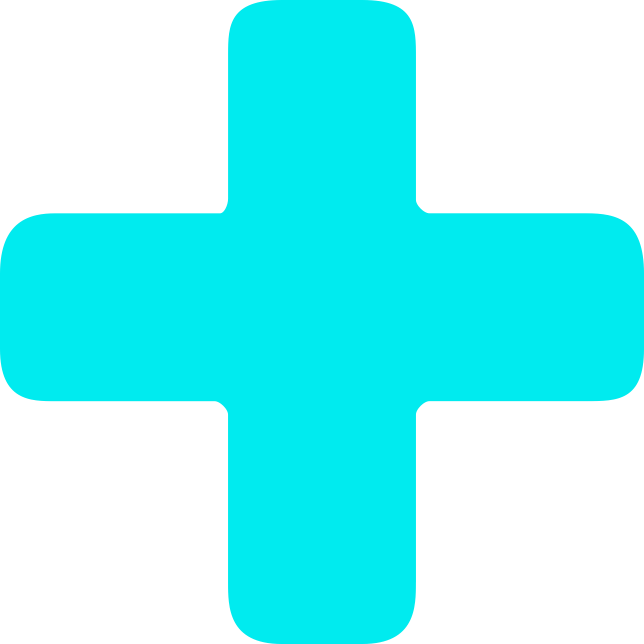 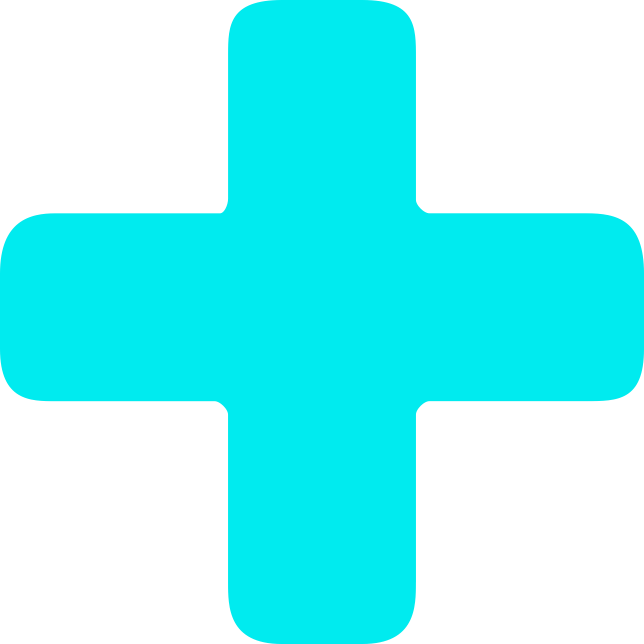 Incentives received AFTER EV is purchased
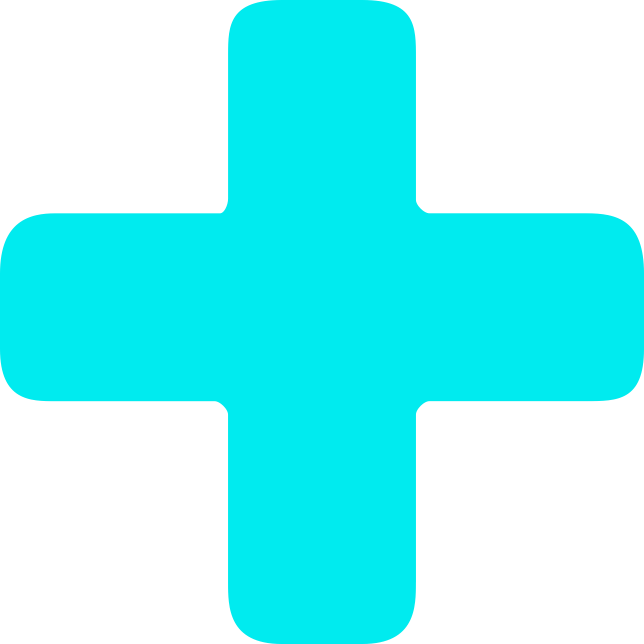 State - Clean Vehicle Rebate Project

Monterey Bay Air Resource District

Central Coast Community Energy (CCCE)

California Consumer Assistance Vehicle Retirement Program

Federal Tax Credit
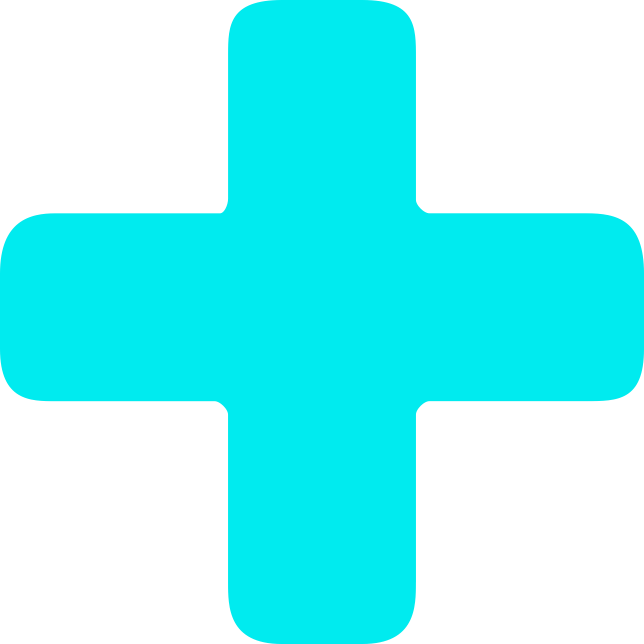 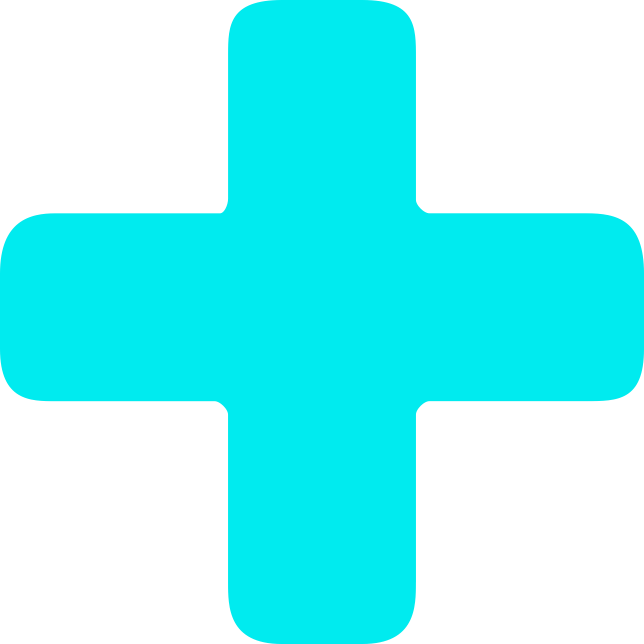 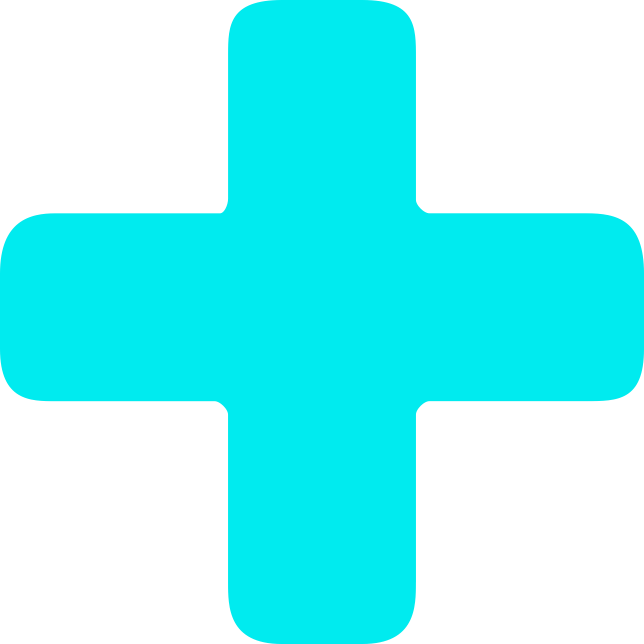 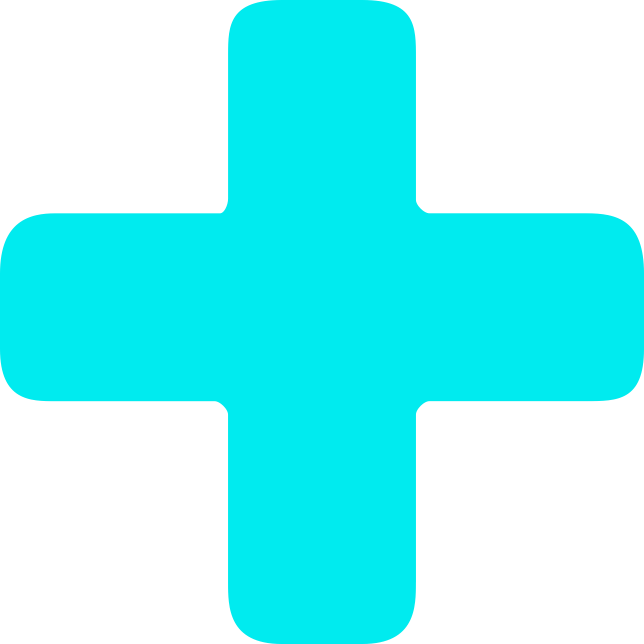 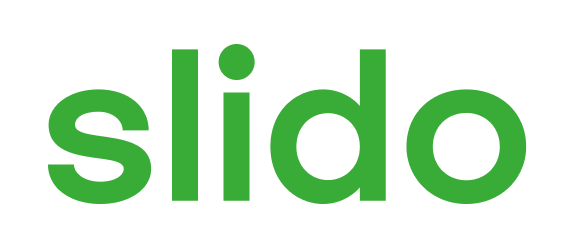 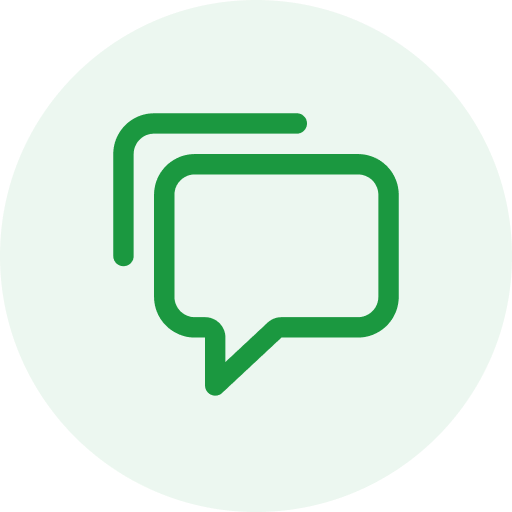 Audience Q&A Session
ⓘ Start presenting to display the audience questions on this slide.